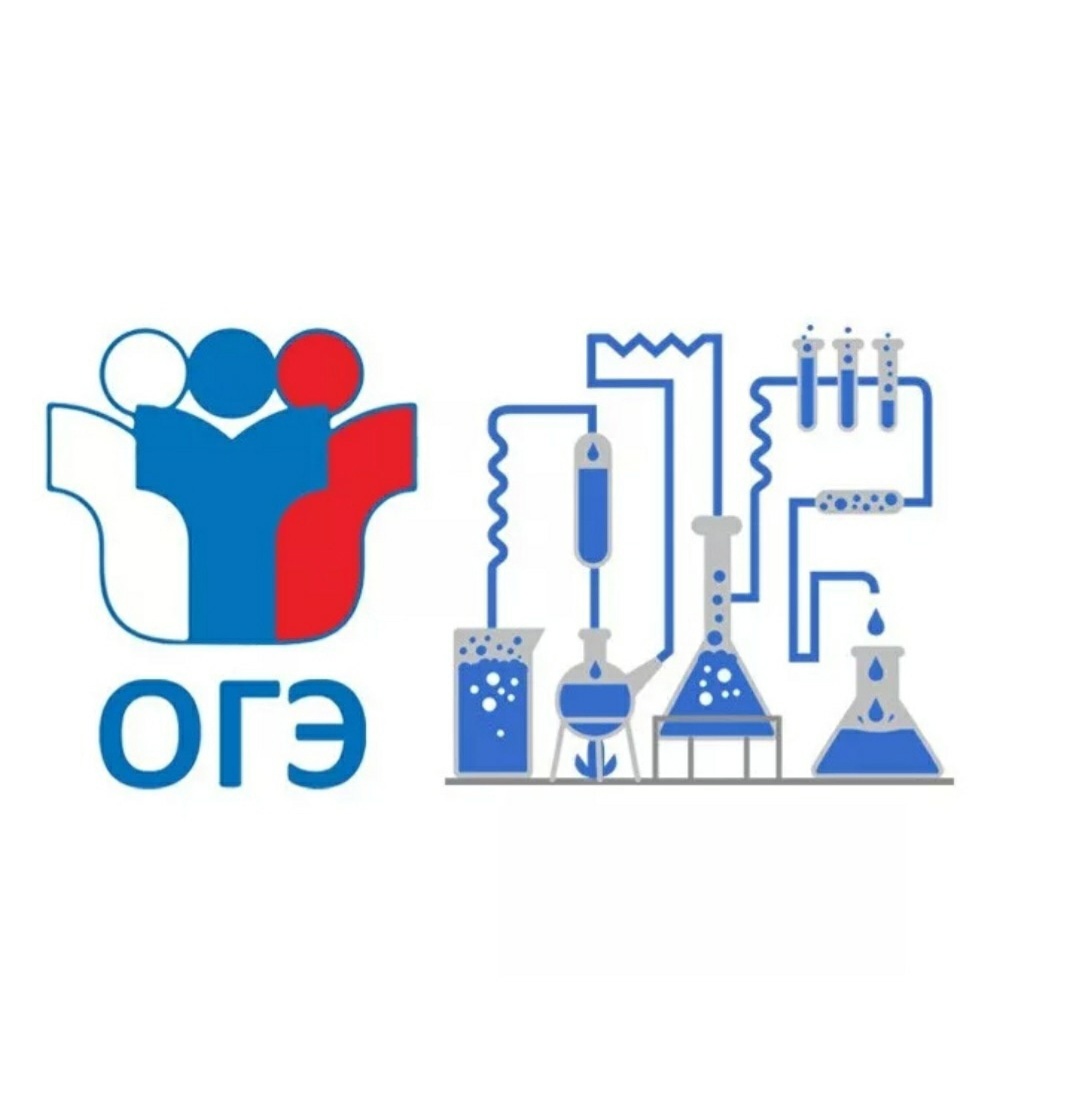 Разбор заданий ОГЭ по химии(методические рекомендации)
09.11.2023
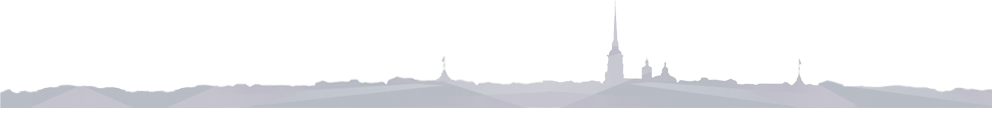 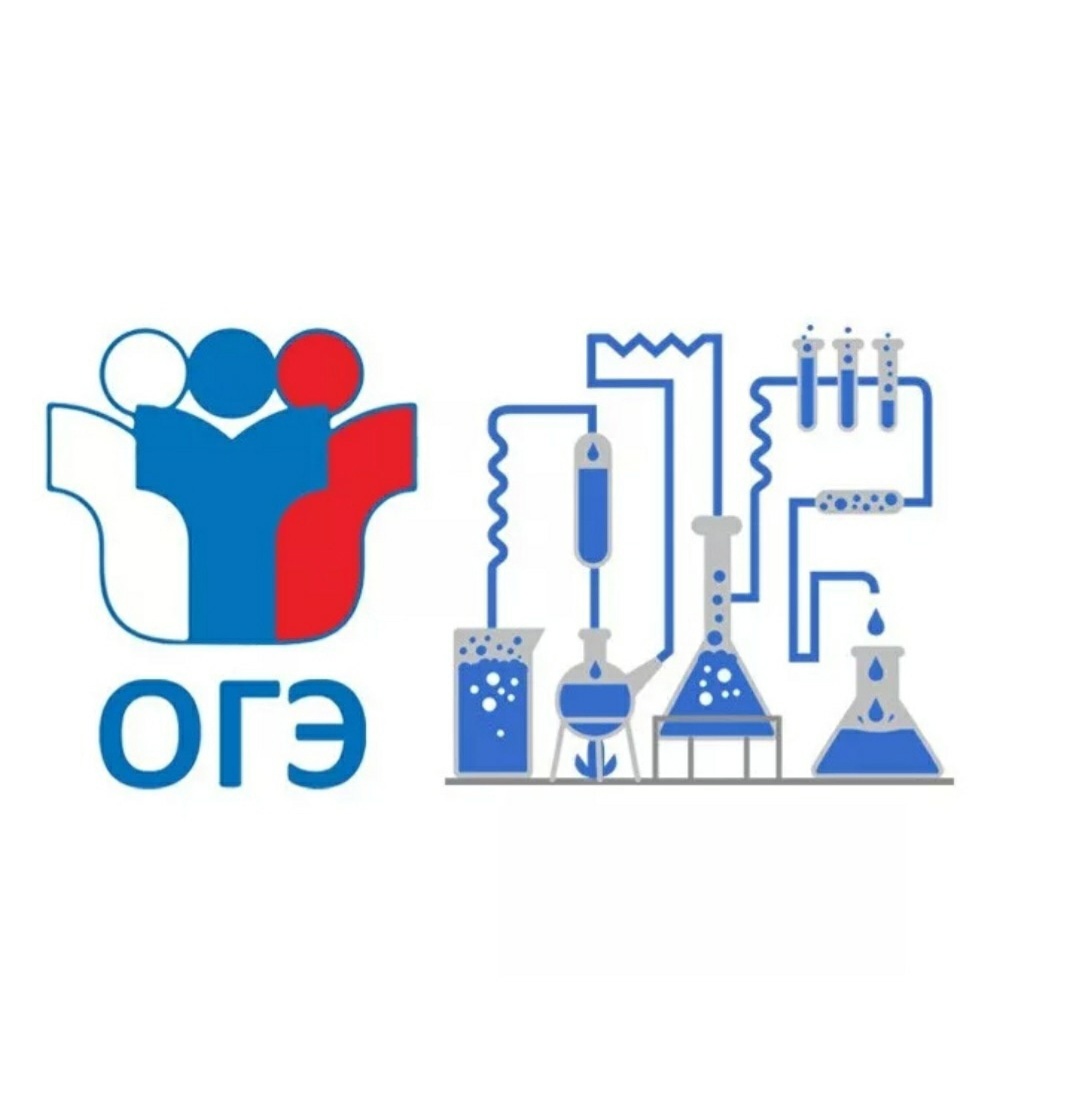 ОГЭ по химии, продолжительность 180 минут
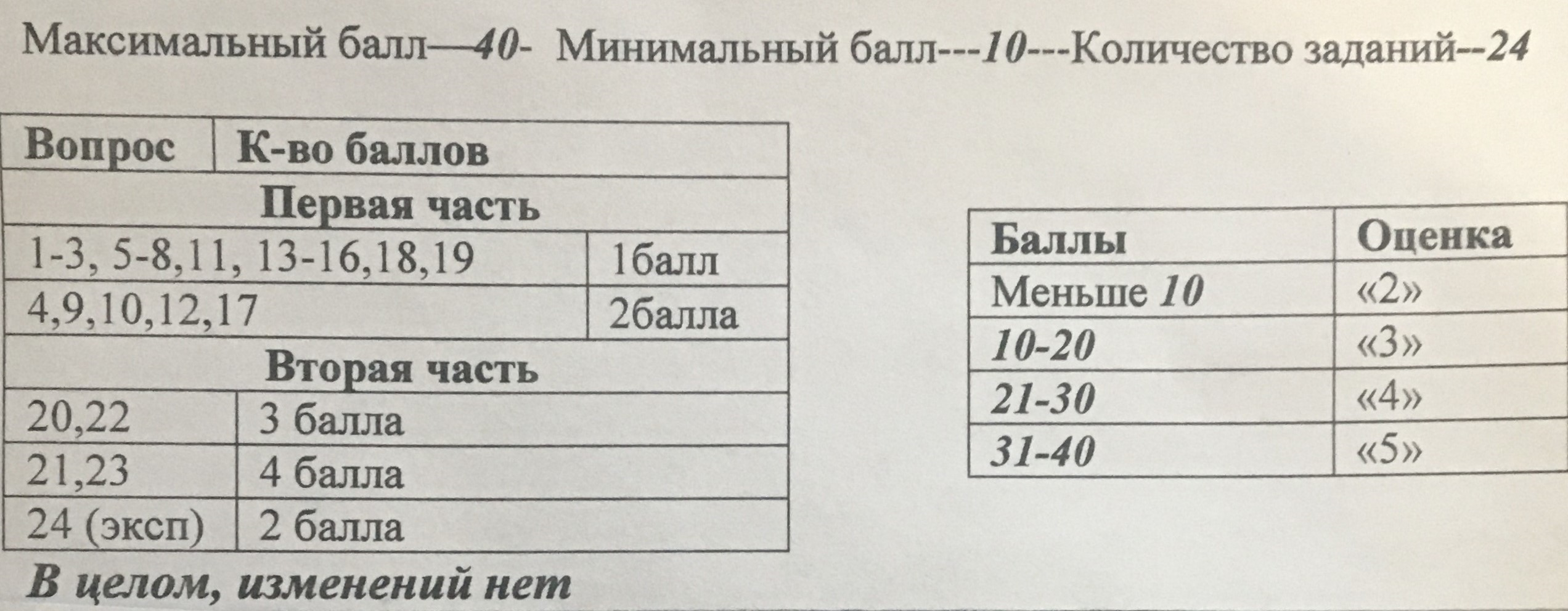 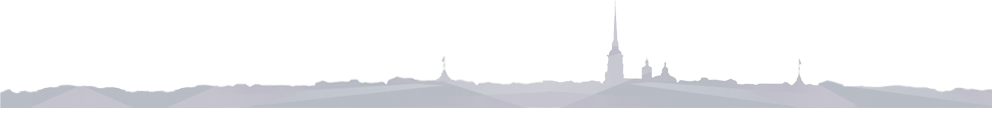 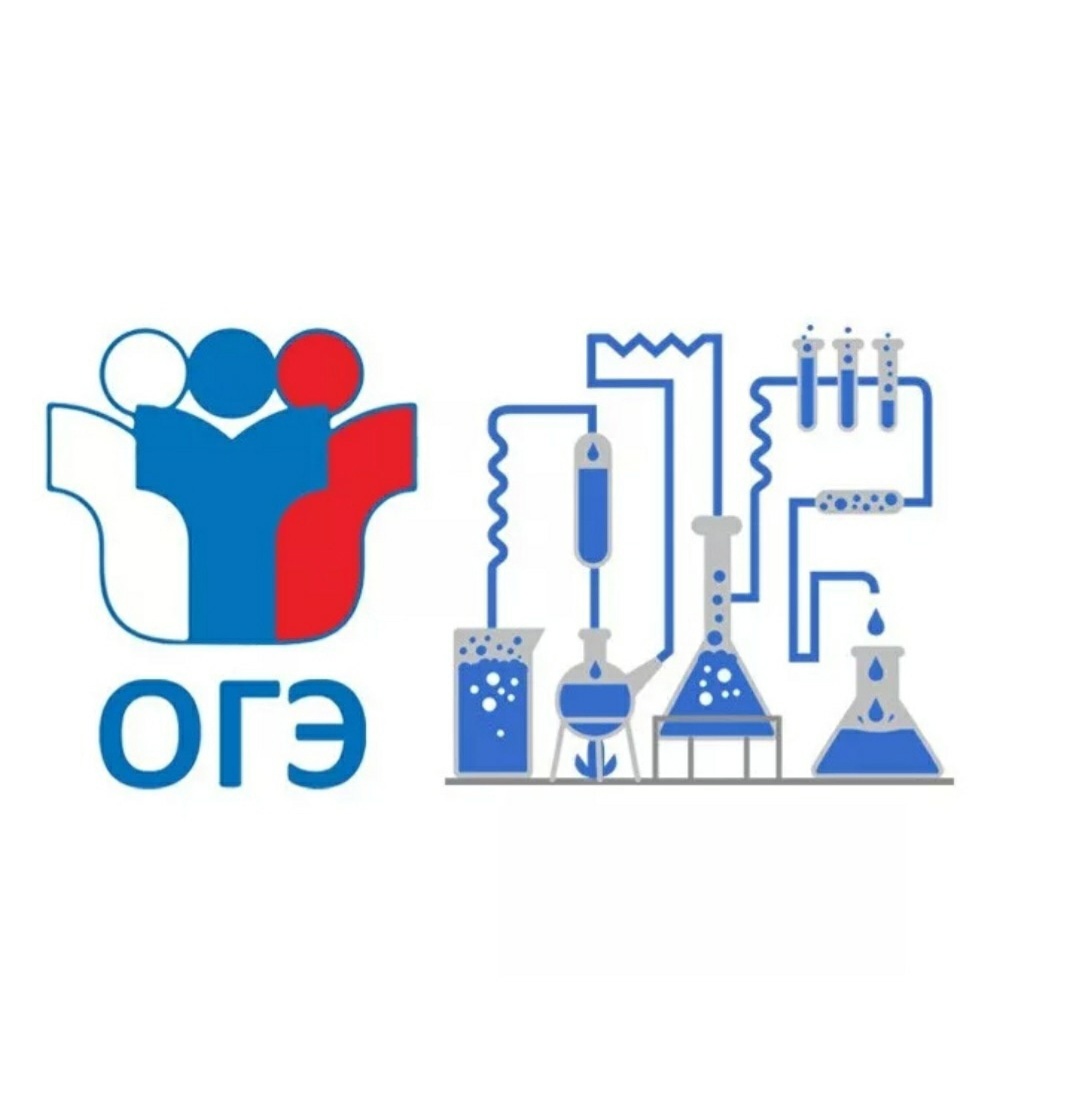 Алгоритм подготовки к заданию №1
Атомы и молекулы. Химический элемент. Простые и сложные вещества
Пример 1: 
Выберите два высказывания, в которых говорится о железе как химическом элементе.
1) Железо реагирует с хлором.
2) Железо быстро ржавеет во влажном воздухе.
3) Пирит является сырьём для получения железа.
4) Гемоглобин, содержащий железо, переносит кислород.
5) В состав ржавчины входит железо.
Рекомендации
! Внимательно прочитать и анализировать  задание
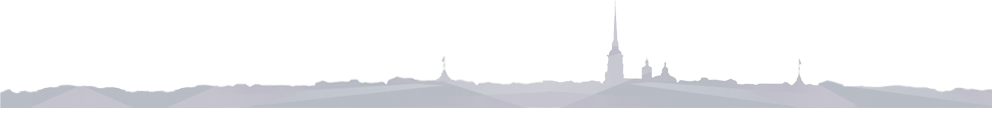 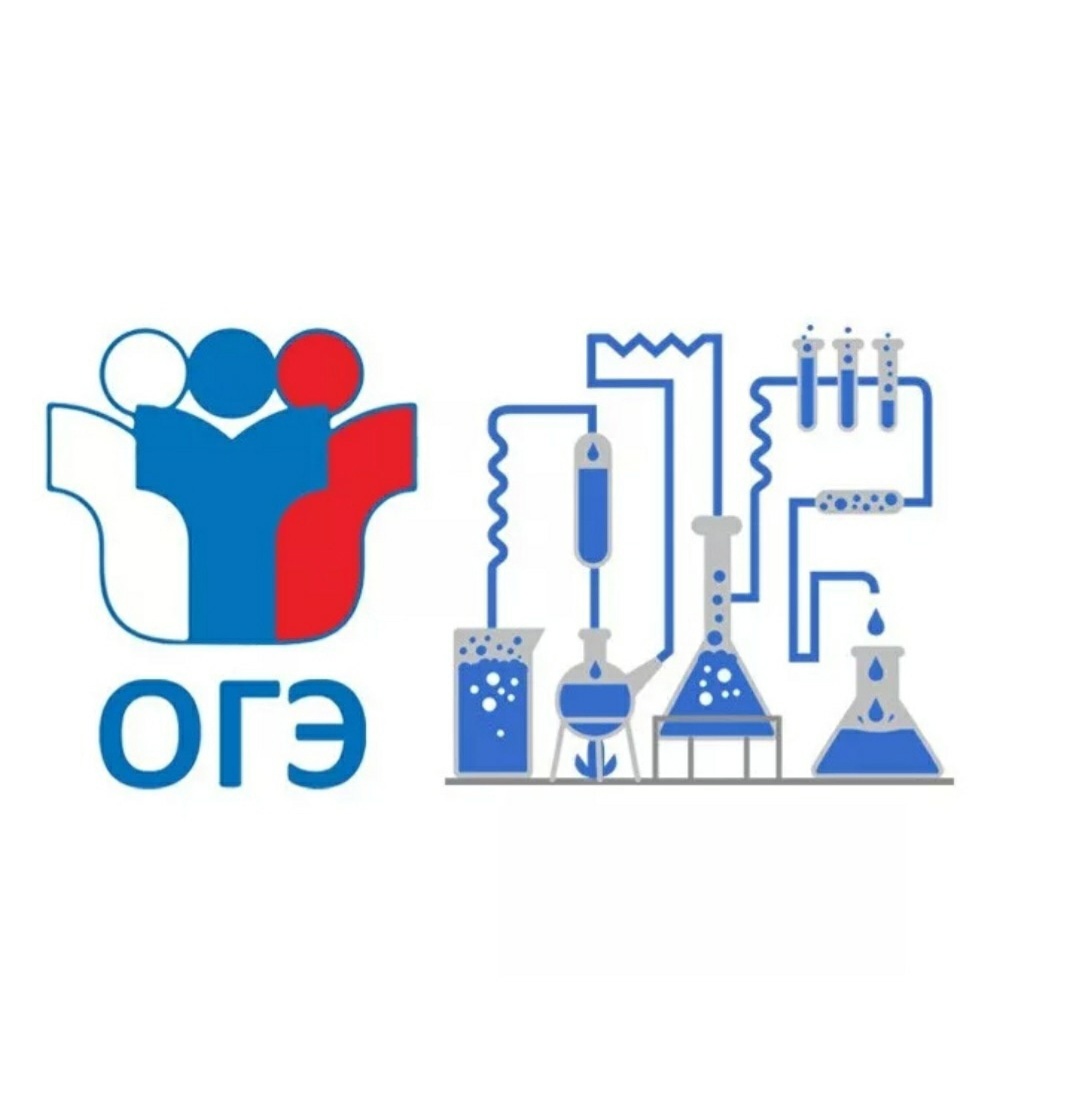 Алгоритм подготовки к заданию №2
Строение атома. Строение электронных оболочек атомов
! ПРАВИЛА
1.Число электронов в атоме равно порядковому номеру элемента в Периодической системе
2.                              A= Z+N, где
A – атомная масса элемента (сумма количества протонов и нейтронов)
Z –заряд ядра, порядковый номер, количество протонов и также электронов элемента
N – количество нейтронов 
3. Число электронов на последнем (внешнем) слое определяется по номеру группы химического элемента.
4. Число электронных слоев (энергетических уровней) в атоме равно номеру периода.
5. Изотопы –имеют одинаковый заряд ядра, но разную атомную массу (разное количество нейтронов).
На данном рисунке изображена модель атома





1.Хлора
2. Азота
3. Магния
4. Фтора
Ответ 4
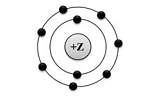 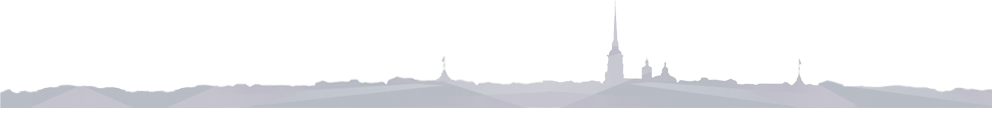 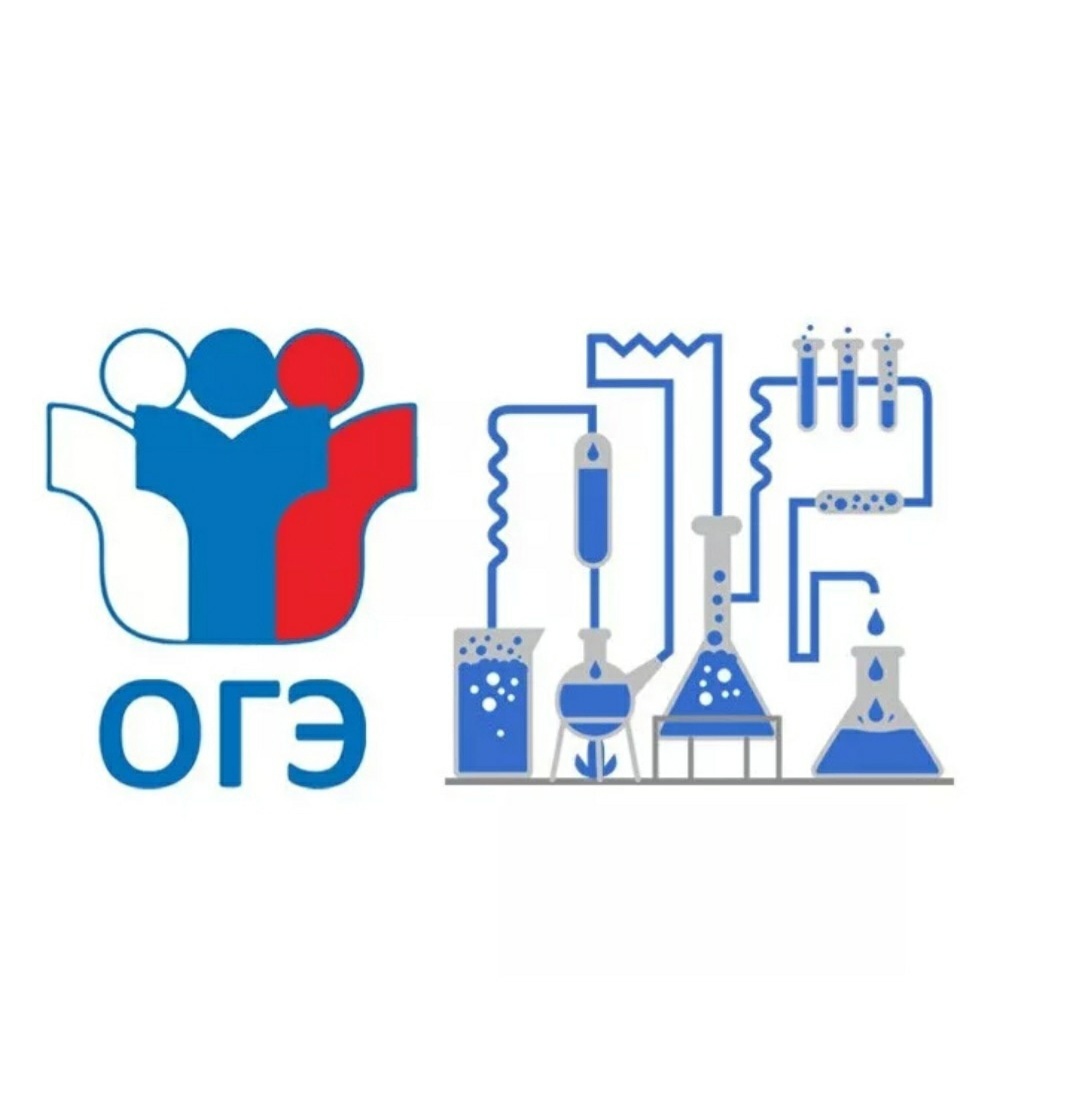 Алгоритм подготовки к заданию №3
Периодический закон и Периодическая система элементов
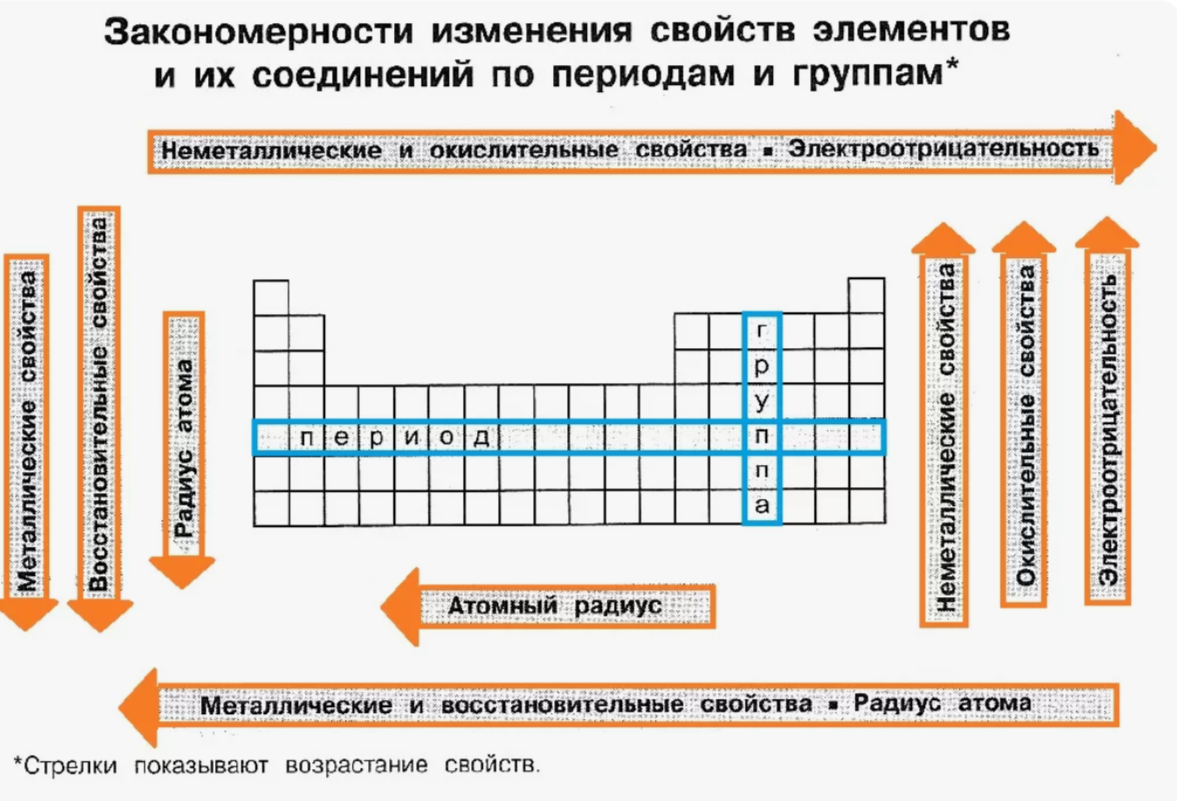 Пример В каком ряду химических элементов усиливаются неметаллические свойства соответствующих им простых веществ
Al-P-Cl
2) F-N-C
3) Cl-Br-I
4) Si-S-P
Ответ 1
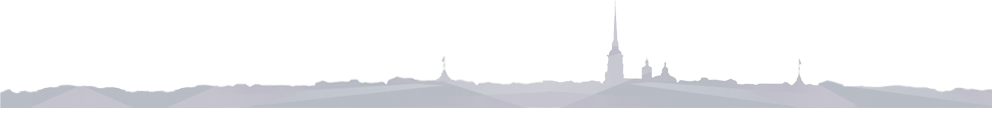 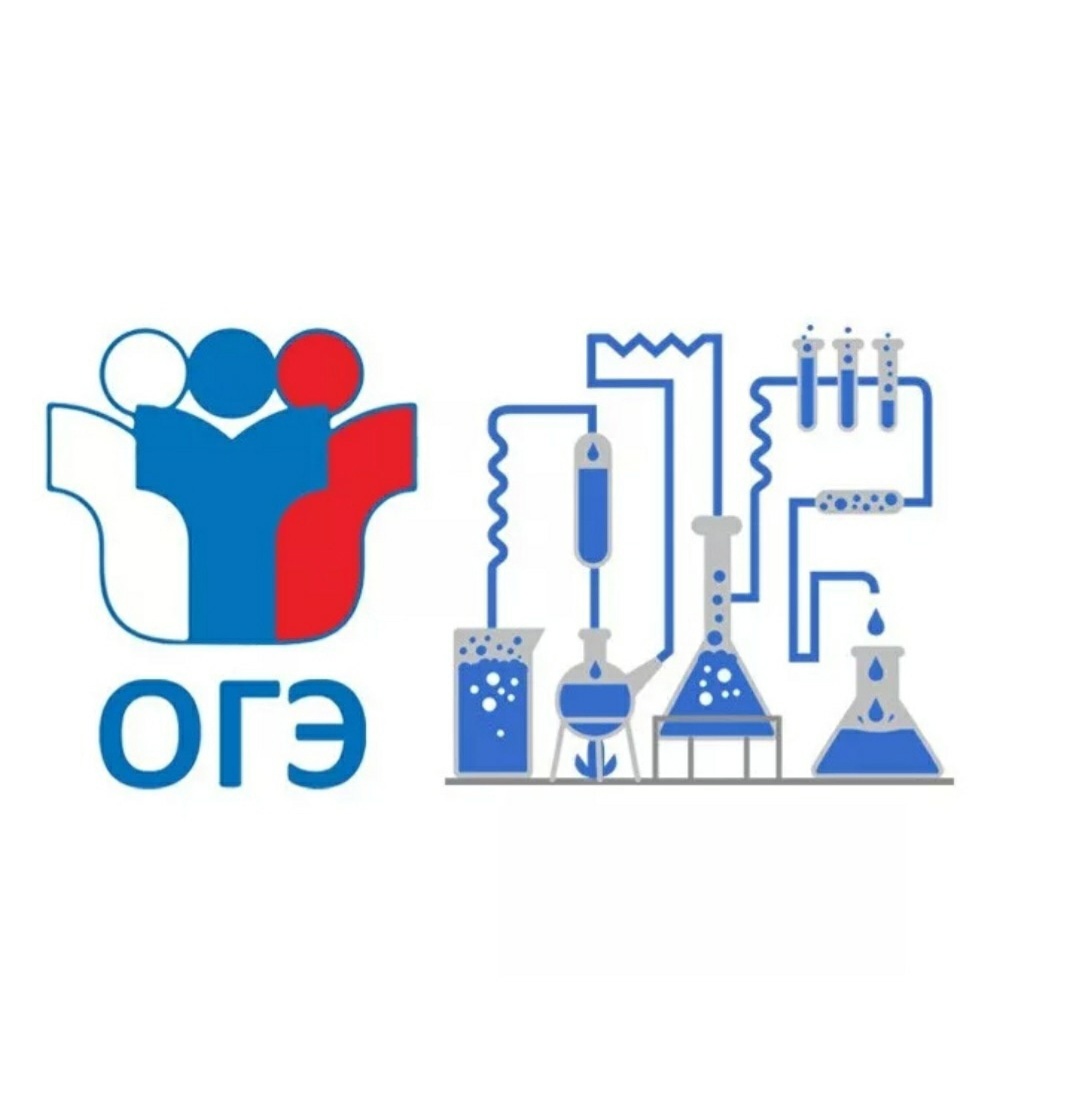 Алгоритм подготовки к заданию №4
Валентность и степень окисления химических элементов
! Исключения
H в гидридах, О в пероксидах, F в соединениях
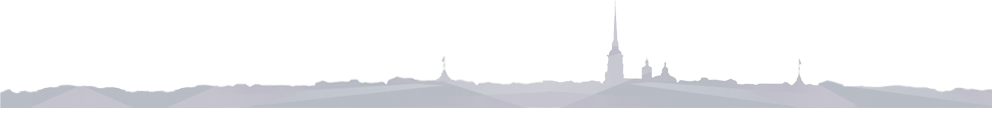 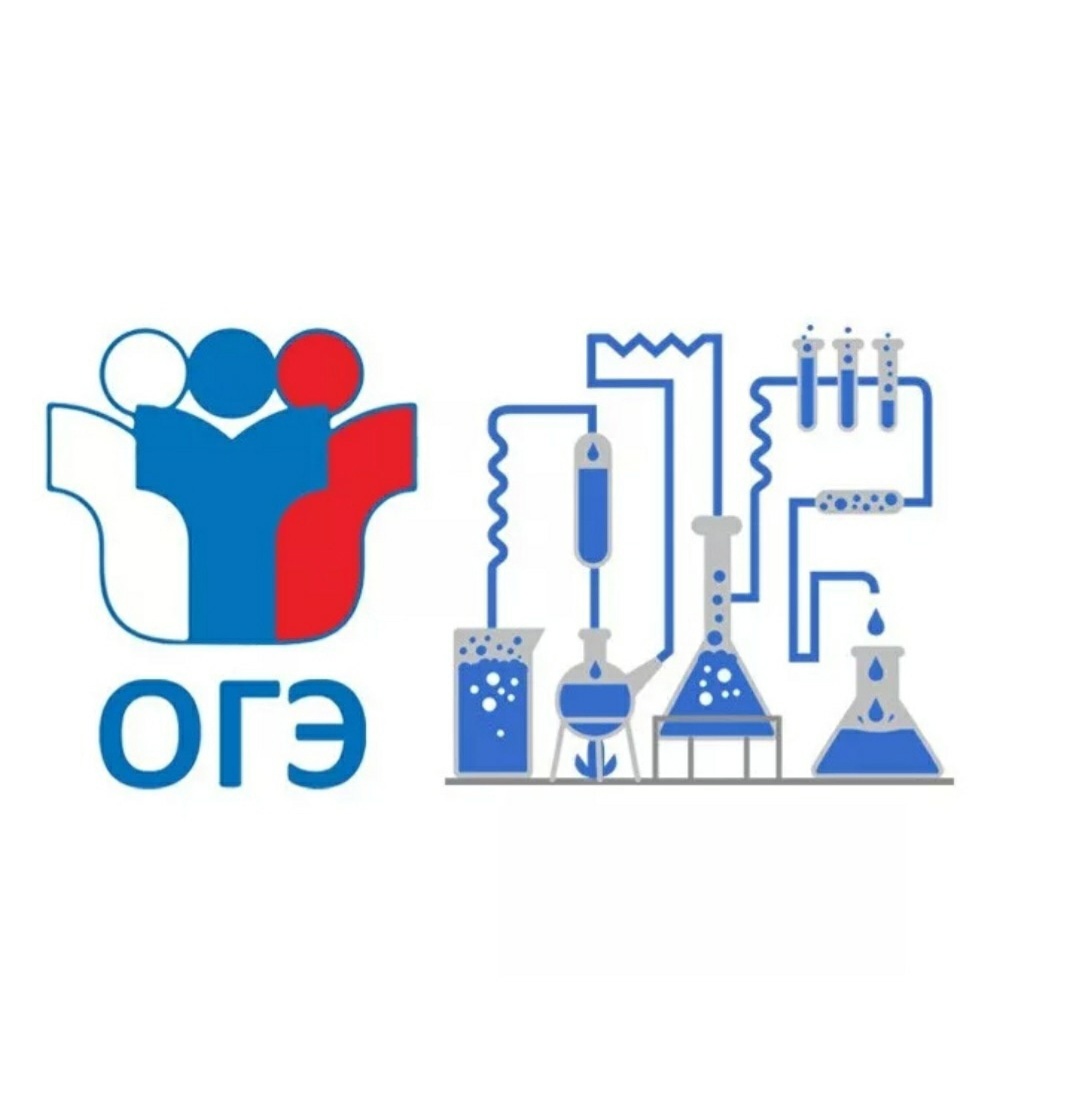 Алгоритм подготовки к заданию №4
Валентность и степень окисления химических элементов
ПРИМЕР
Установите соответствие между формулой соединения и степенью окисления фосфора в этом соединении: к каждой позиции, обозначенной буквой, подберите соответствующую позицию, обозначенную цифрой.
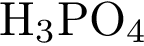 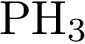 441
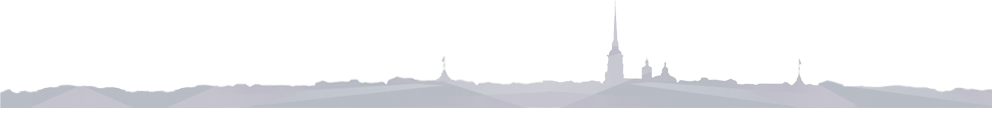 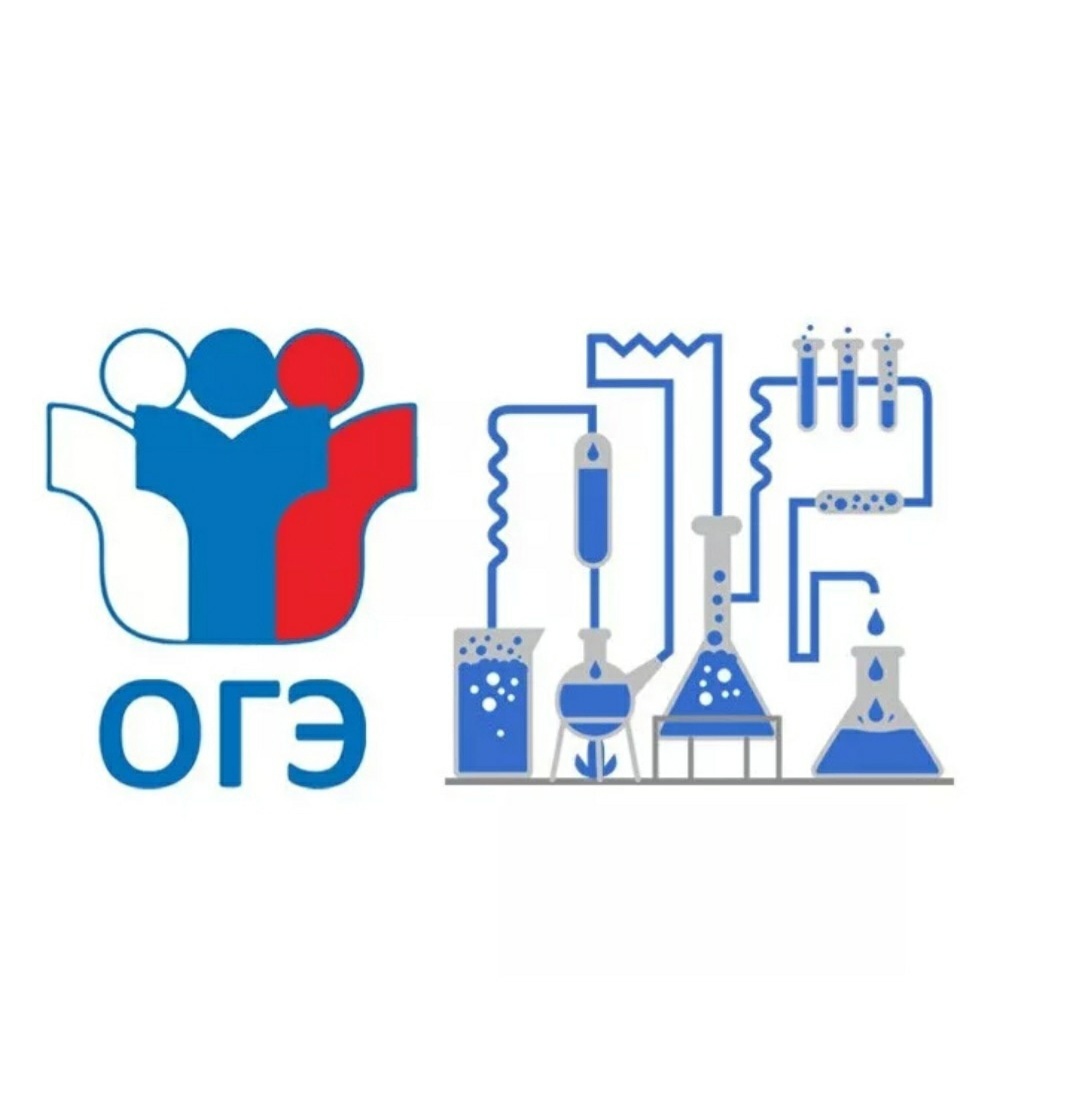 Алгоритм подготовки к заданию №4
Валентность и степень окисления химических элементов
ТРЕНАЖЕРЫ
Определите валентность элемента и расставьте индексы.
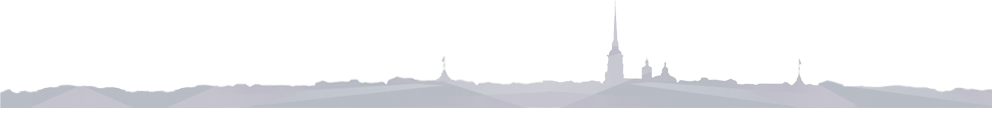 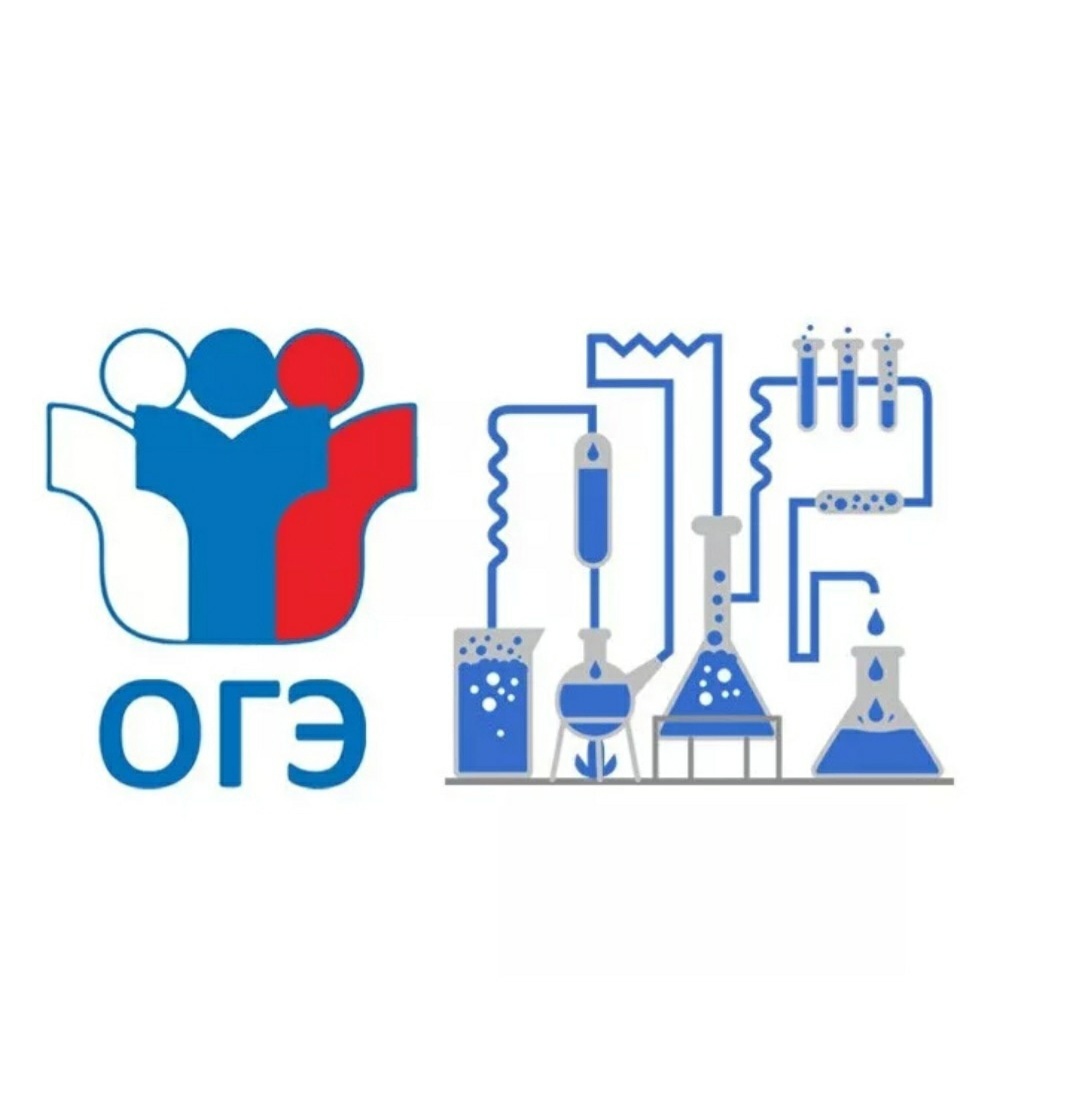 Алгоритм подготовки к заданию №4
Валентность и степень окисления химических элементов
ТРЕНАЖЕРЫ
ИЛИ 
Определите валентность химических элементов по формуле
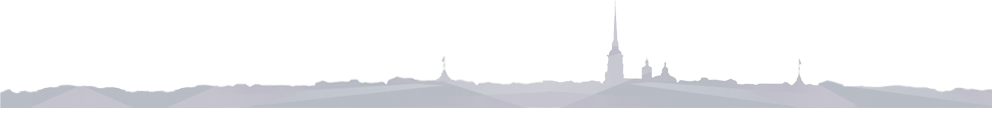 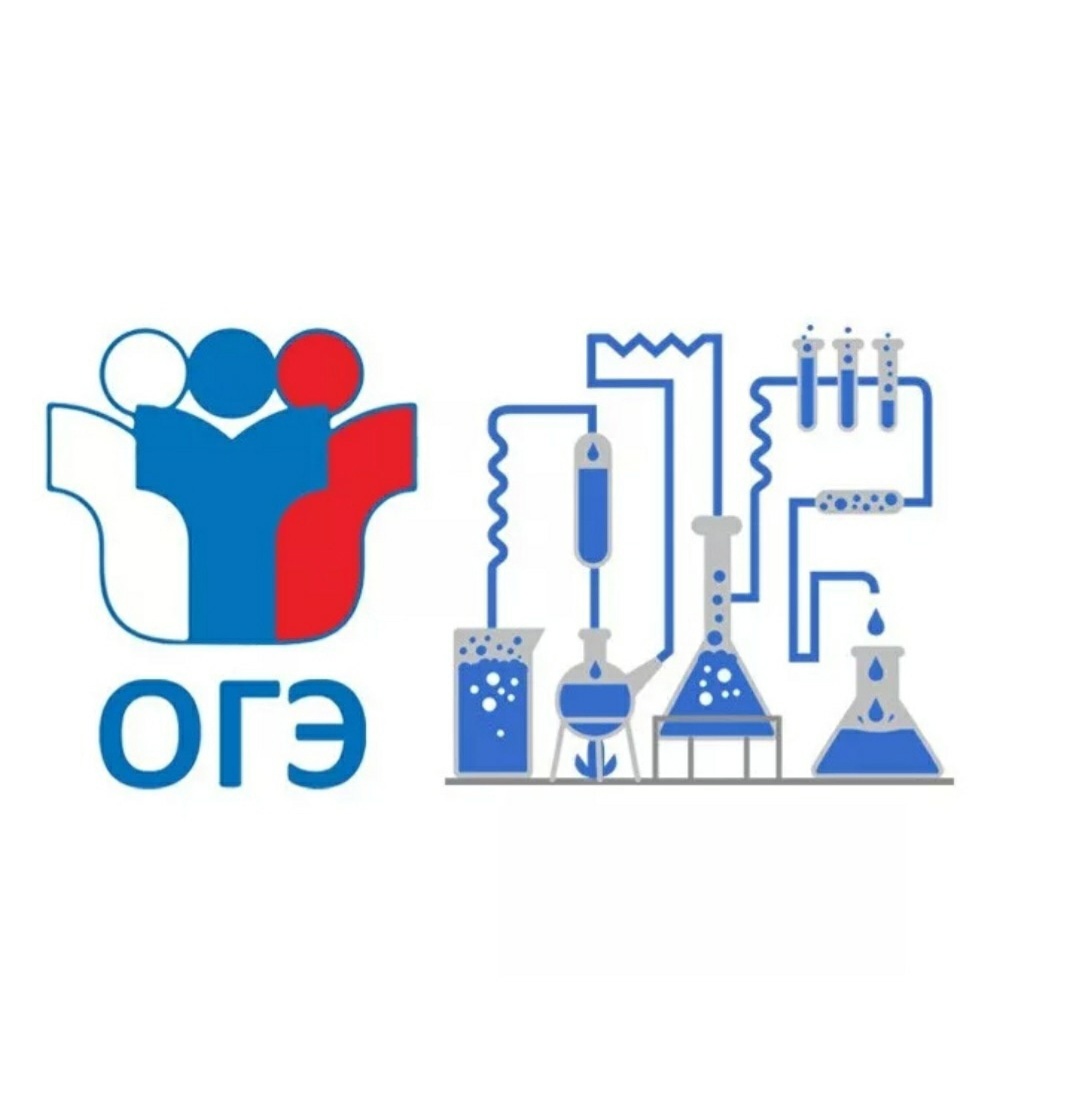 Алгоритм подготовки к заданию №5
Строение молекул. Химическая связь
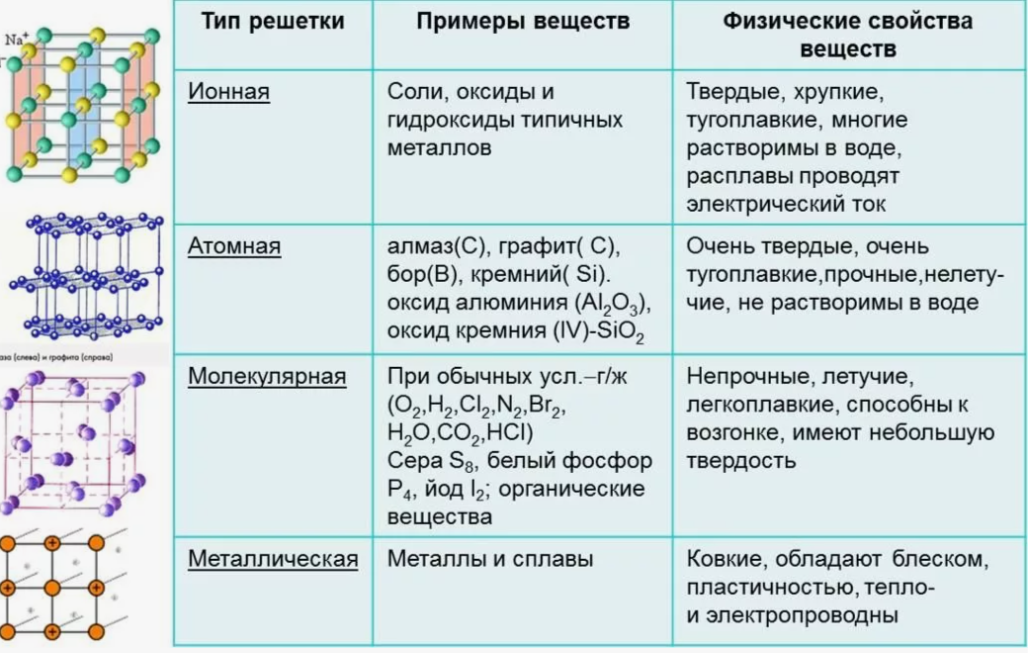 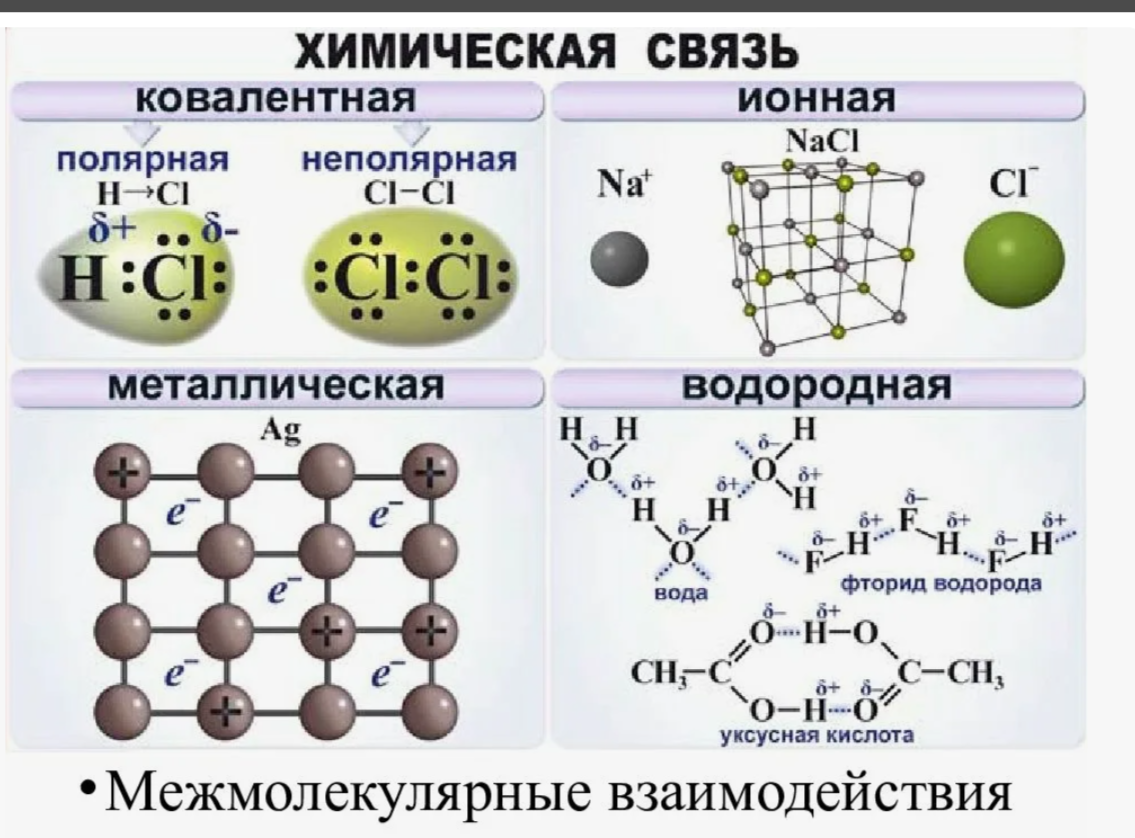 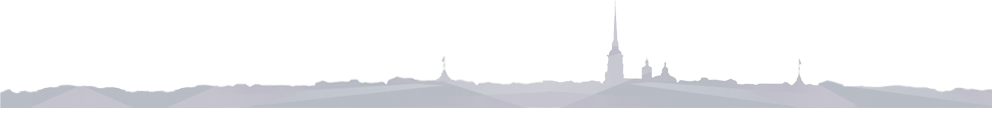 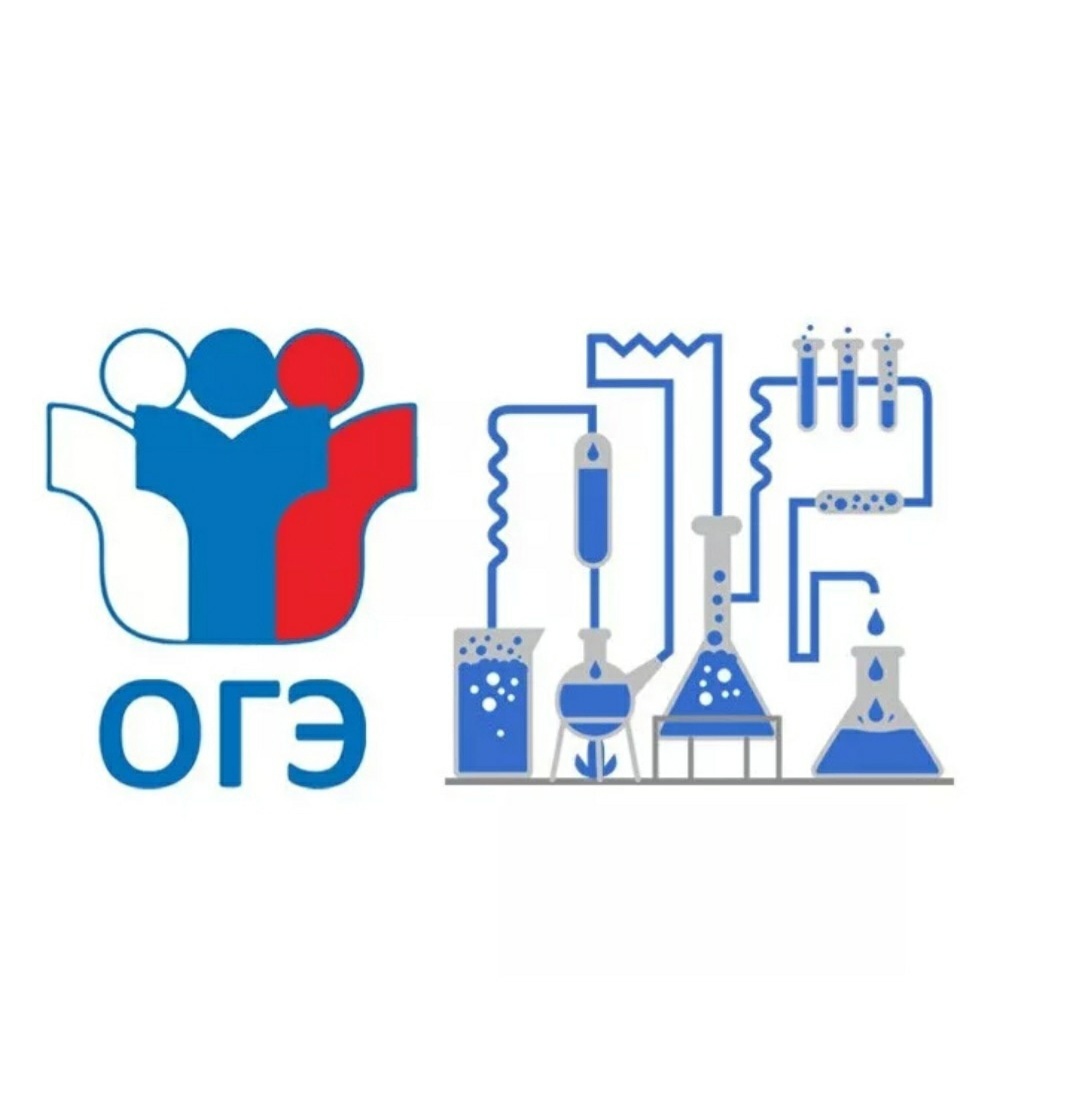 Алгоритм подготовки к заданию №5
Строение молекул. Химическая связь
ПРИМЕР
Из предложенного перечня выберите два вещества немолекулярного строения, которые имеют ковалентную полярную химическую связь.
1)  хлорид фосфора (III) 
2)  бромид кальция 
3)  нитрат магния 
4)  пероксид водорода
5)  оксид кремния (IV)
35
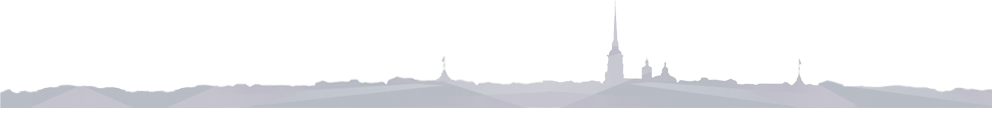 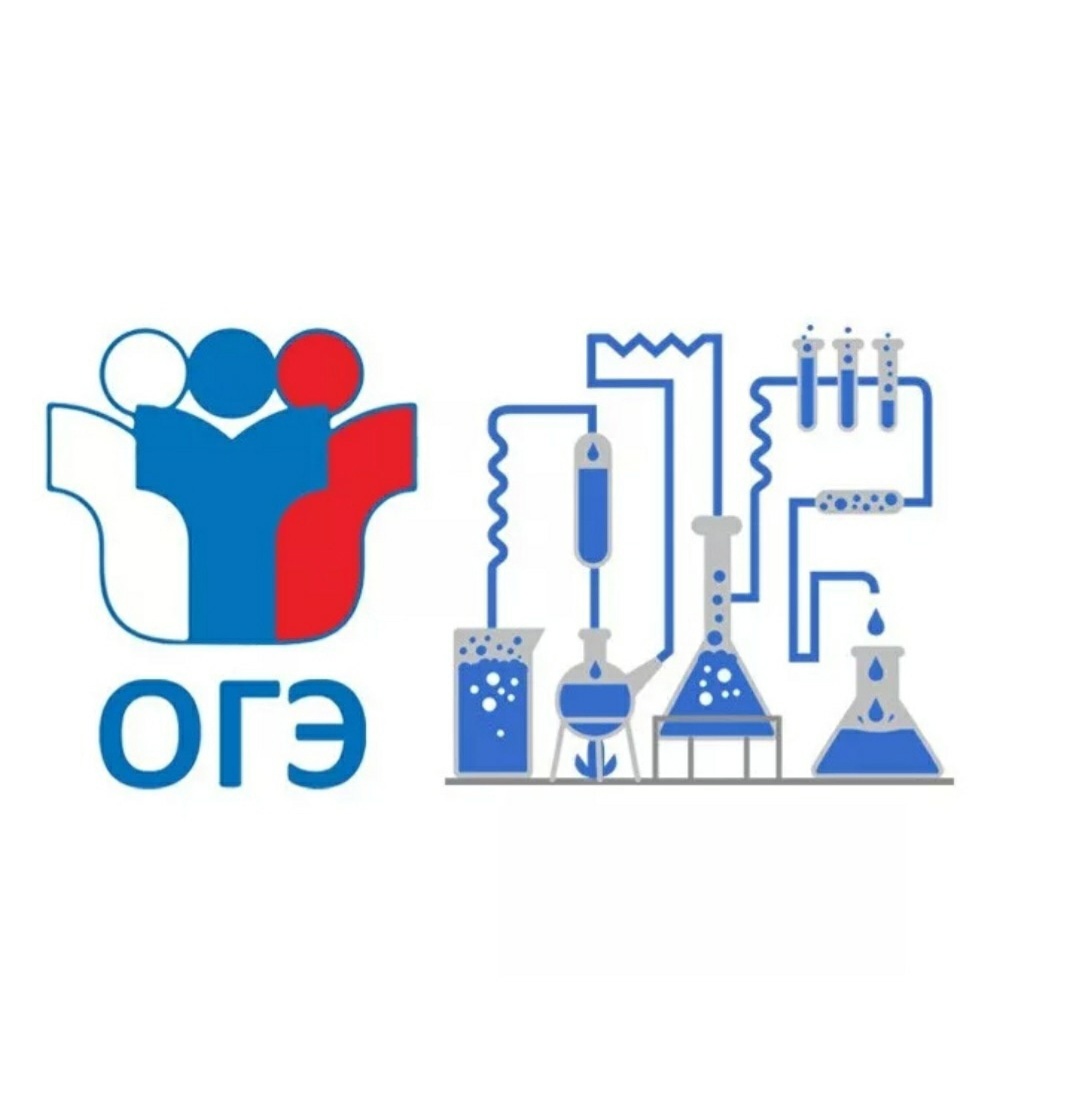 Алгоритм подготовки к заданию №5
Строение молекул. Химическая связь
Дидактическая карточка (заполни таблицу )
Распределите вещества по типу кристаллической решетки и химической связи между элементами: S8, C6H12O6, NH4Cl, CaCO3, Fe2O3, I2, (NH3)n, CO, HCl, NH3, (NH4)2S, графит, кварц, этиловый спирт, Cr, F2, алмаз, бор, Ba3(PO4)2, (HF)n, крахмал, фторид натрия, (H2O)n, CsCl, CH3COOH, CaSiO3, веселящий газ, бурый газ, сталь, карборунд
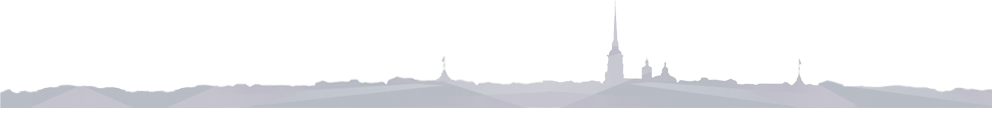 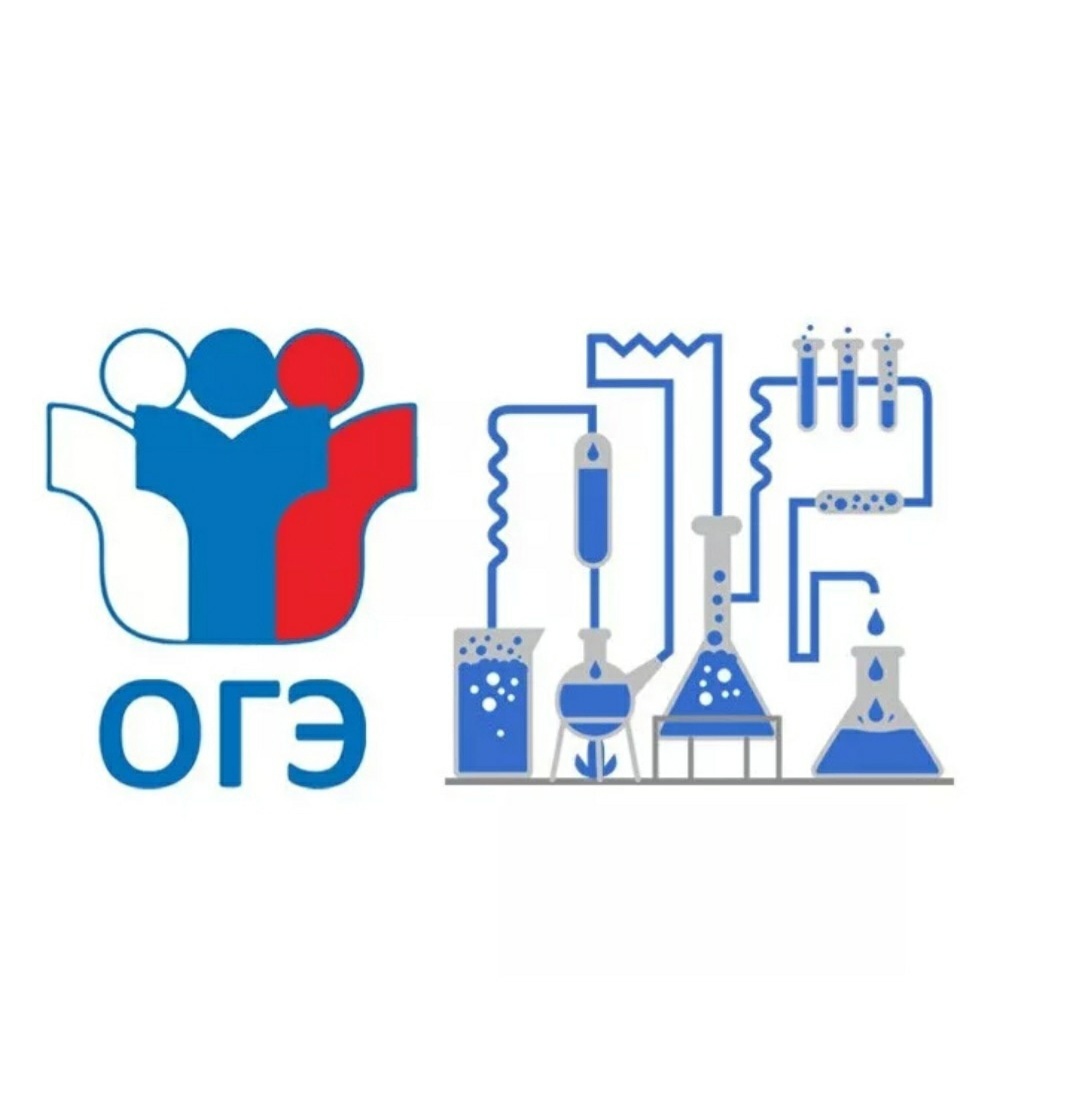 Алгоритм подготовки к заданию №6
Строение электронных оболочек атомов. Закономерности изменения свойств элементов
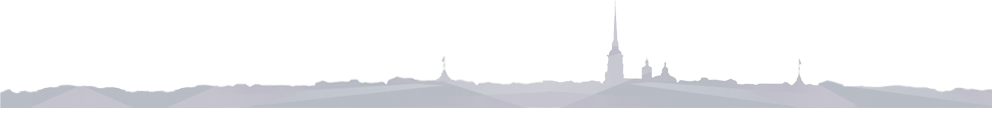 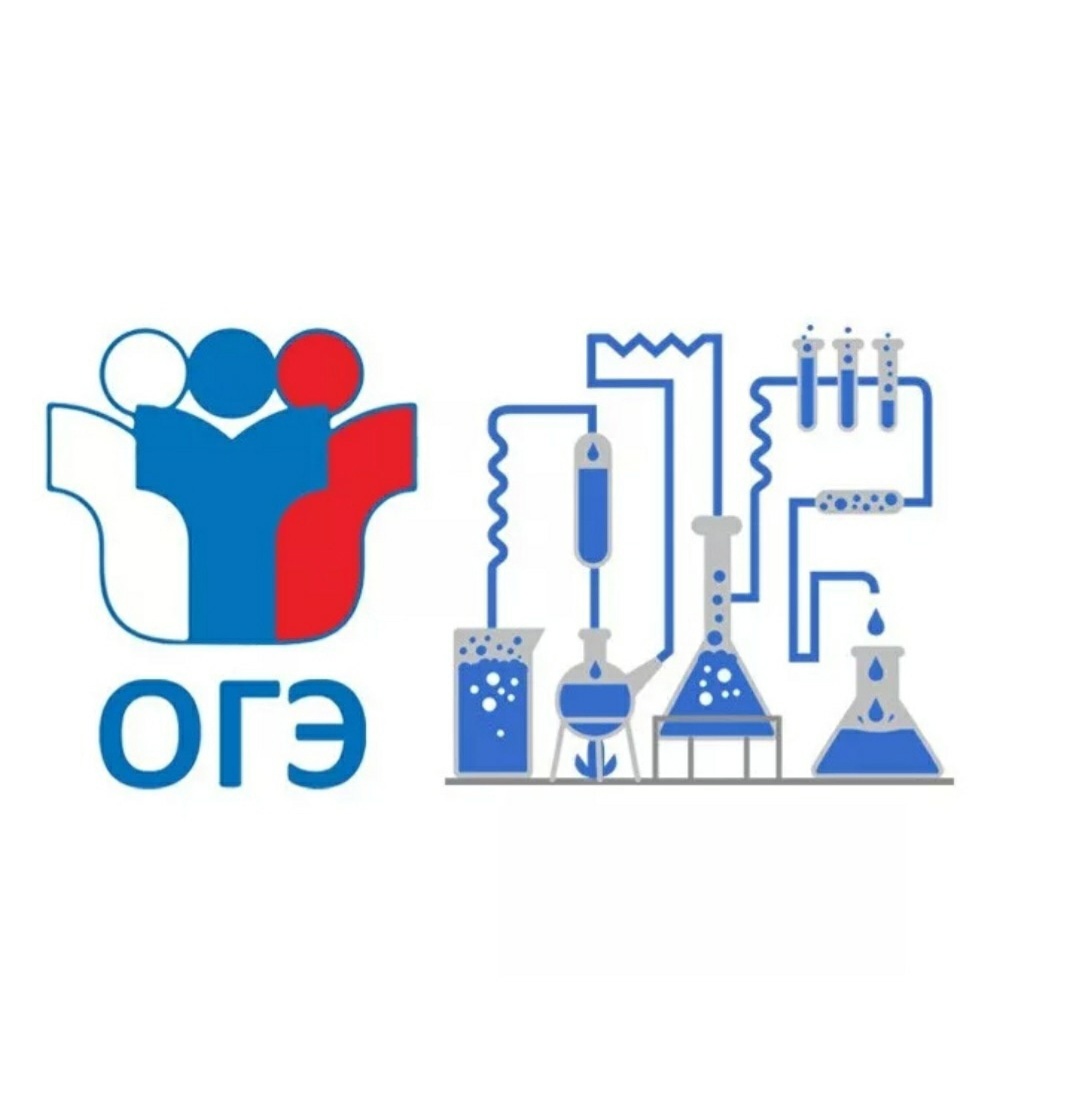 Алгоритм подготовки к заданию №6
Строение электронных оболочек атомов. Закономерности изменения свойств элементов
ПРИМЕР
Какие два утверждения верны для характеристики как мышьяка, так и брома?
1) Химический элемент является p-элементом
2) Простое вещество, образуемое химическим элементом, при н. у. является газом
3) Химический элемент образует высший оксид общей формулой   
4) Электроотрицательность химического элемента выше, чем у  селена
5) Электроны в атоме расположены на четырех электронных слоях. (15)
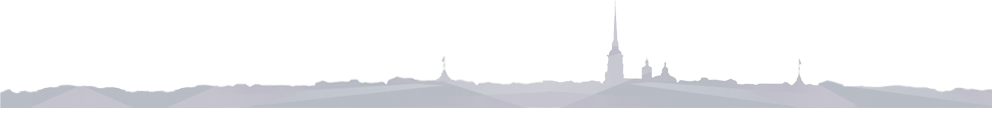 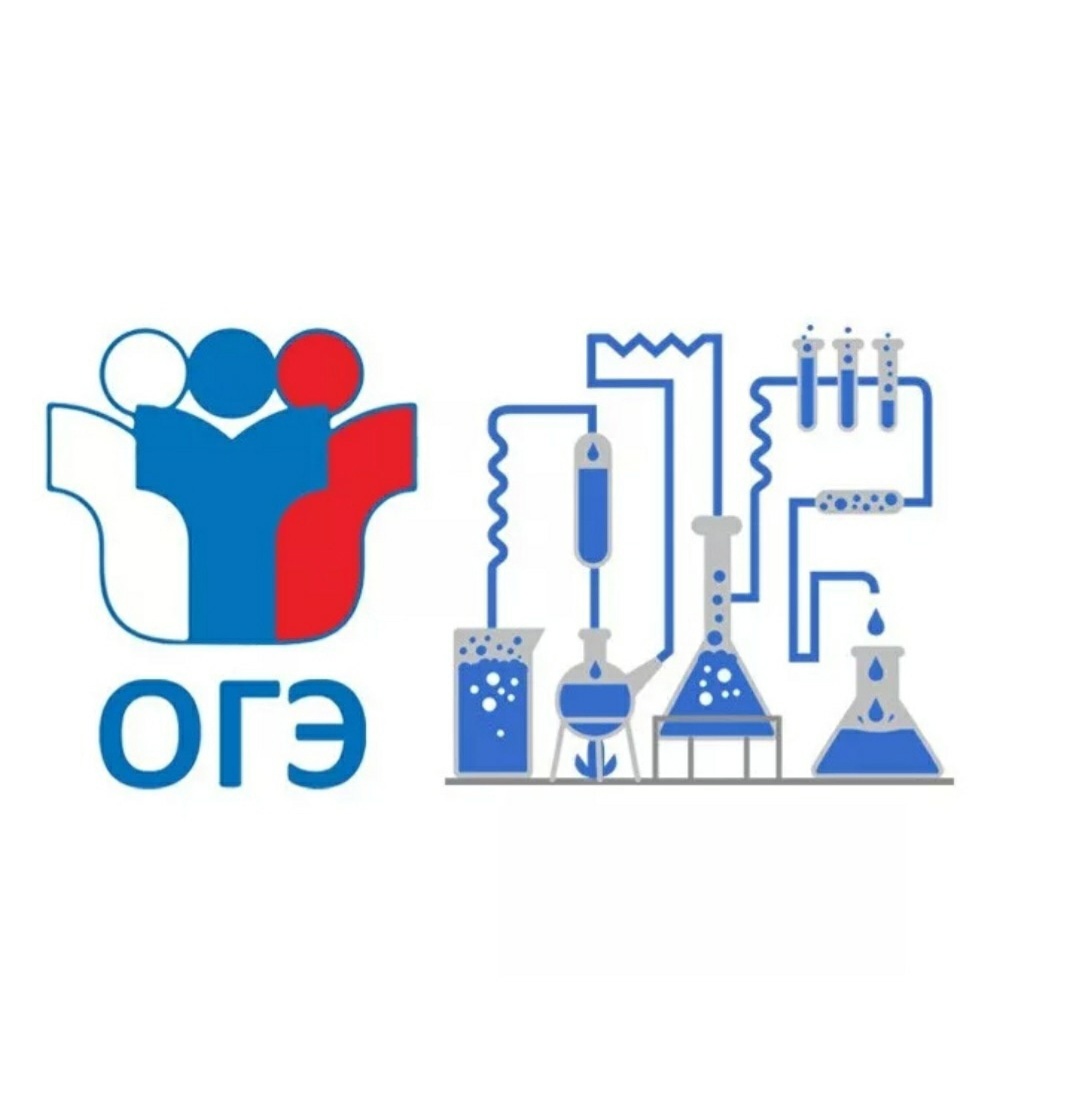 Алгоритм подготовки к заданию №7
Простые и сложные вещества. Неорганические вещества
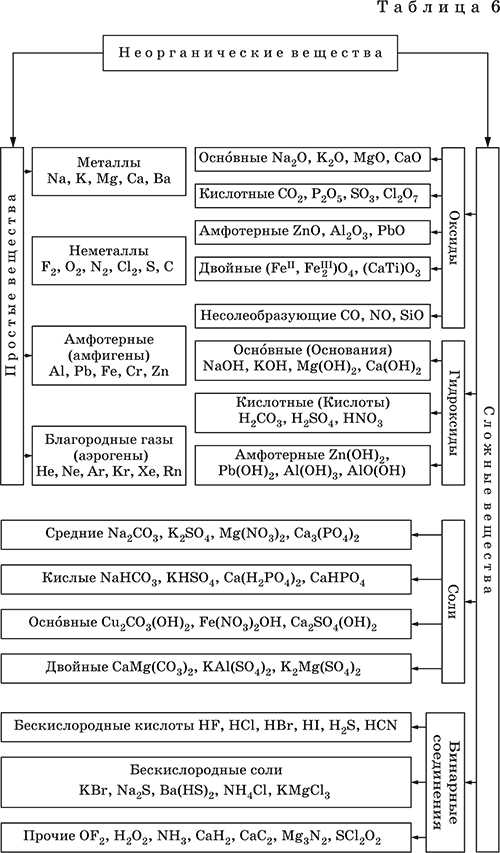 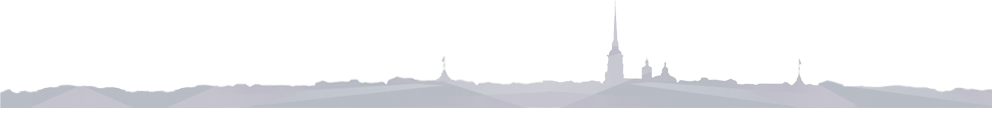 Определить классы соединений
! Примеры карточек с заданиями
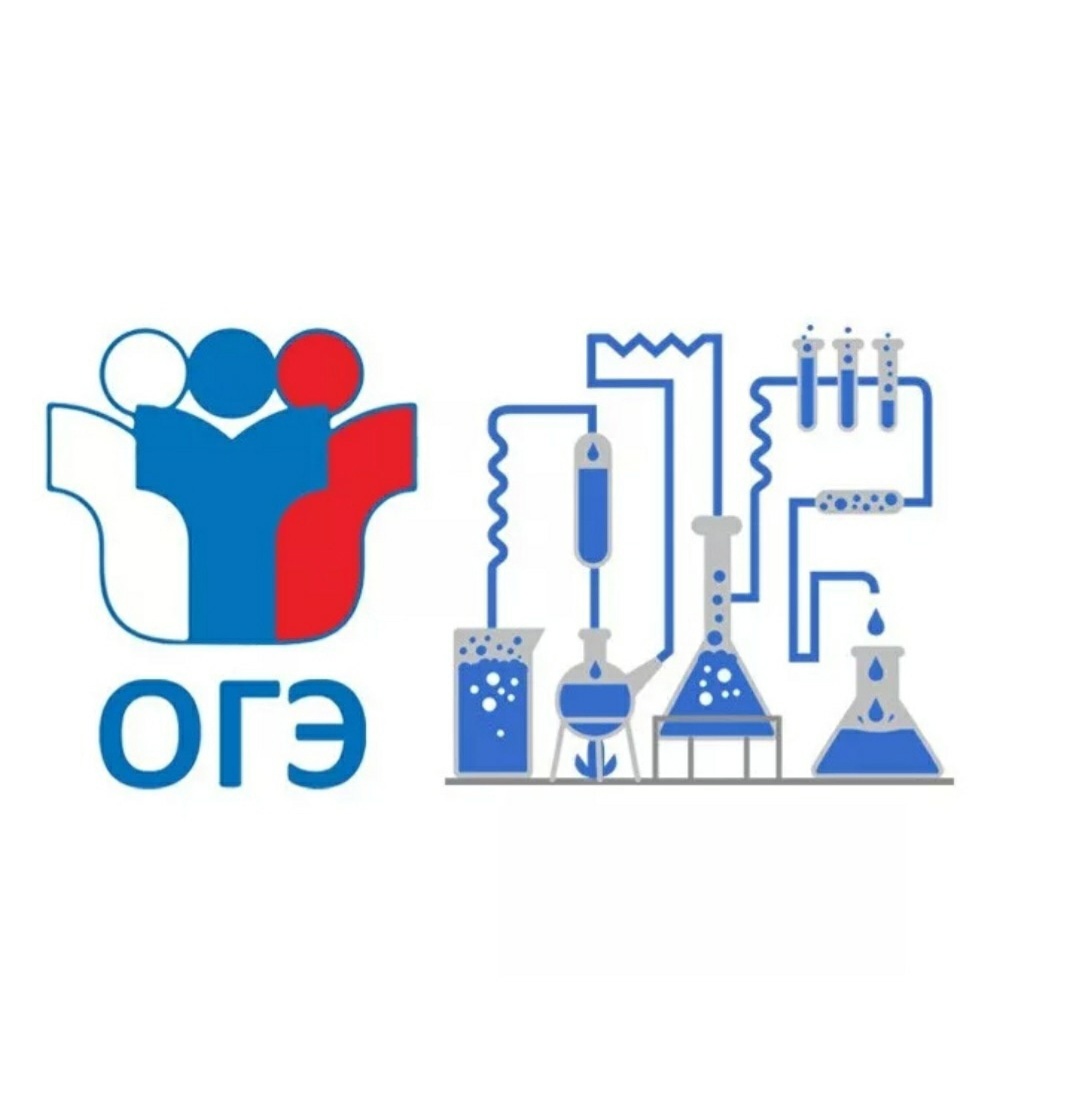 Алгоритм подготовки к заданию №7
Простые и сложные неорганические вещества.
ПРИМЕР
Гидроксид стронция и фосфат аммония соответственно являются
 
1) амфотерным гидроксидом и средней солью 
2) основанием и средней солью
3) оснόвным оксидом и кислотой
4) основанием и оснόвным оксидом                              (2)
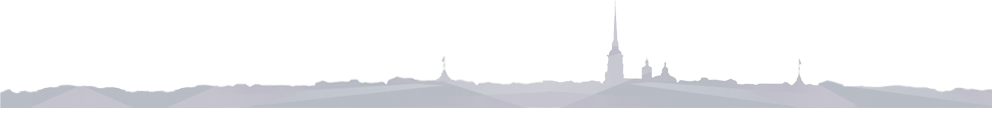 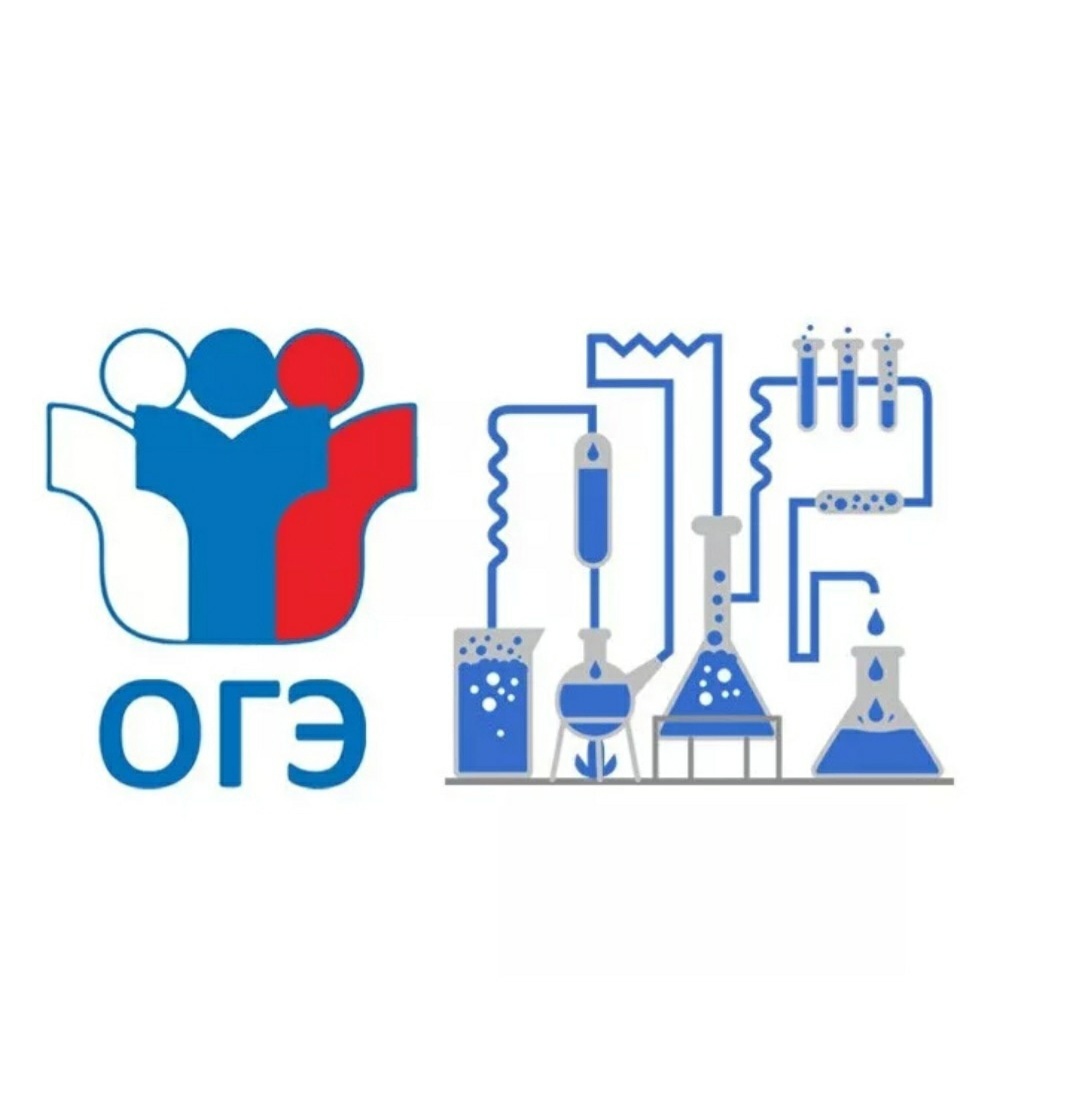 Алгоритм подготовки к заданию №8 
Химические свойства простых веществ. Химические свойства оксидов
Металлы реагируют с:
- водой (щелочные и щелочноземельные металлы реагируют с водой с образованием щелочи и H2, металлы средней активности – с образованием оксида и H2, металлы правее H не реагируют);
- неметаллами
- кислотами (с окислительными кислотами реагируют все металлы, кроме Au и Pt; с неокислительными кислотами только металлы левее Н);
- соединениями менее активных металлов (более активные металлы, начиная с Mg, вытесняют менее активные);
- Al и Zn (амфотерные) – со щелочами
Неметаллы реагируют с:
- металлами;
- неметаллами (неметалл, ближе к F становится с отриц. зарядом, дальше от F – с положит.);
- галогены – с солями менее активных галогенов (например, Cl2 + CaBr2 = CaCl2 + Br2);
- водород H2 и углерод C – с соединениями металлов
Нр:	C+2FeO=Fe+CO2 CuO +H2 = Cu +H2O
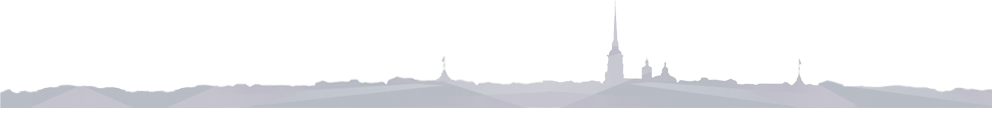 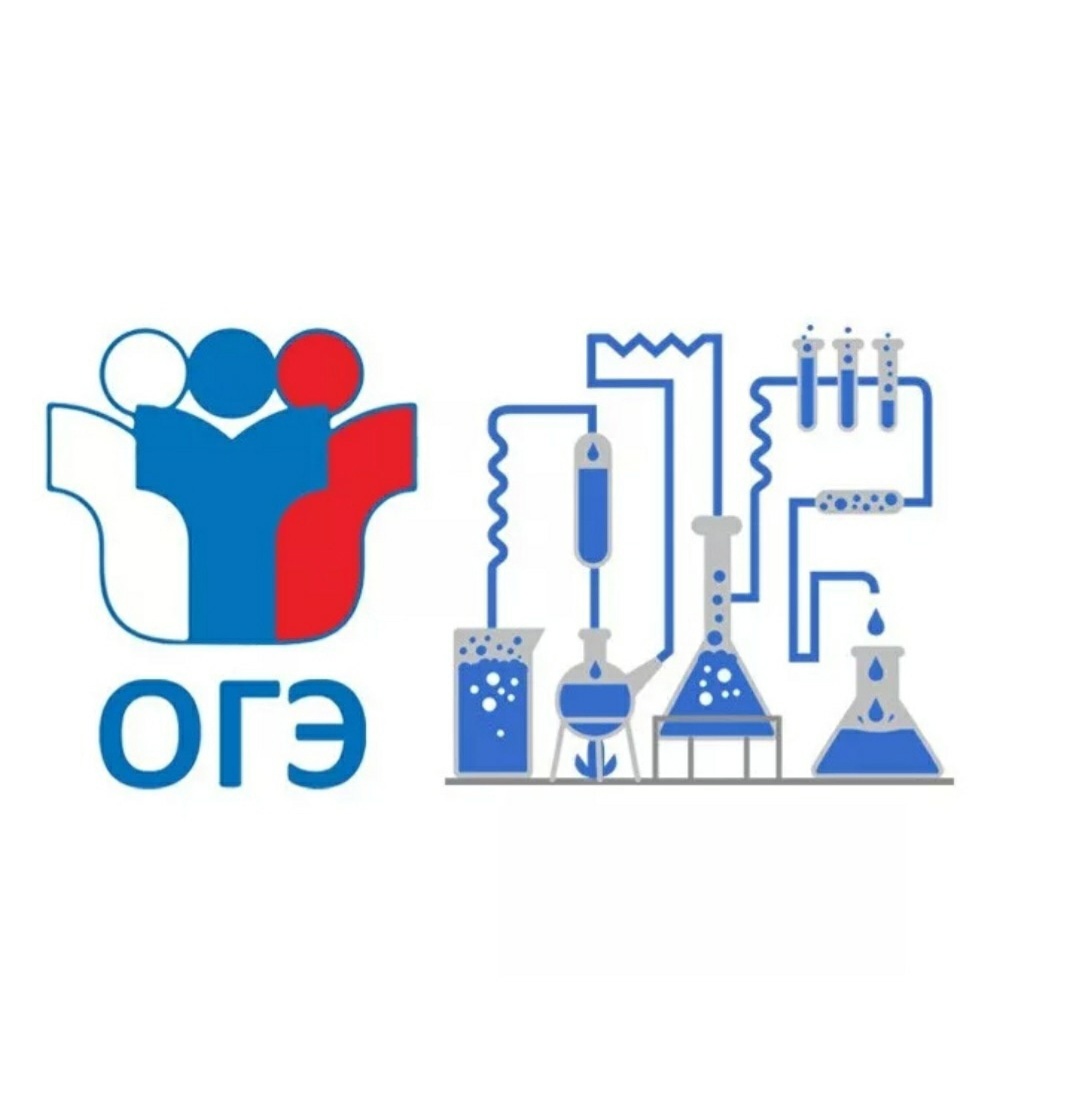 Алгоритм подготовки к заданию №8 
Химические свойства простых веществ. Химические свойства оксидов
Fe до степени окисления +3 могут окислить только галогены (F2, Cl2, Br2 I2) и окислительные кислоты (HNO3 и H2SO4(конц.)). Остальные вещества могут окислять железо до +2. Кислород окисляет Fe0 в Fe+2 и Fe+3 одновременно
Галогены (F2, Cl2, Br2, I2) не реагируют с кислородом O2; водород и азот не реагируют с фосфором
Азот N2 - неактивное вещество, реагирует с кислородом, но только при температуре 2000-3000 0С
Na и K при реакции с O2 превращаются в пероксиды Na2O2, K2O2;	другие металлы - в оксиды Li2O, CaO и т.д.
Большинство реакций простых веществ протекают при нагревании. 
Без нагревания способны вступать в реакции щелочные металлы и галогены.
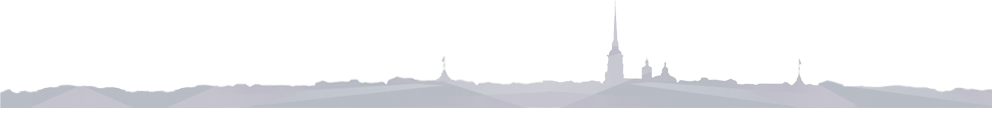 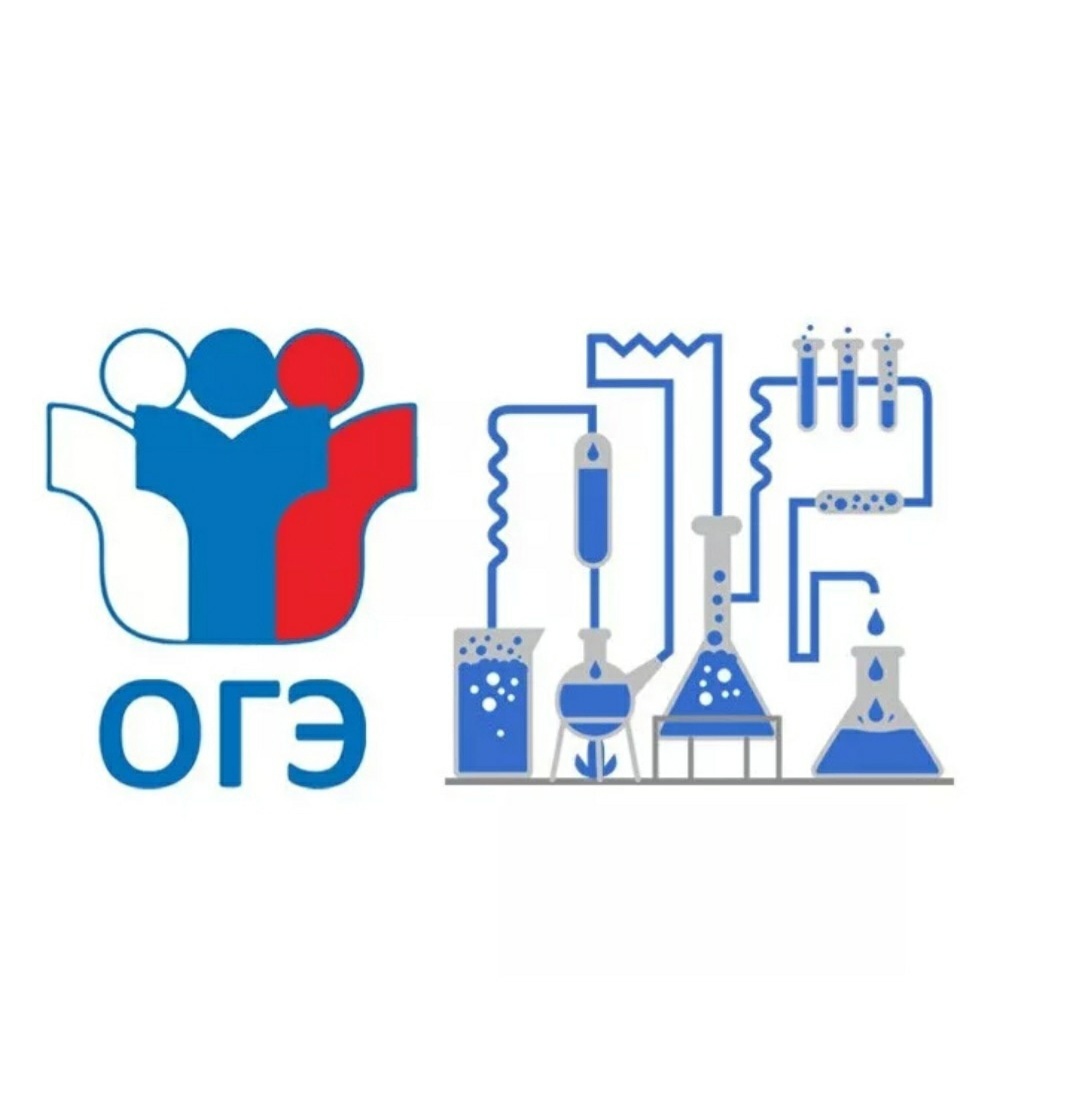 Алгоритм подготовки к заданию №8 
Химические свойства простых веществ. Химические свойства оксидов
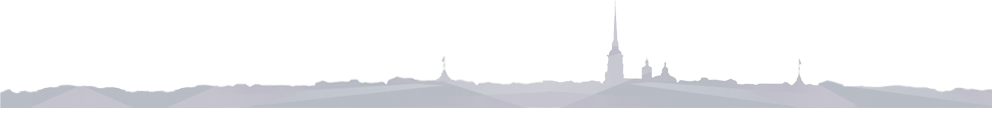 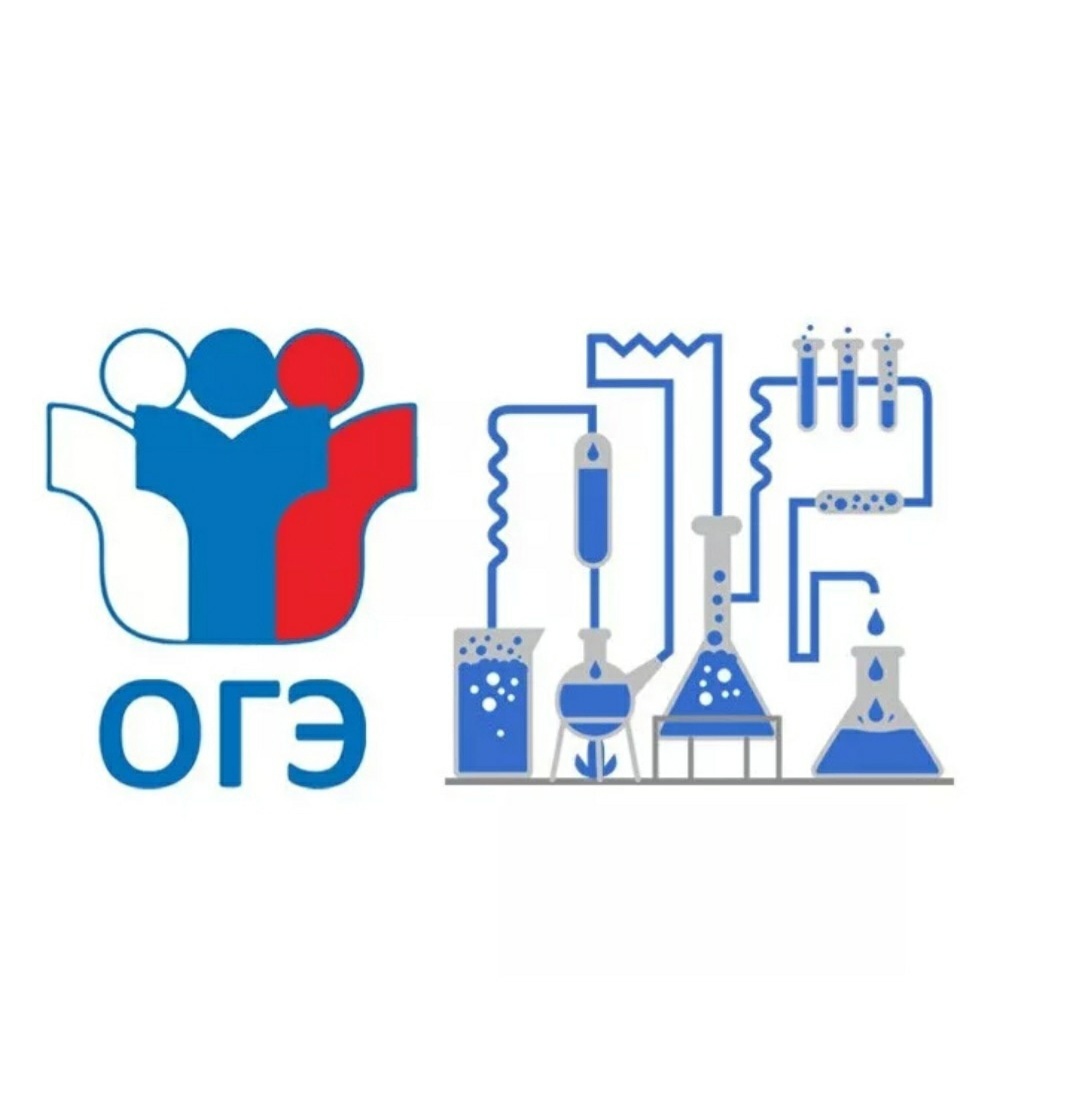 Алгоритм подготовки к заданию №8 
Химические свойства простых веществ. Химические свойства оксидов
ПРИМЕР
Какие два из перечисленных веществ вступают в реакцию?
 1) оксид цинка и оксид лития
2) оксид кальция и оксид магния
3) оксид углерода(IV) и оксид серы(IV)
4) оксид лития и оксид серы(IV)
5) оксид железа(III) и оксид алюминия                         (14)
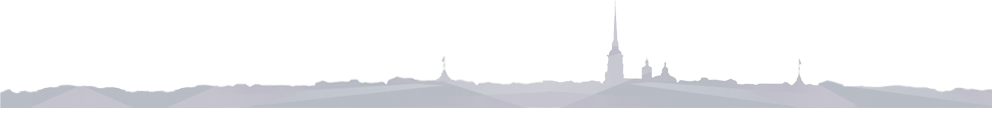 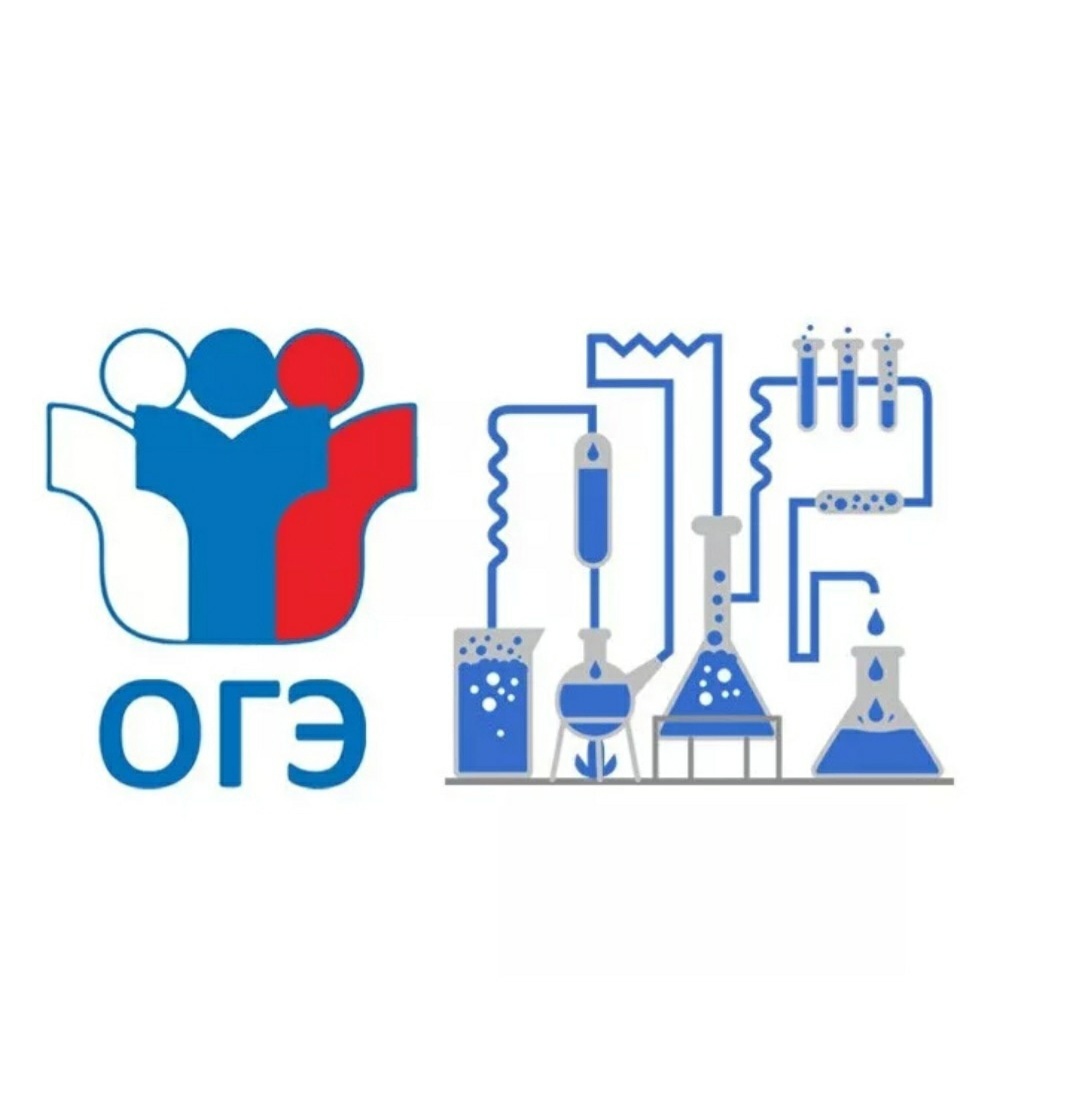 Алгоритм подготовки к заданию №9
Химические свойства простых и сложных неорганических веществ
Генетическая связь веществ
Металл- основной оксид- основание- соль (Na -Na2O –NaOH – Na2SO3) 
Неметалл – кислотный оксид – кислота –соль ( S – SO2 – H2SO3 -Na2SO3)
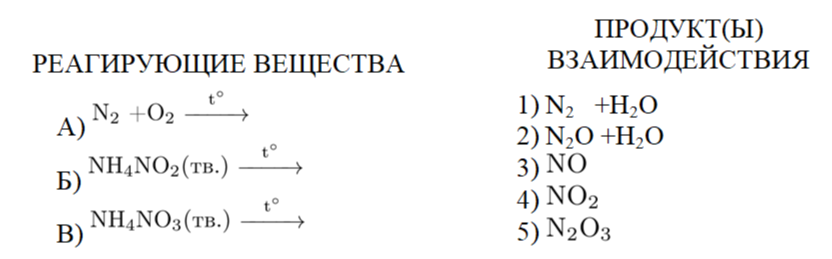 312
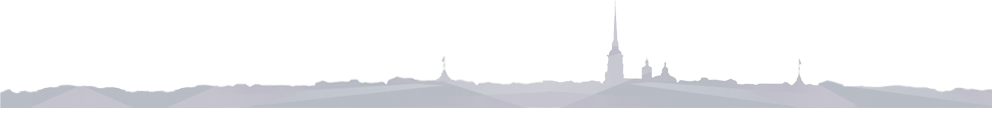 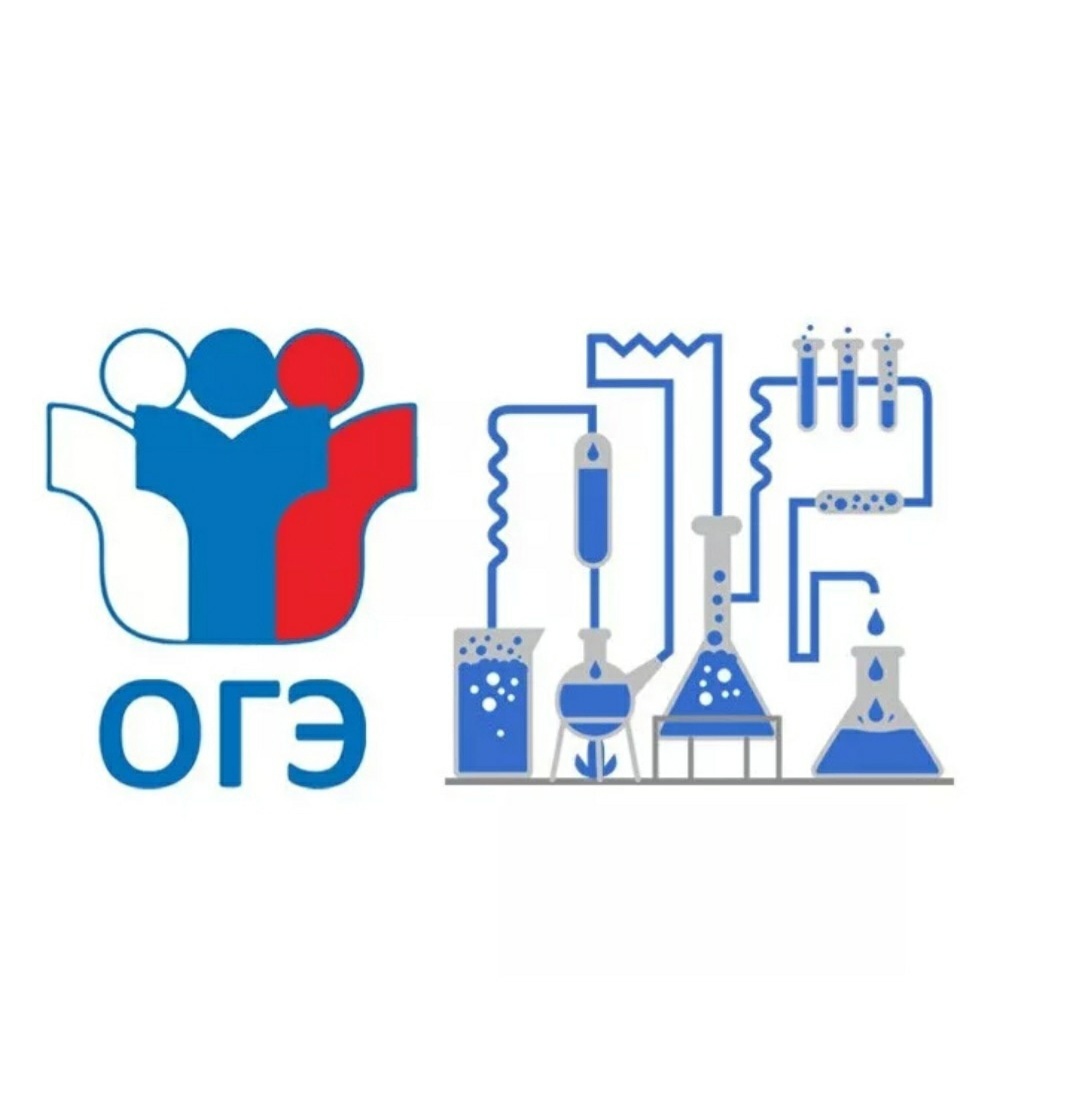 Алгоритм подготовки к заданию №10
Химические свойства простых и сложных веществ
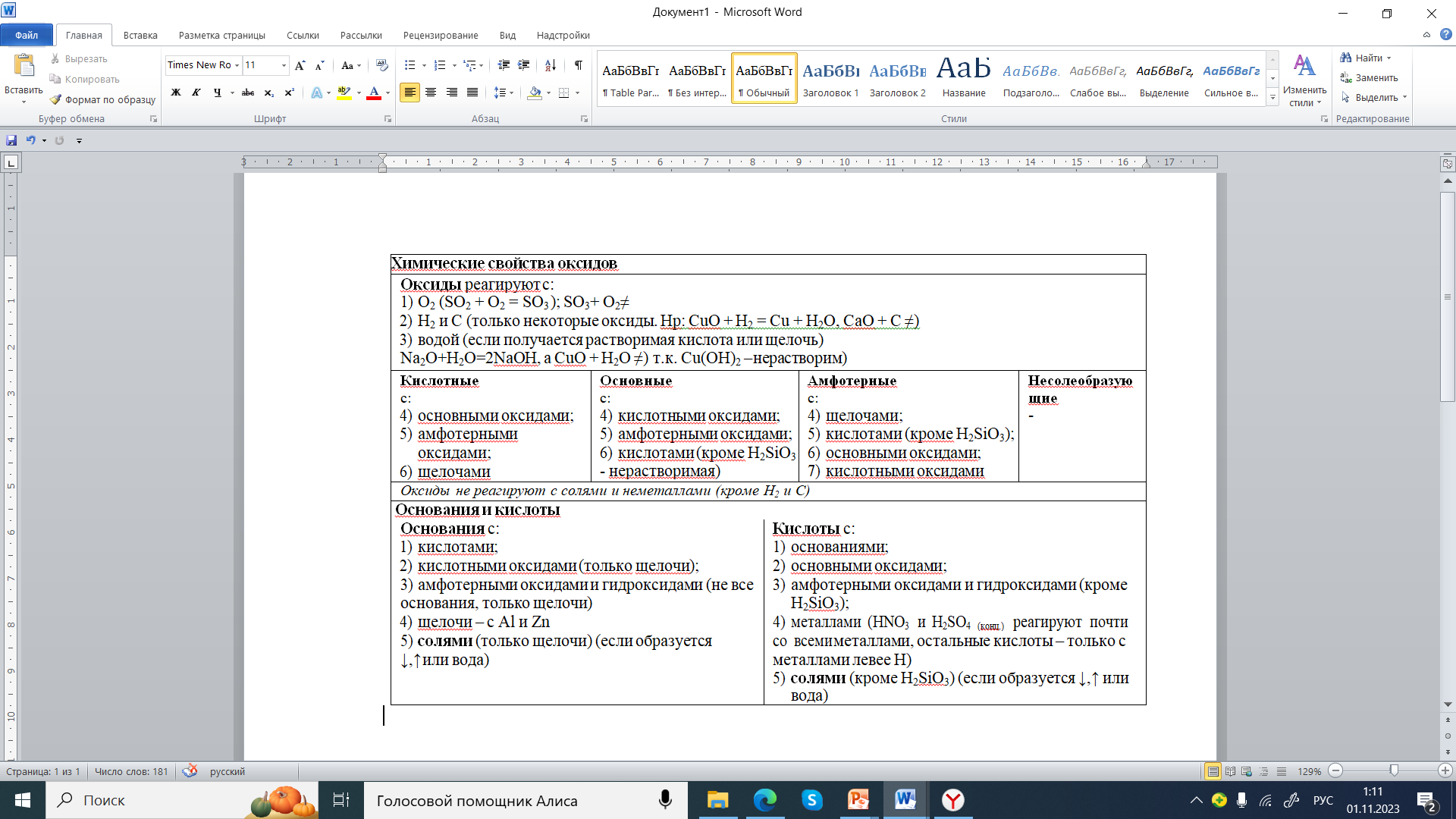 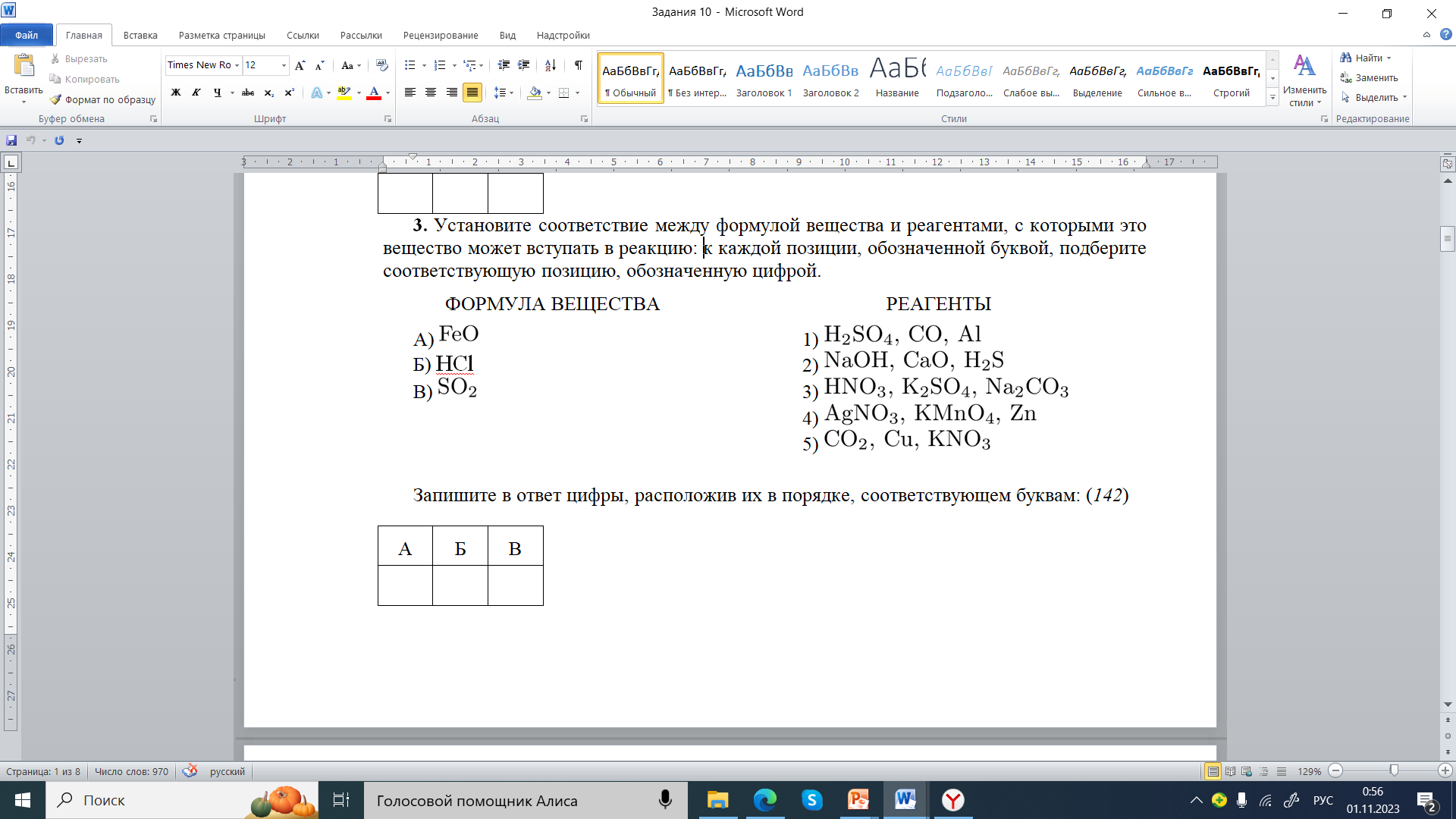 142
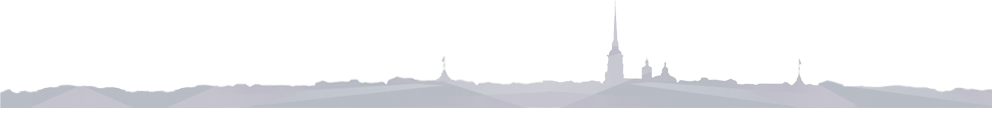 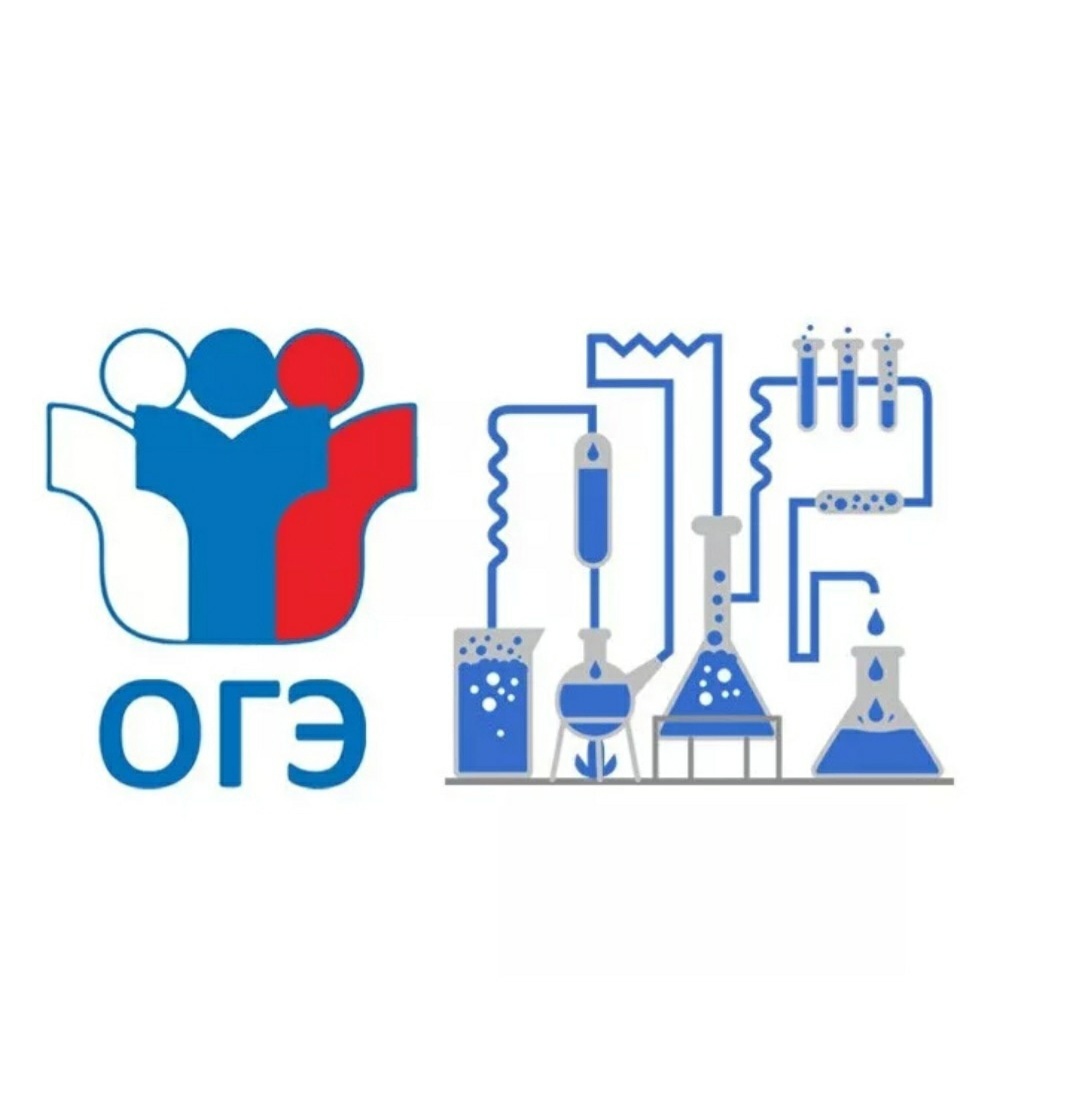 Алгоритм подготовки к заданию №11
Химические реакции и уравнения
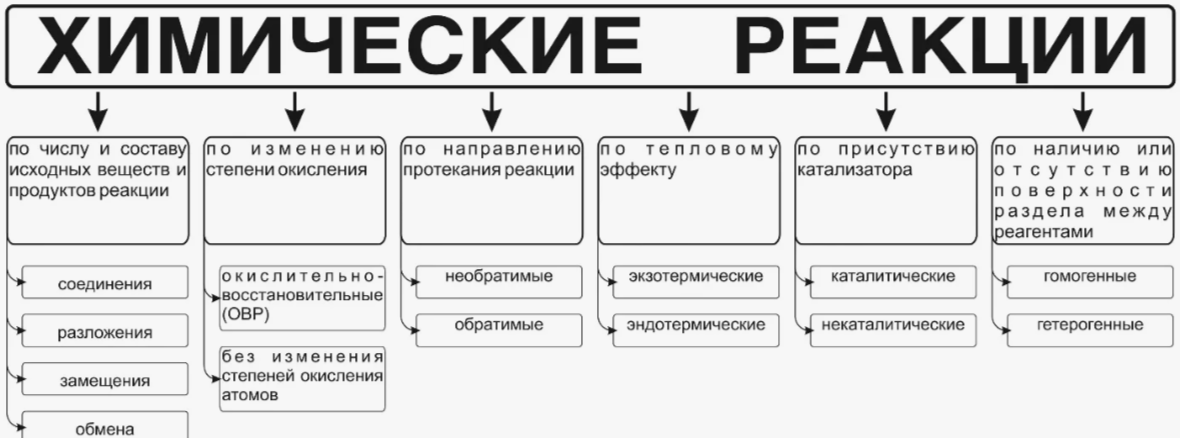 ! Тренажеры, задания на карточках
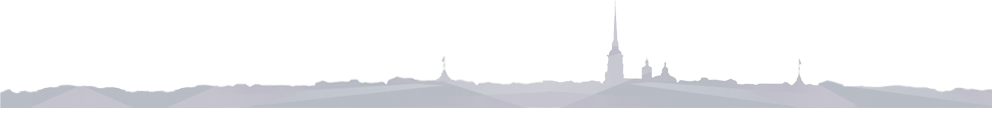 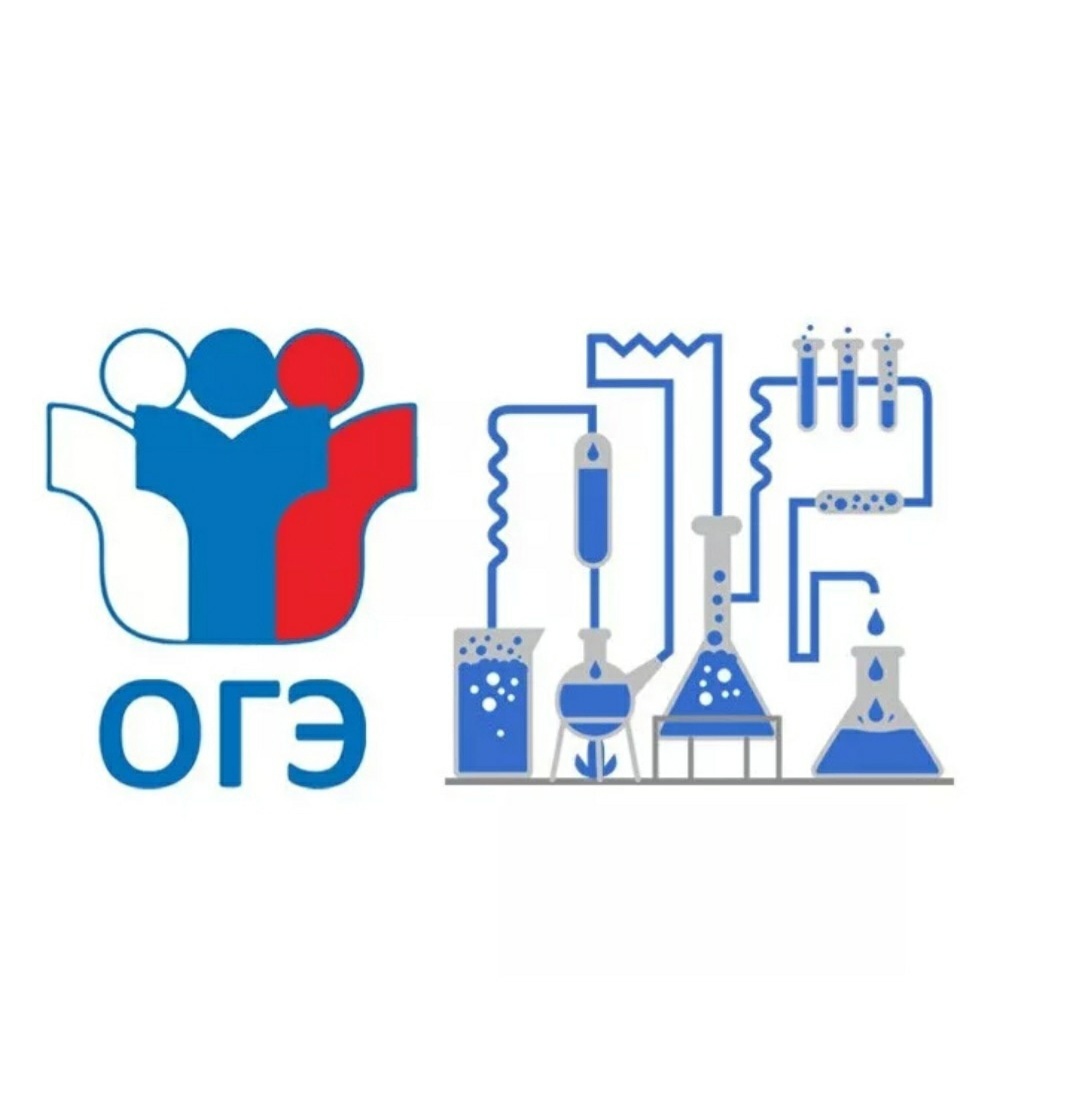 Алгоритм подготовки к заданию №11
Химические реакции и уравнения
ПРИМЕР
Какие из приведённых реакций разложения не являются окислительно - восстановительными?
1)  
2) NH4Cl =NH3 +HCl
3) 3Fe(OH)3 = Fe2O3 +3H2O
4)  
5)
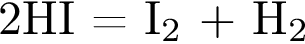 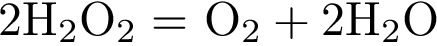 ! Тренажеры, задания на карточках
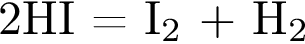 (23)
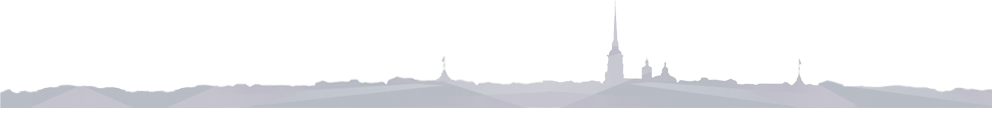 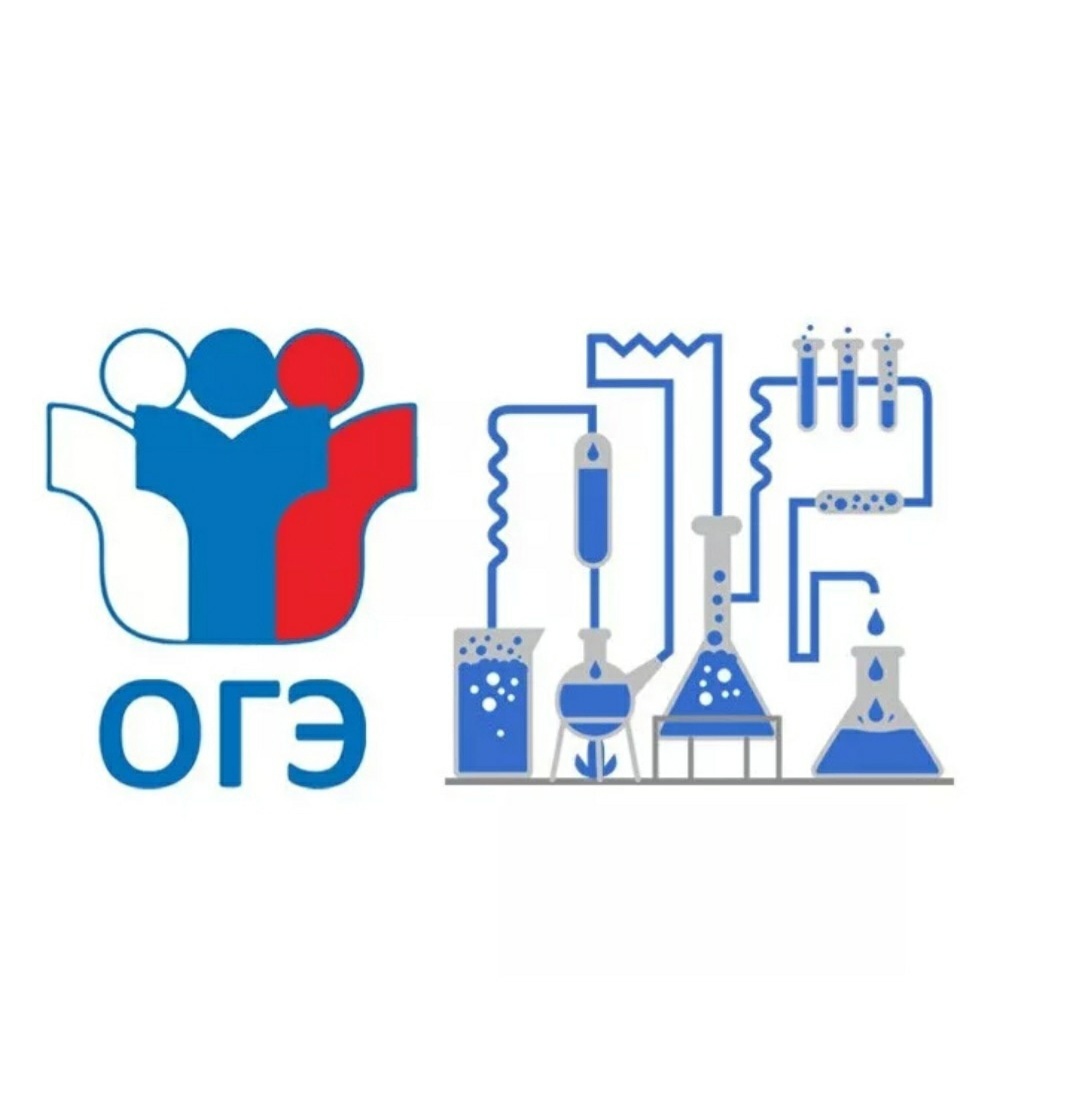 Алгоритм подготовки к заданию №12
Условия и признаки протекания химических реакций
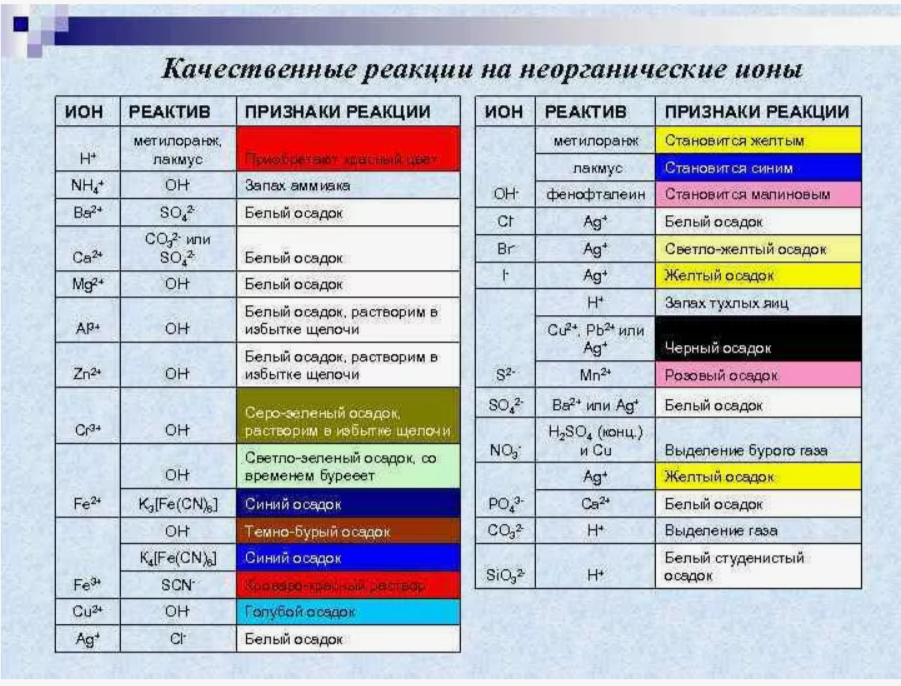 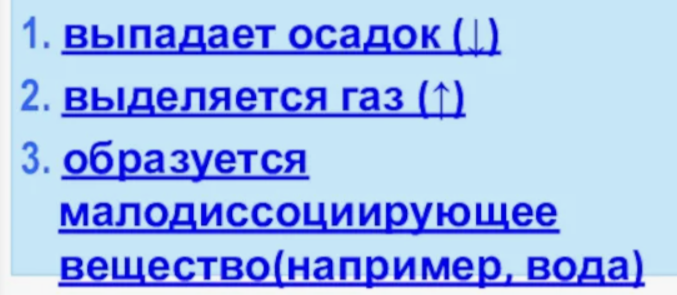 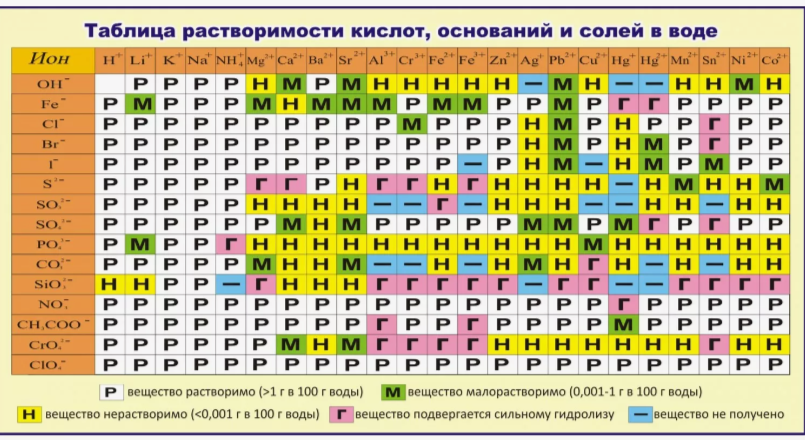 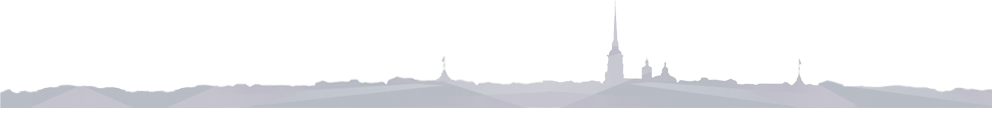 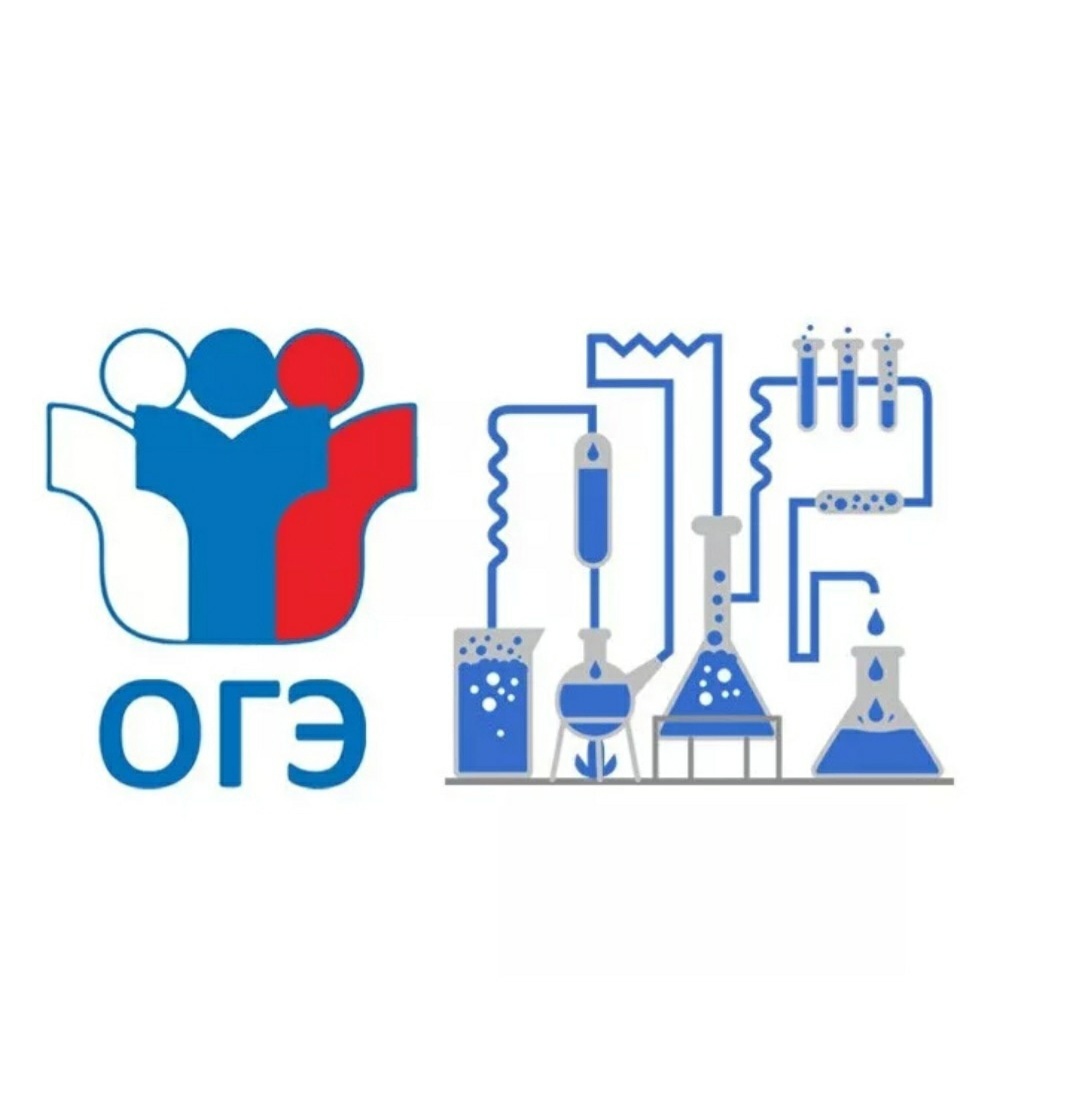 Алгоритм подготовки к заданию №12
Условия и признаки протекания химических реакций
ПРИМЕР
Установите соответствие между реагирующими веществами и признаком протекающей между ними реакции: к каждой позиции, обозначенной буквой, подберите соответствующую позицию, обозначенную цифрой.
(114)
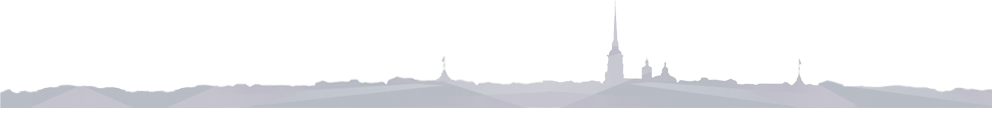 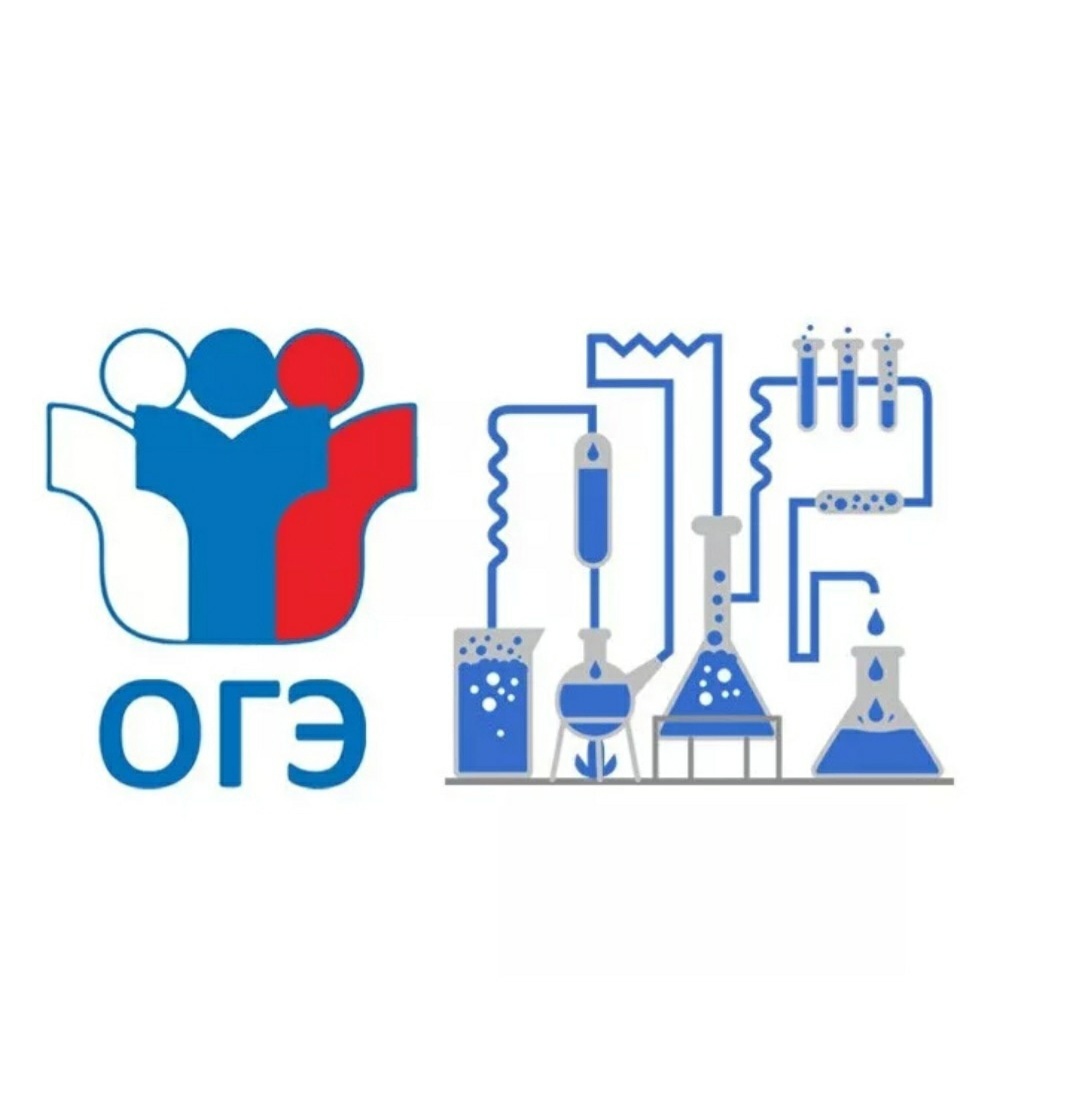 Алгоритм подготовки к заданию №13
Электролиты и неэлектролиты. Катионы и анионы
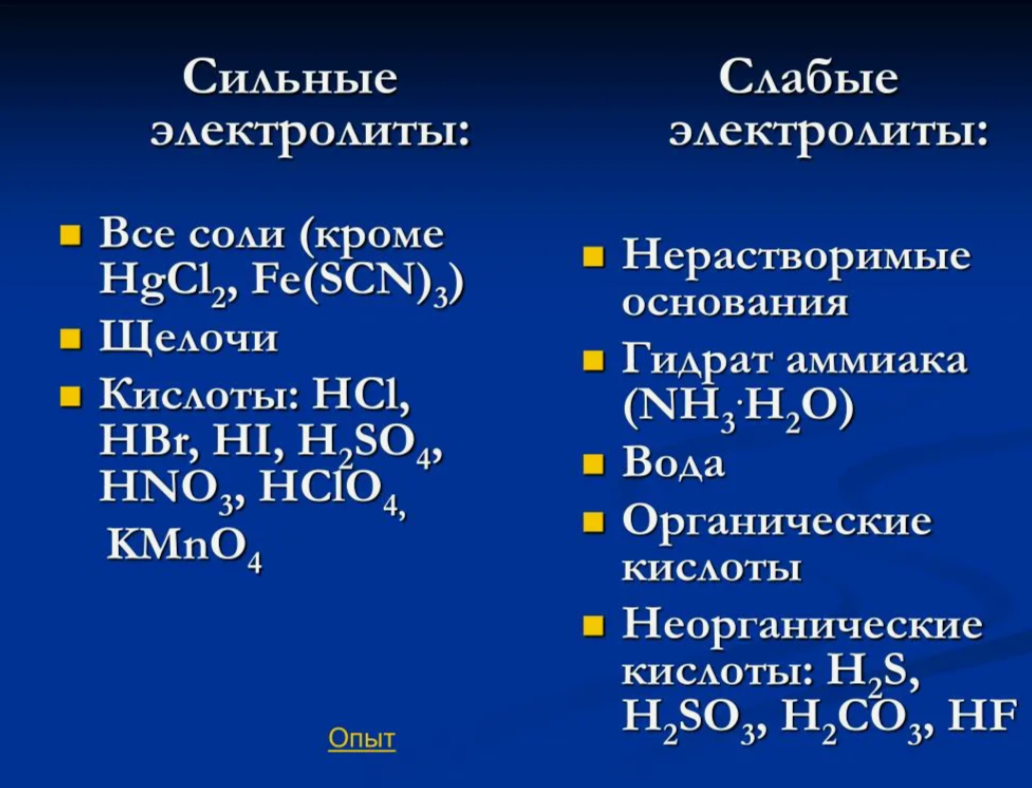 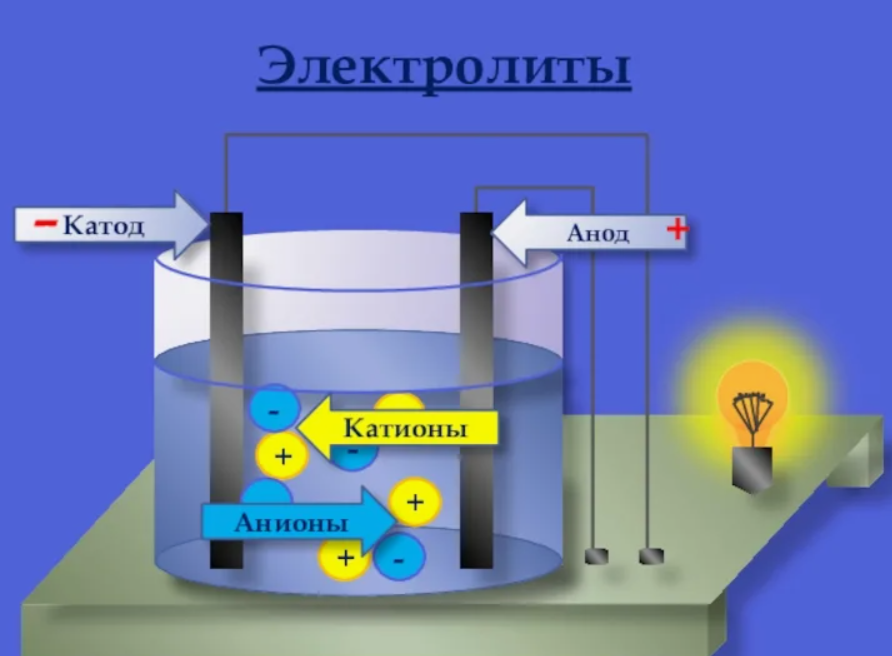 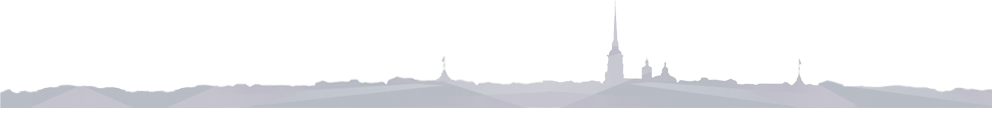 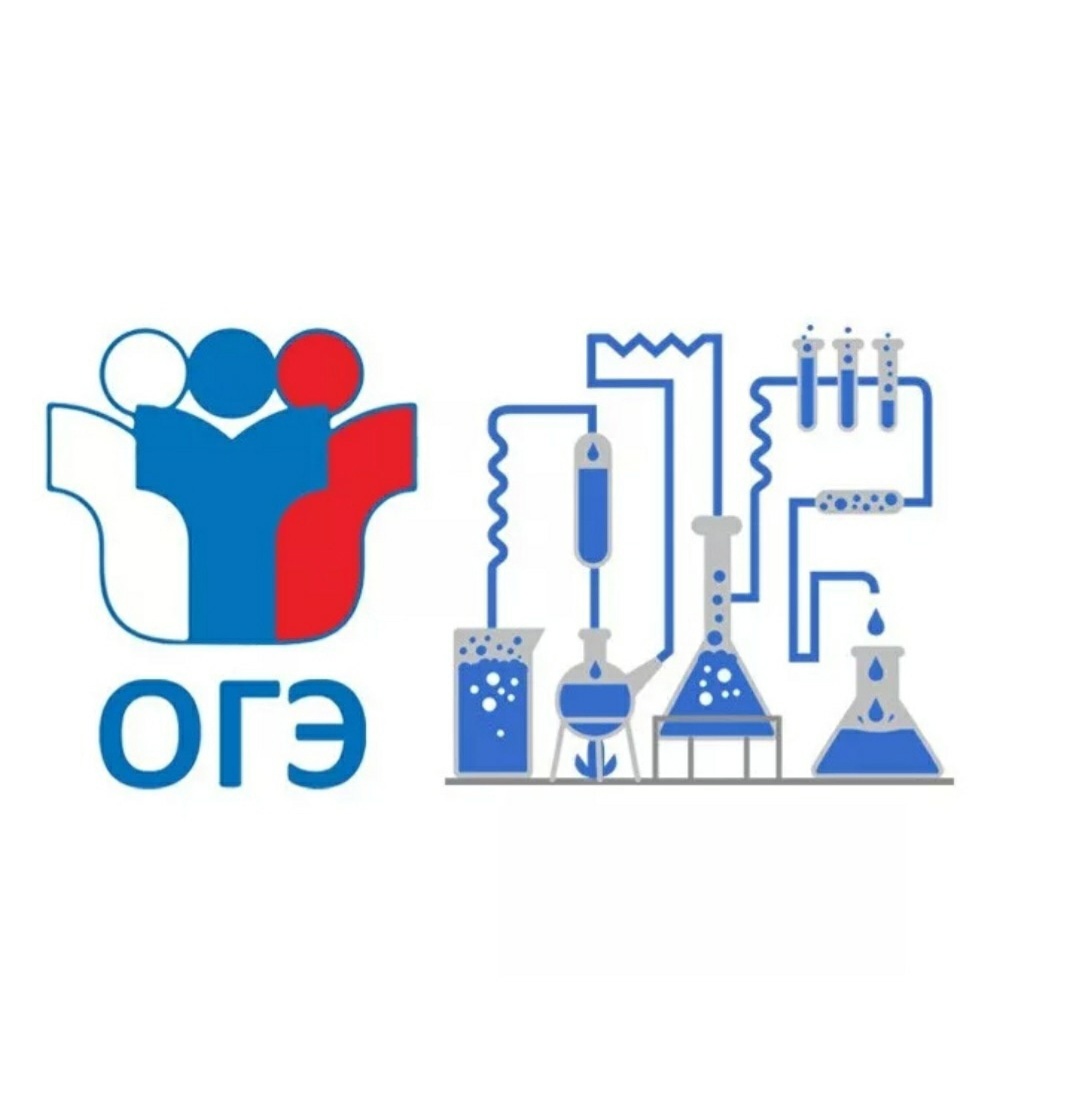 Алгоритм подготовки к заданию №13
Электролиты и неэлектролиты. Катионы и анионы. Примеры карточек
1. Впишите  вместо пробелов необходимые слова.
Вещества -  электролиты, которые при диссоциации в растворе образуют катионы водорода, называются _______, гидроксид анионы __________, катионы металла и анионы ________. Сильными называются электролиты, которые в растворе распадаются на ионы  более чем на __%, слабыми ___%.
2. Запишите полные и сокращенные ионные уравнения для следующих реакций. Назовите все вещества:
а) BaCl2 + AgNO3 → NaNO3 + AgCl;                    б) K2CO3 + HBr → KBr + H2O + CO2↑	
в) Са(ОН)2 + HNО3 → Сa(NO3)2 + H2O                    г) BaS + NiCl2 → BaCl2 + NiS;
3. К сокращенному ионному уравнению подберите полное ионное и молекулярное уравнение. Назовите вещества:
а) Fe3+ + 3OH— → Fe(OH)3↓          б)2H+ + CO32— → CO2↑ + H2O         в)2Ag+ + CO32— → Ag2CO3↓
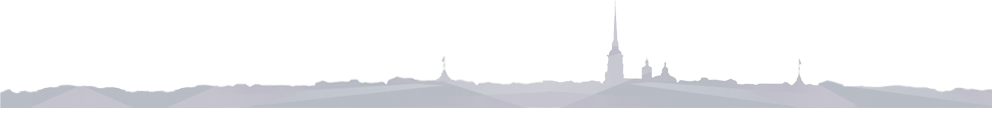 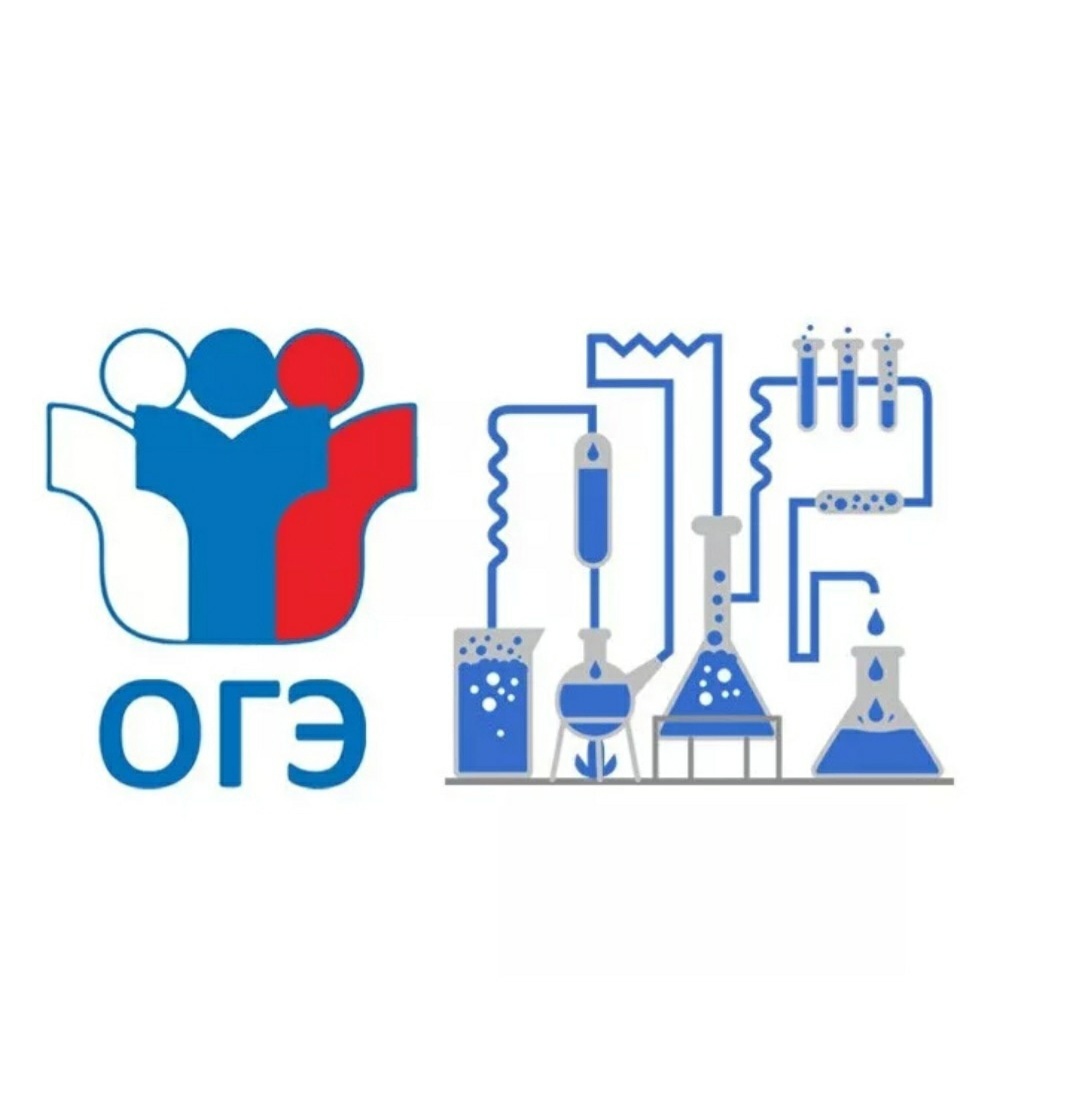 Алгоритм подготовки к заданию №14
Реакции ионного обмена и условия их осуществления
ПРИМЕР
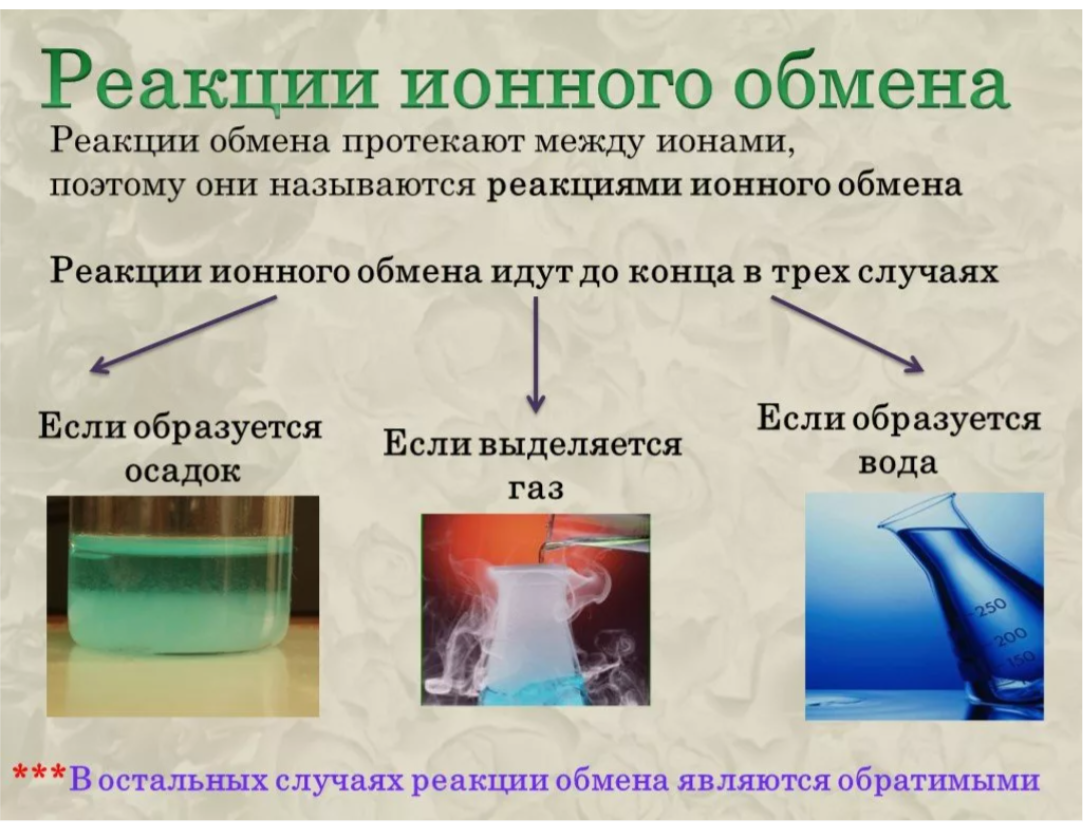 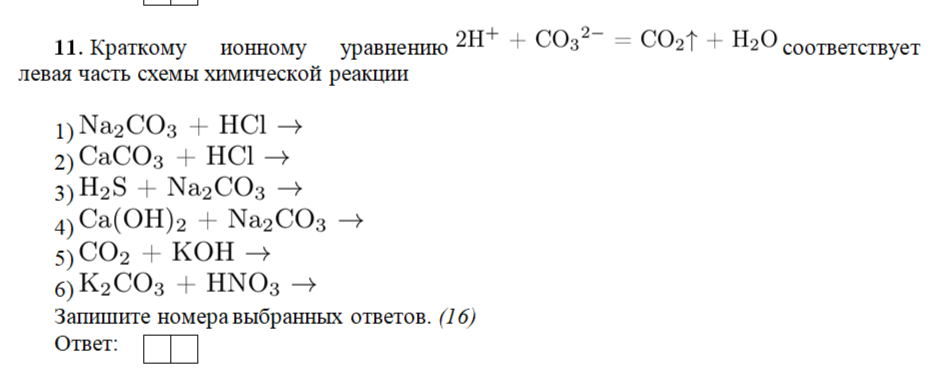 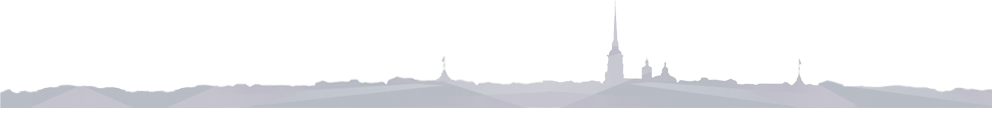 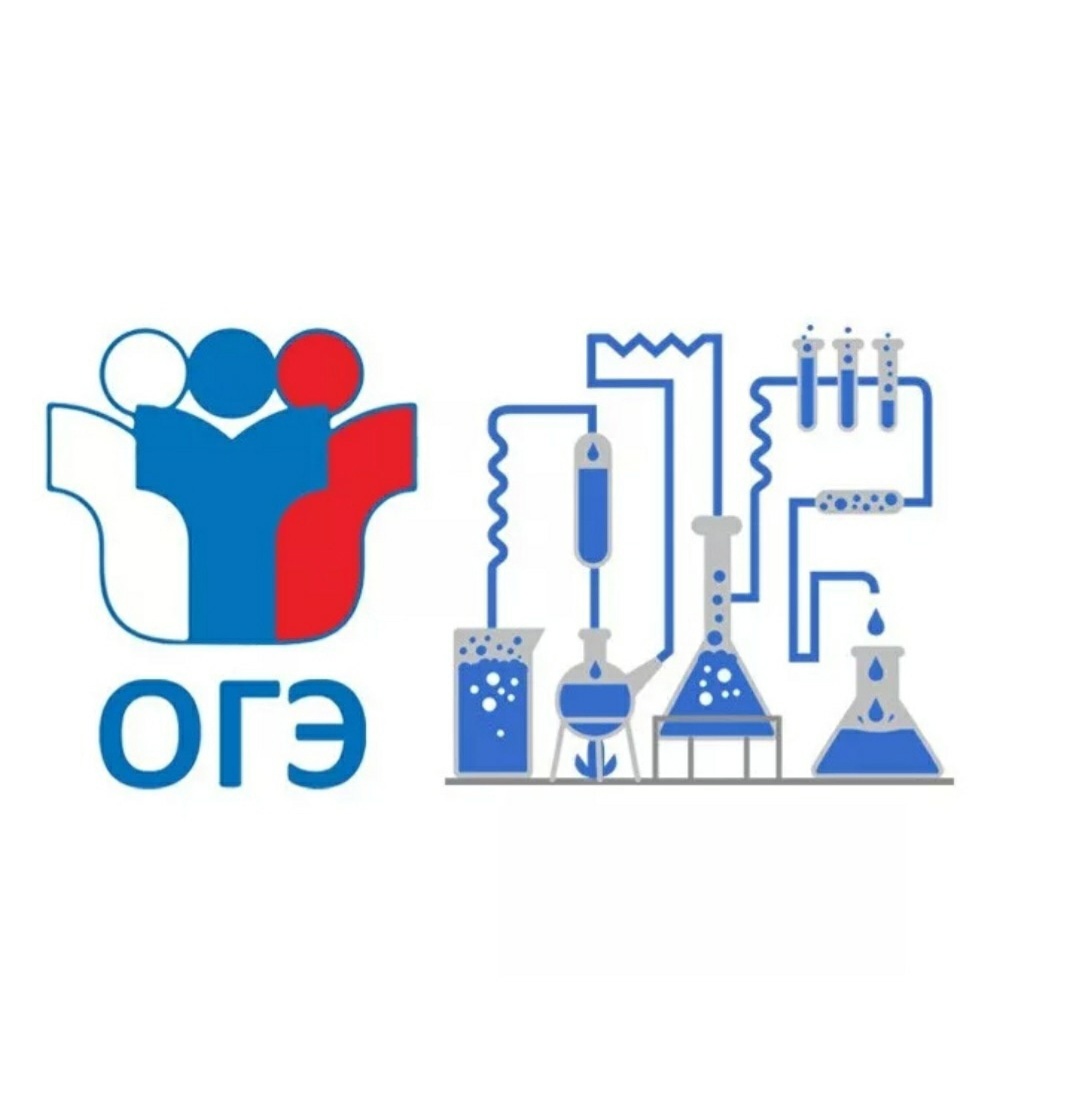 Алгоритм подготовки к заданию №15
Окислительно-восстановительные реакции
Окислительно - восстановительные реакции (ОВР), в процессе которых происходит изменение степеней окисления химических элементов.
ПАМЯТКА - ПОДСКАЗКА
-Если в реакции участвует простое вещество – это всегда ОВР!!!
-Реакции замещения – это всегда ОВР!!!
-Реакции обмена всегда не ОВР!!!
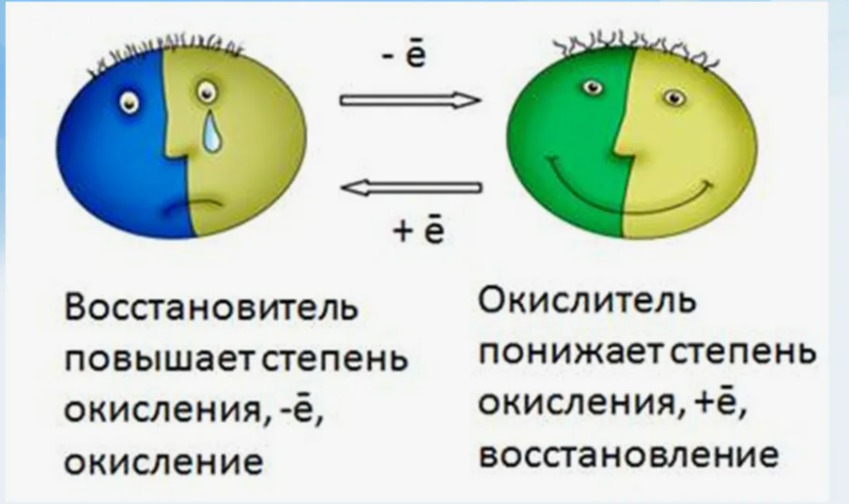 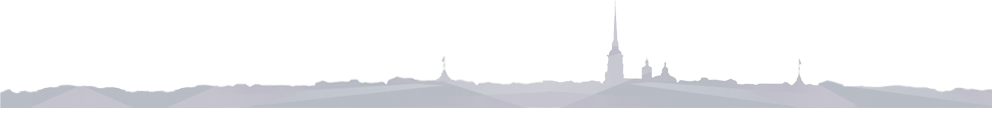 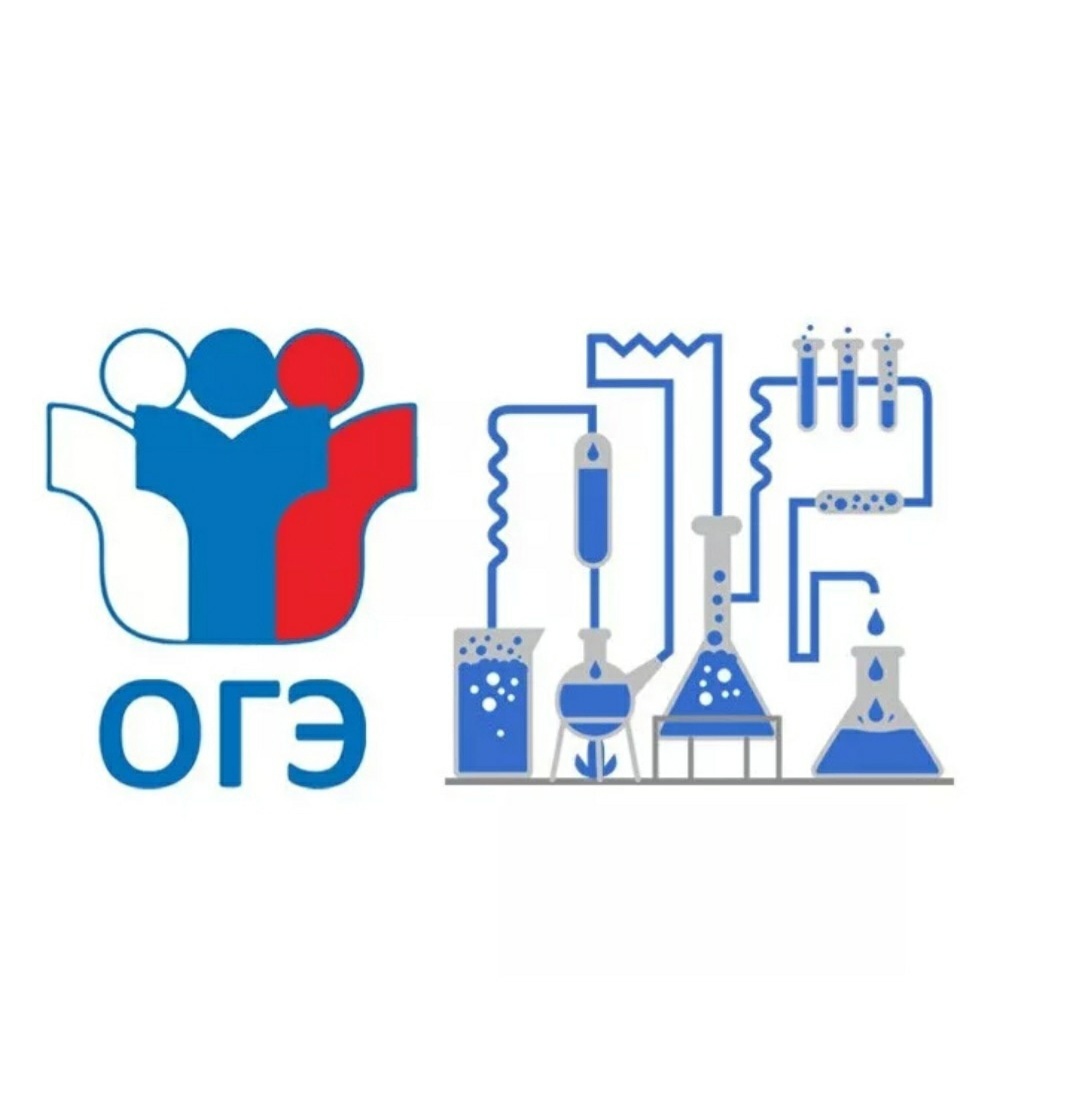 Алгоритм подготовки к заданию №15
Окислительно-восстановительные реакции
1.Окислитель принимает электроны, происходит процесс восстановления. С.О. элемента при этом уменьшается.
2.Восстановитель отдает электроны, происходит процесс окисления. С.О. элемента возрастает.
3. Атомы с минимальными значениями степени окисления могут быть только восстановителями.
4. Атомы с максимальными значениями степени окисления могут быть только окислителями.
5. Атомы с промежуточными значениями степени окисления могут быть и окислителями, и восстановителями.
Важнейшие восстановители: металлы; водород H2; уголь C; оксид углерода(II) CO; сероводород H2S, сульфиды K2S; галогеноводороды HI, HBr; аммиак NH3.
Важнейшие окислители: галогены F2, Cl2; кислород O2, озон O3; соединения марганца KMnO4; азотная кислота HNO3 и её соли KNO3; концентрированная серная кислота H2SO4; ионы металлов.
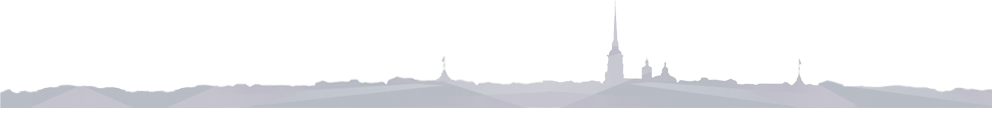 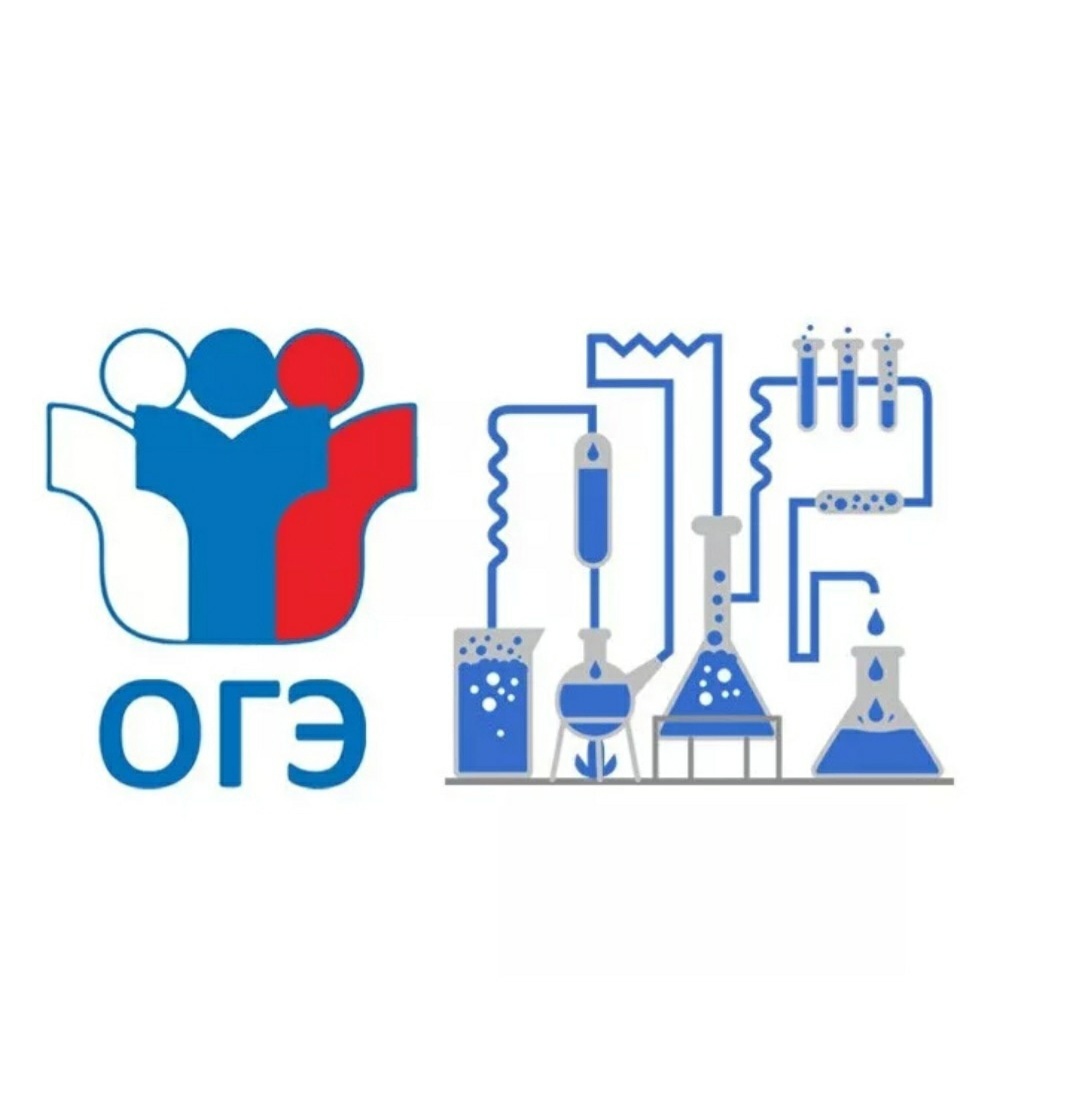 Алгоритм подготовки к заданию №15
Окислительно - восстановительные реакции
ТРЕНАЖЕР
Указать окислитель и восстановитель, 
показать прием или отдача электронов
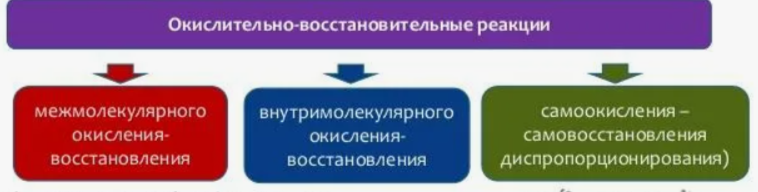 1) S0→S+6
2) S+6→S-2
3) S+4→S-2
4) S+4→S+6
5) S+6→S0
6) S-2→S+4
1) N-3→N20
2) N+5→N0
3) N-3→N0
4) N+5→N-3
5) N-3→N0
6) N+5→N+1
1) С+4→С-4
2) С-4→С+2
3) С0→С+4
4) С+4→С0
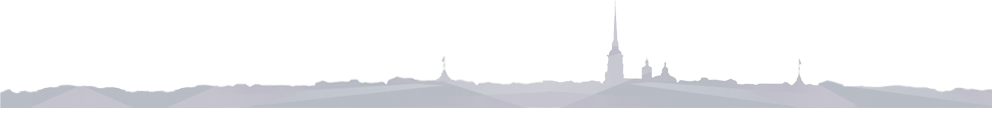 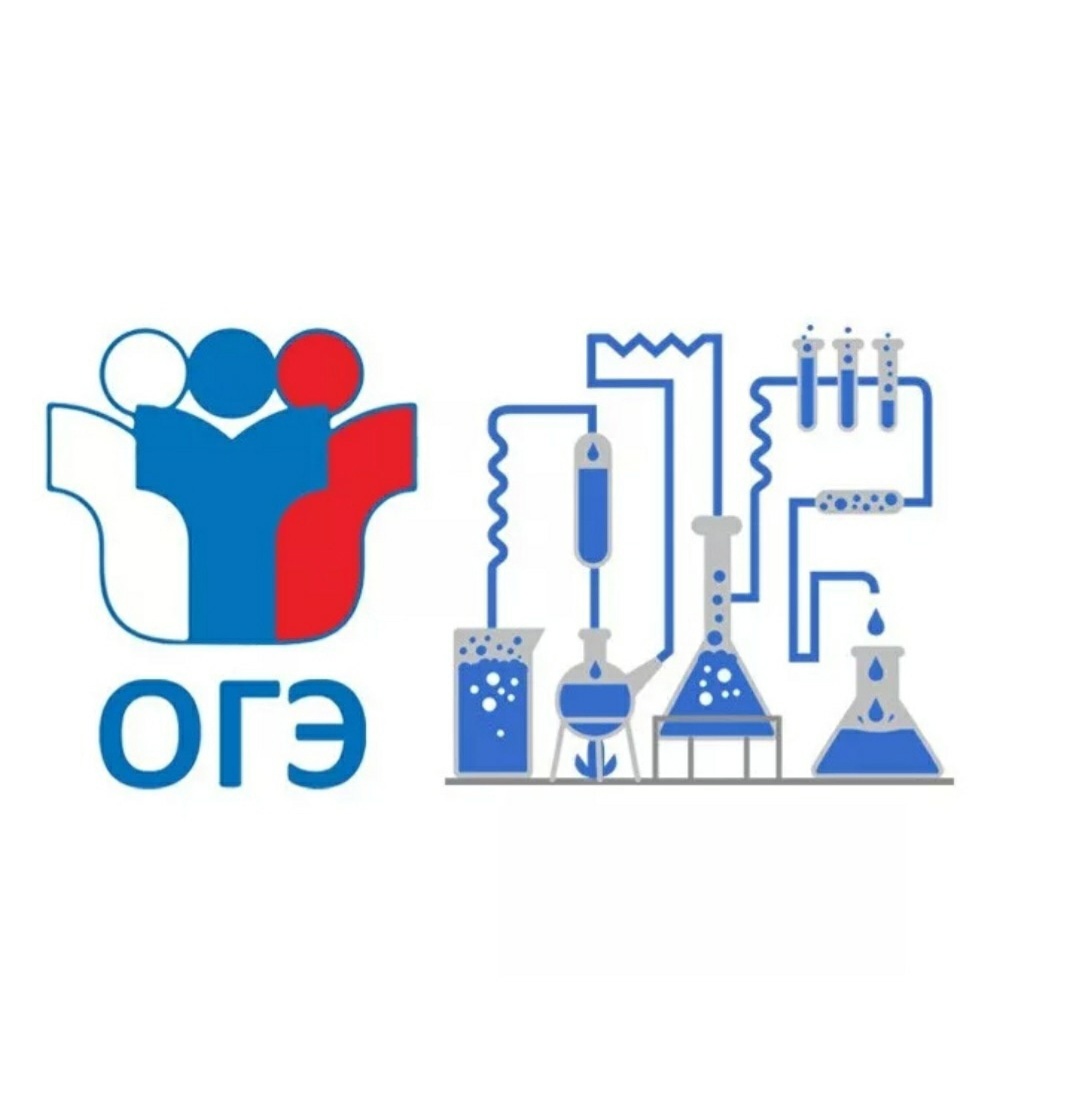 Алгоритм подготовки к заданию №15
Окислительно - восстановительные реакции
ПРИМЕР
Установите соответствие между схемой процесса, происходящего в окислительно - восстановительной реакции и названием этого процесса: к каждой позиции, обозначенной буквой, подберите соответствующую позицию, обозначенную цифрой.
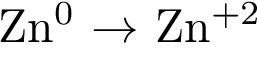 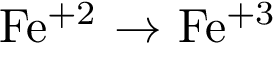 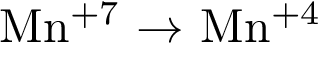 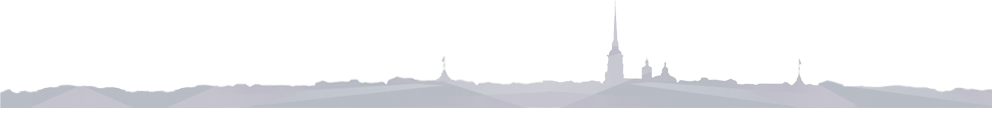 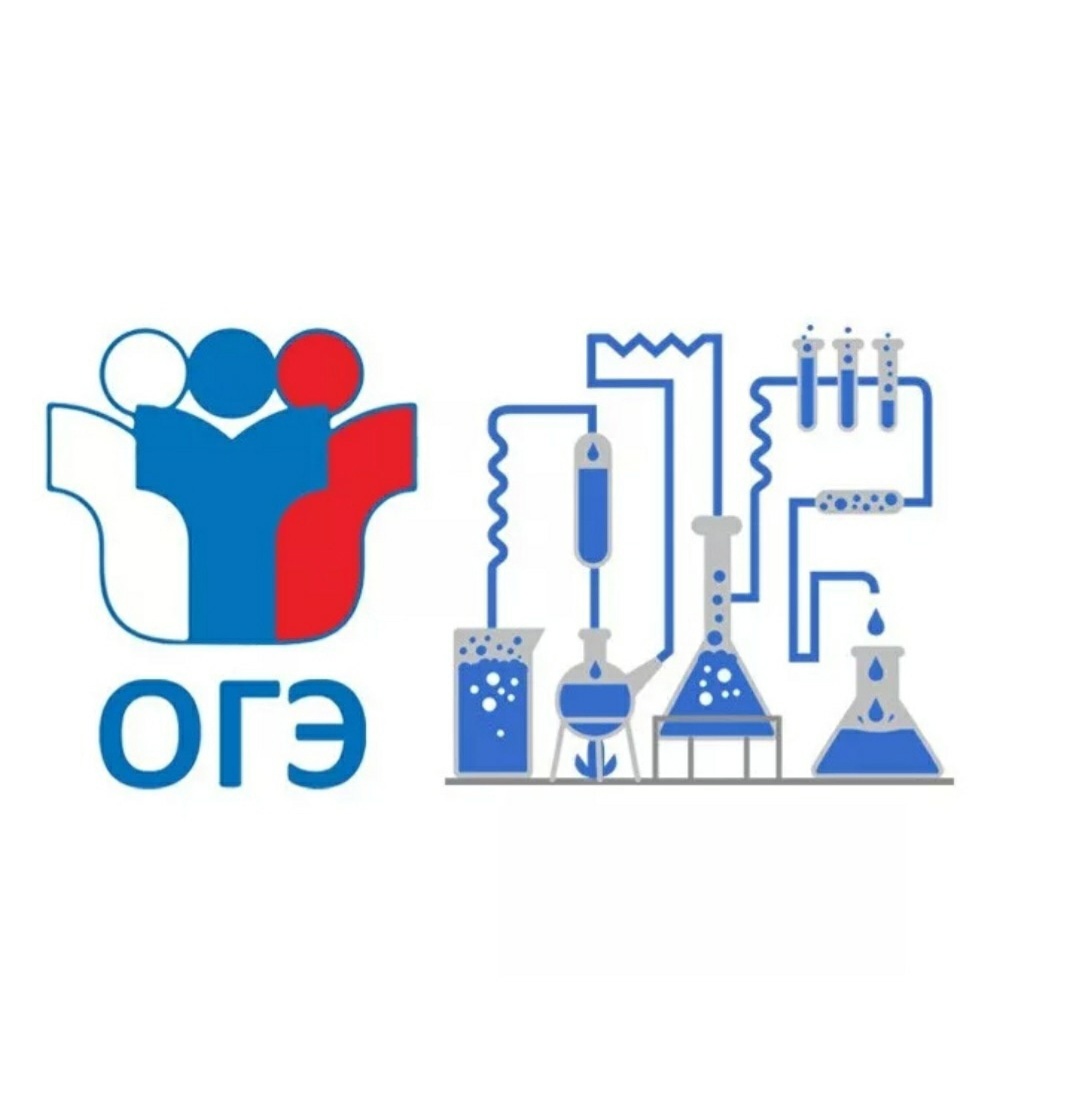 Алгоритм подготовки к заданию №16
Безопасность в лаборатории. Смеси. Химическое загрязнение
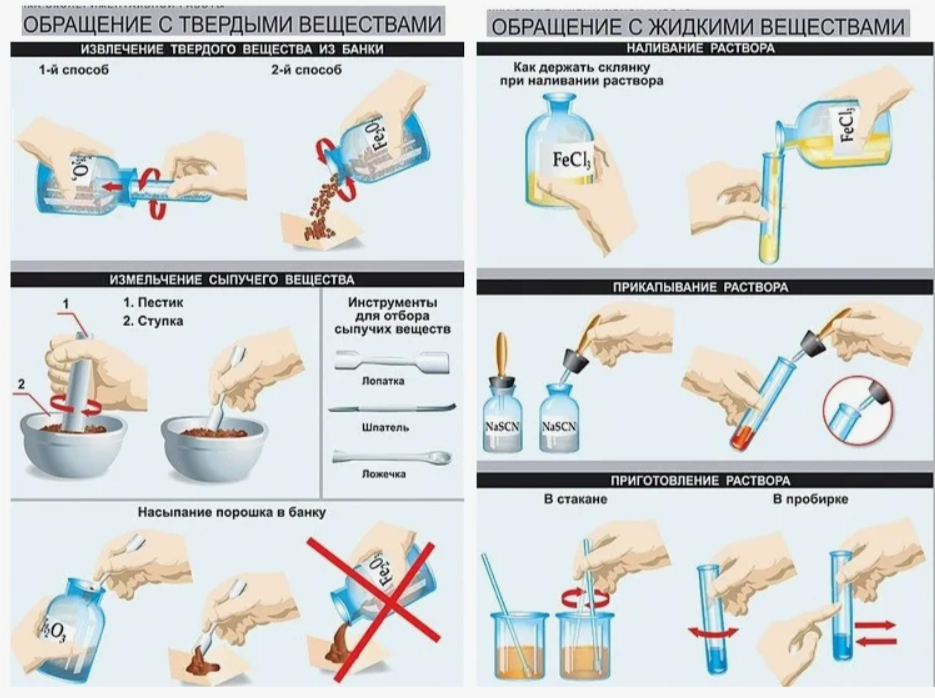 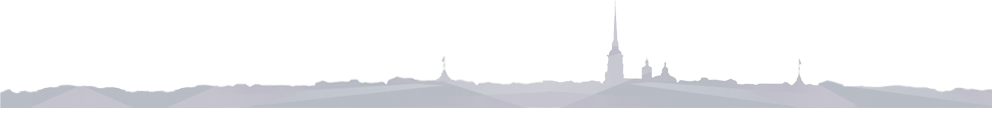 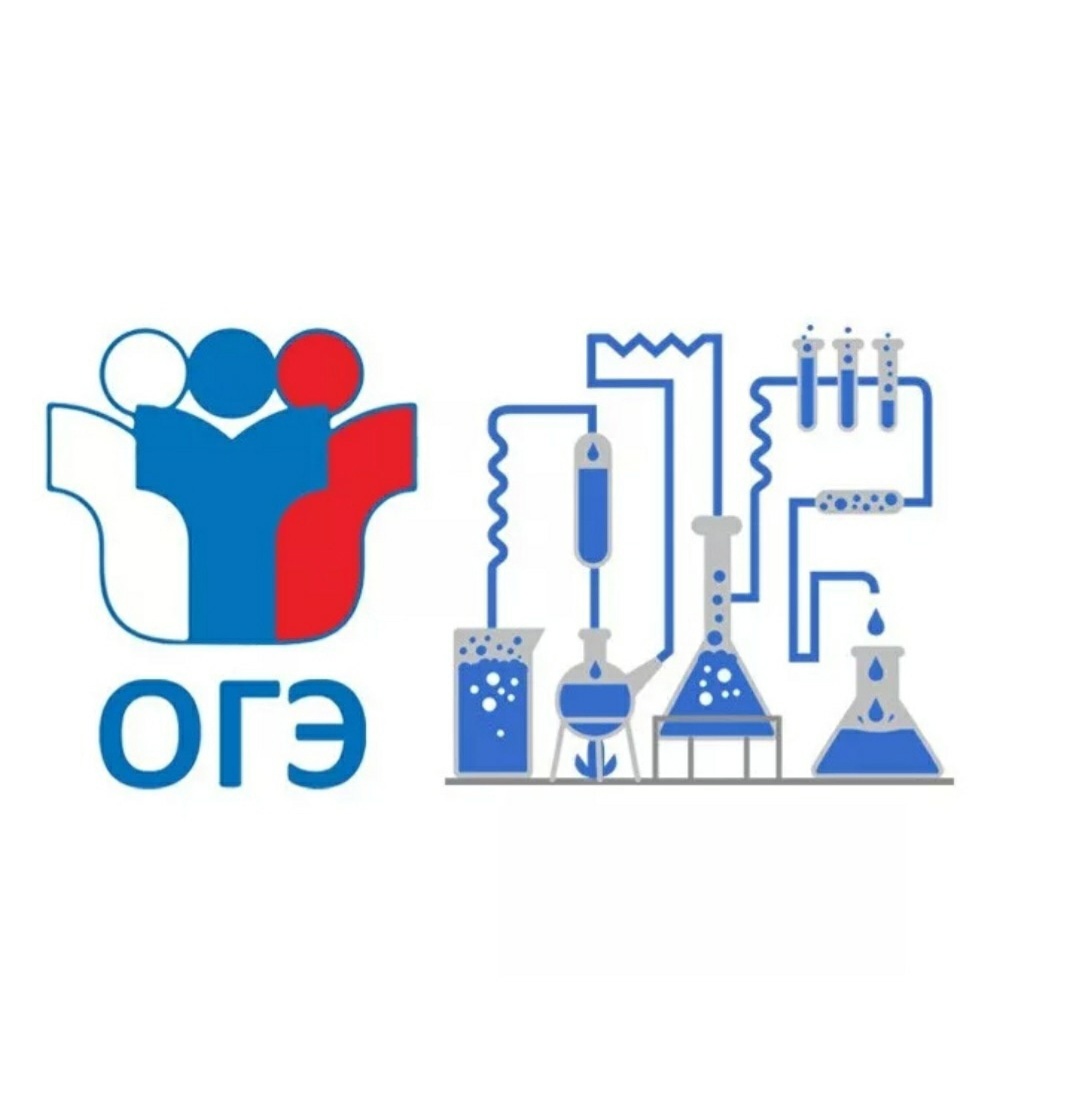 Алгоритм подготовки к заданию №16
Безопасность в лаборатории. Смеси. Химическое загрязнение
ПРИМЕР
1) Принимать пищу в лаборатории можно, но только в отведенном для этого месте.
2) При ознакомлении с запахом вещества открытую пробирку или колбу аккуратно подносят к носу и глубоко вдыхают пары.
3) Намагничивание относят к физическим способам разделения смеси.
4) Смесь воды и бензина нельзя разделить с помощью делительной воронки.
 Запишите в поле ответа номер(а) верного (-ых) суждения (-й). (34)
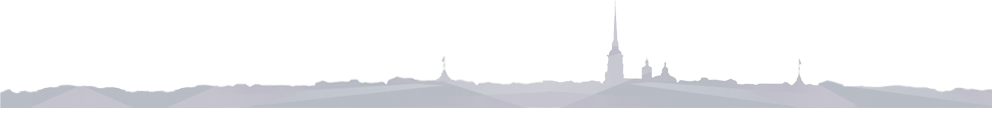 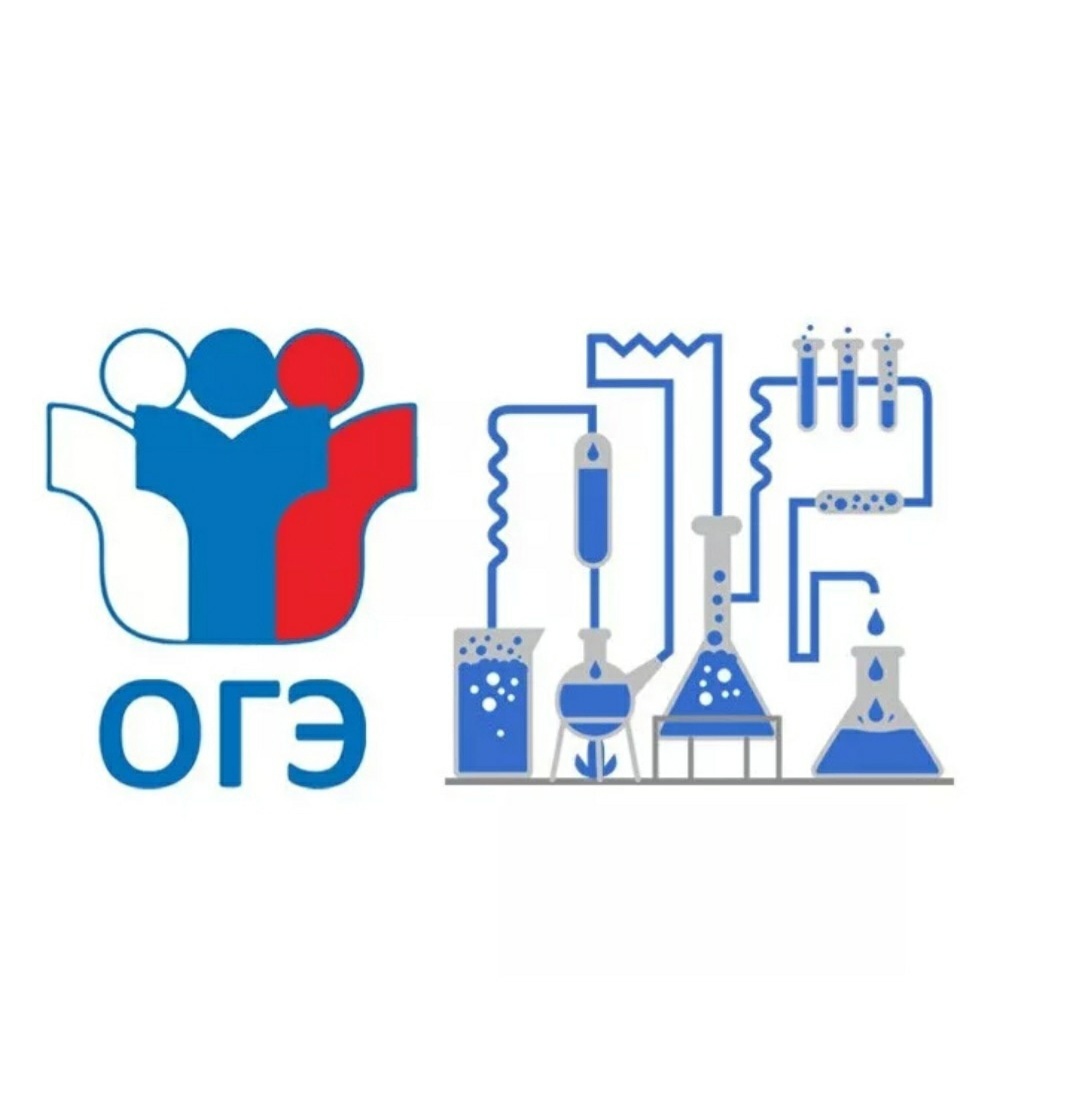 Алгоритм подготовки к заданию №17
Среда водных растворов. Качественные реакции неорганических соединений
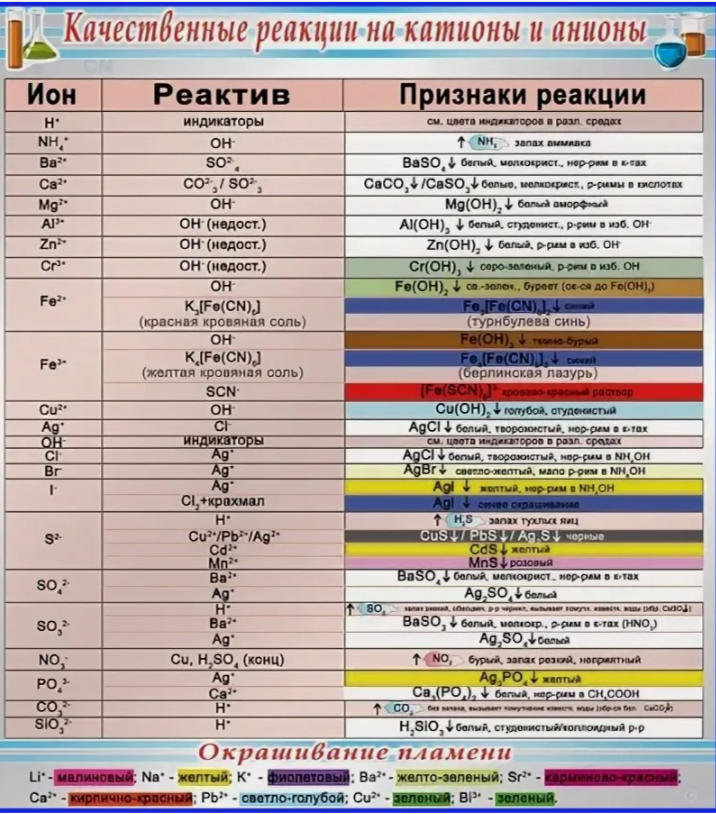 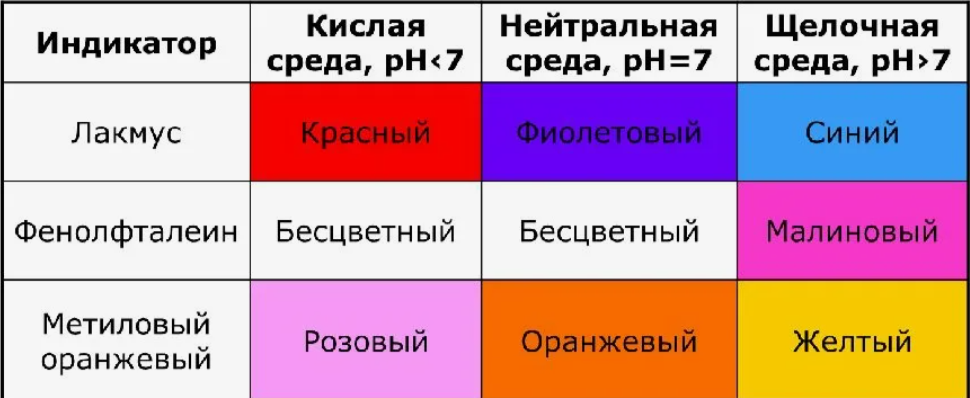 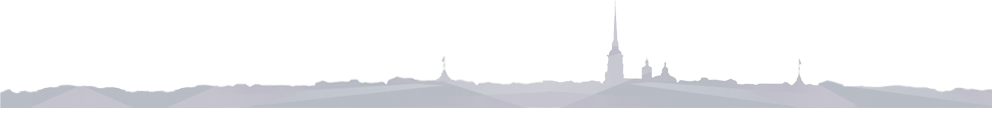 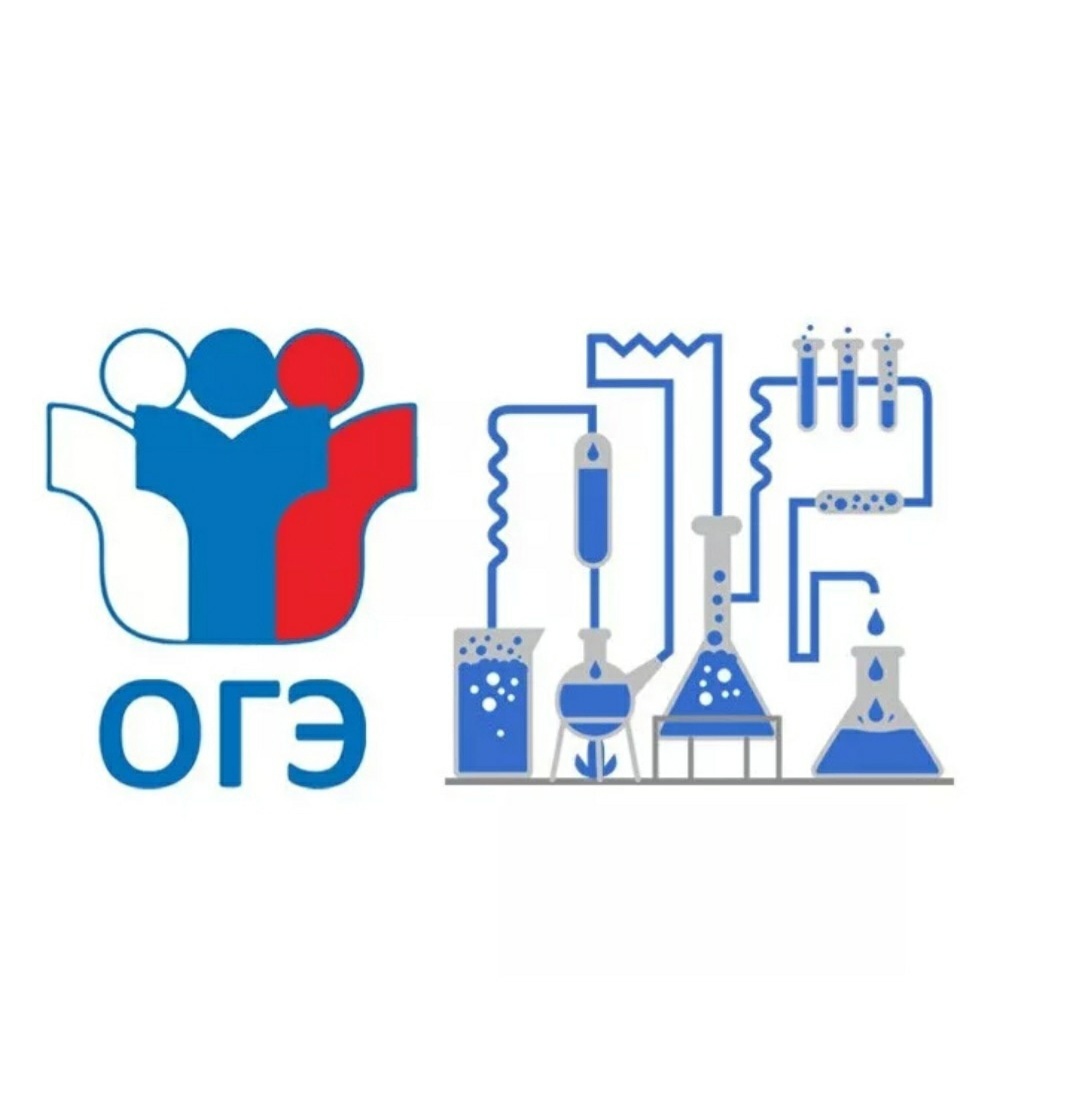 Алгоритм подготовки к заданию №17
Среда водных растворов. Качественные реакции неорганических соединений
ПРИМЕР
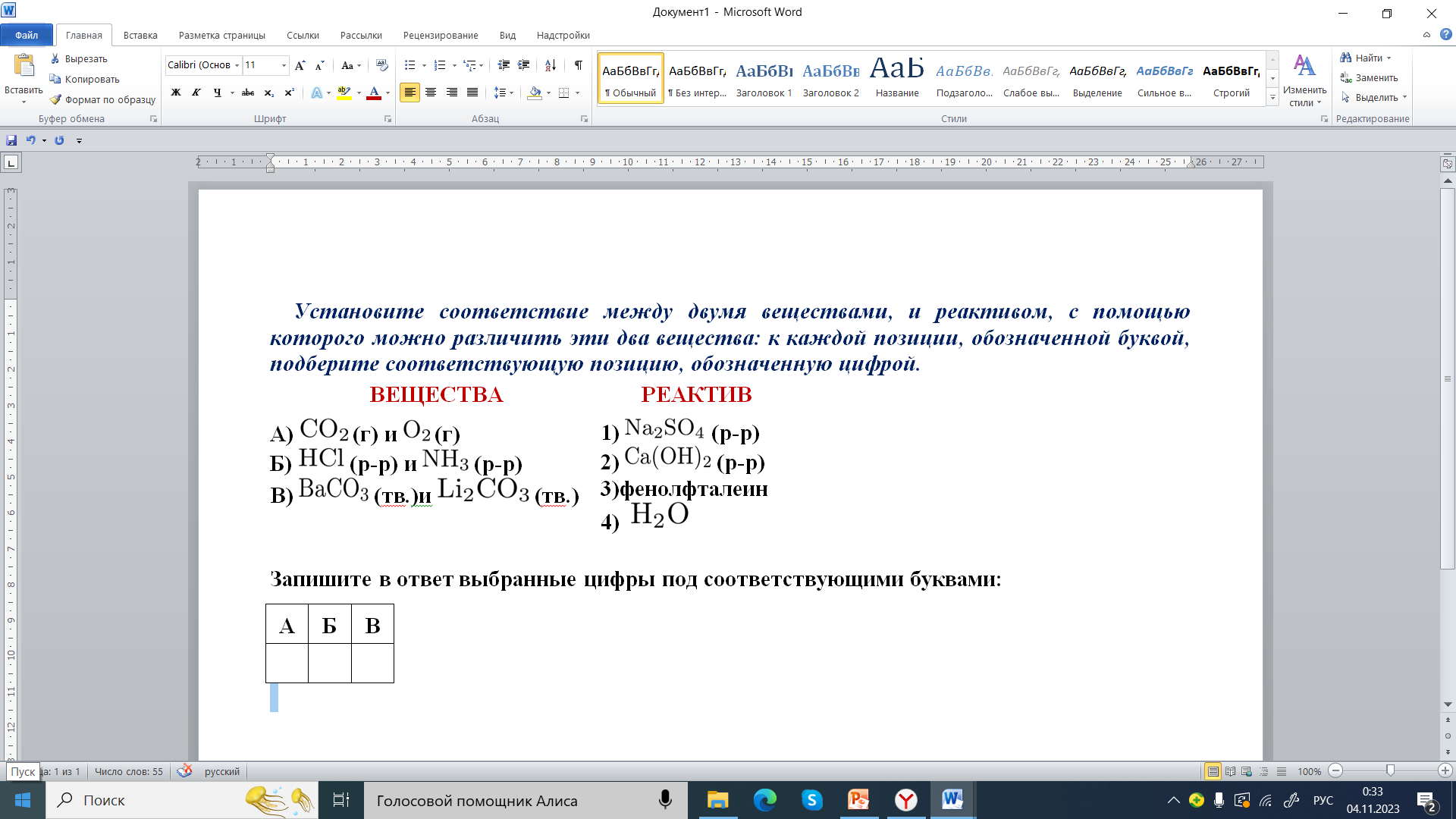 (234)
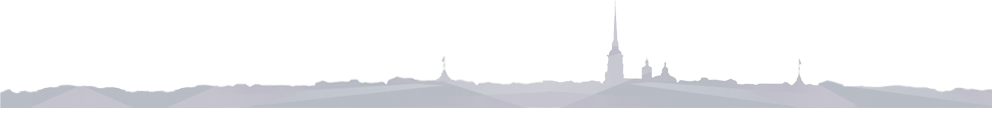 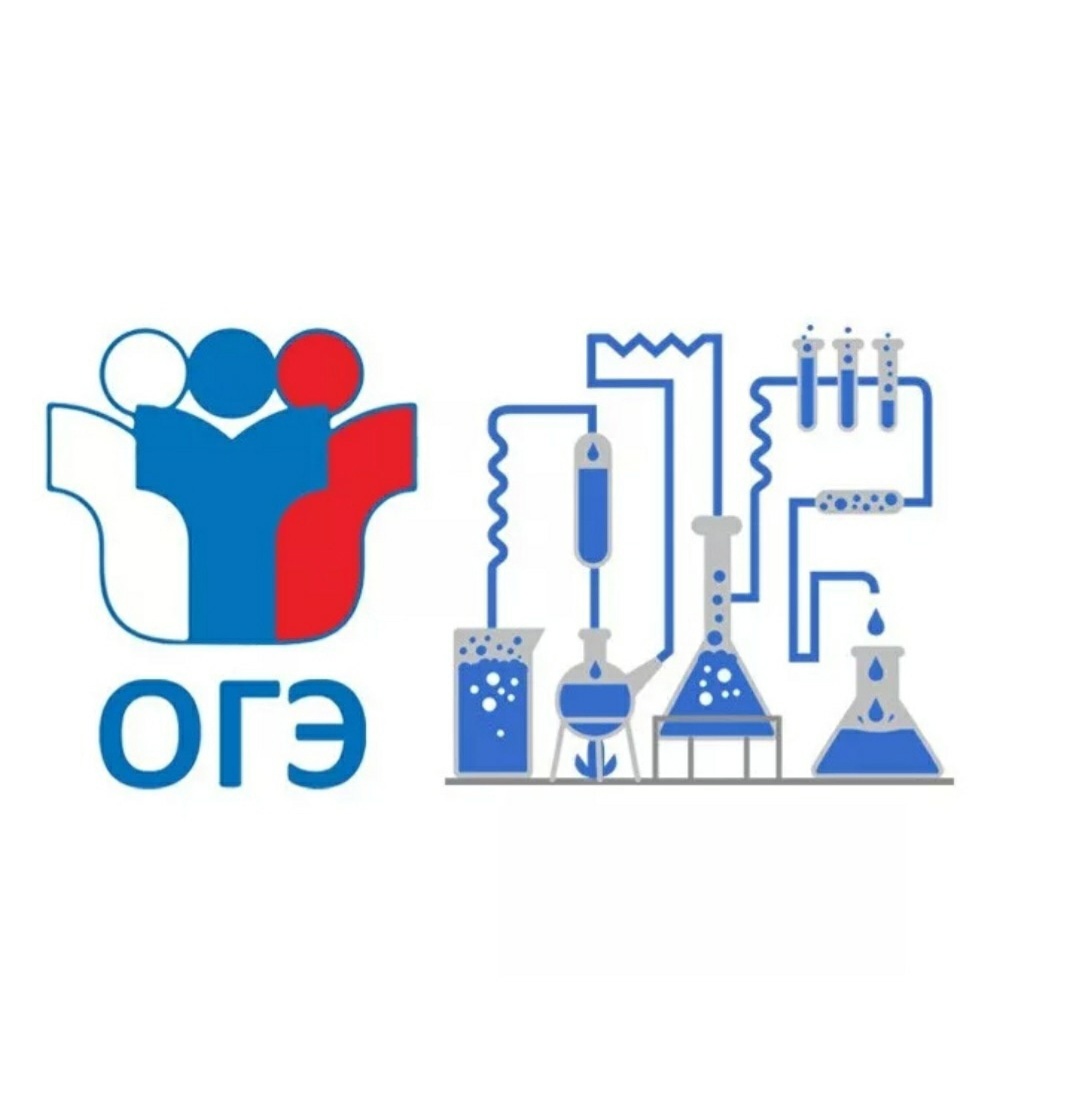 Алгоритм подготовки к заданию №18
Вычисление массовой доли химического элемента в веществе
ПРИМЕР
Вычислите в процентах массовую водорода  в дигидрофосфате  кальция. Запишите число с точностью до целых.
РАСЧЕТЫ
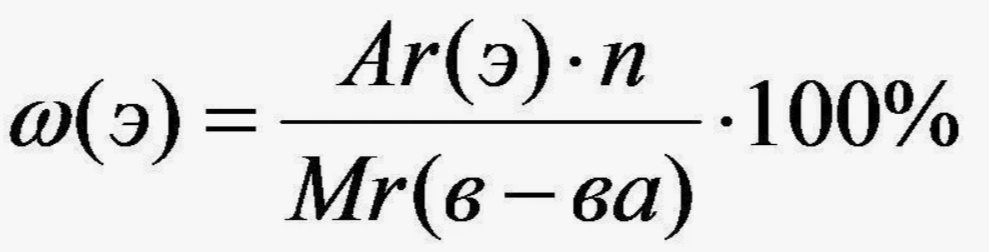 M (Ca(H2PO4)2) = 234 г/моль
W (H) = 4/234•100% = 1.7%
ОТВЕТ: 2
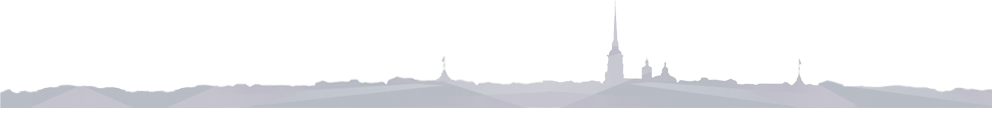 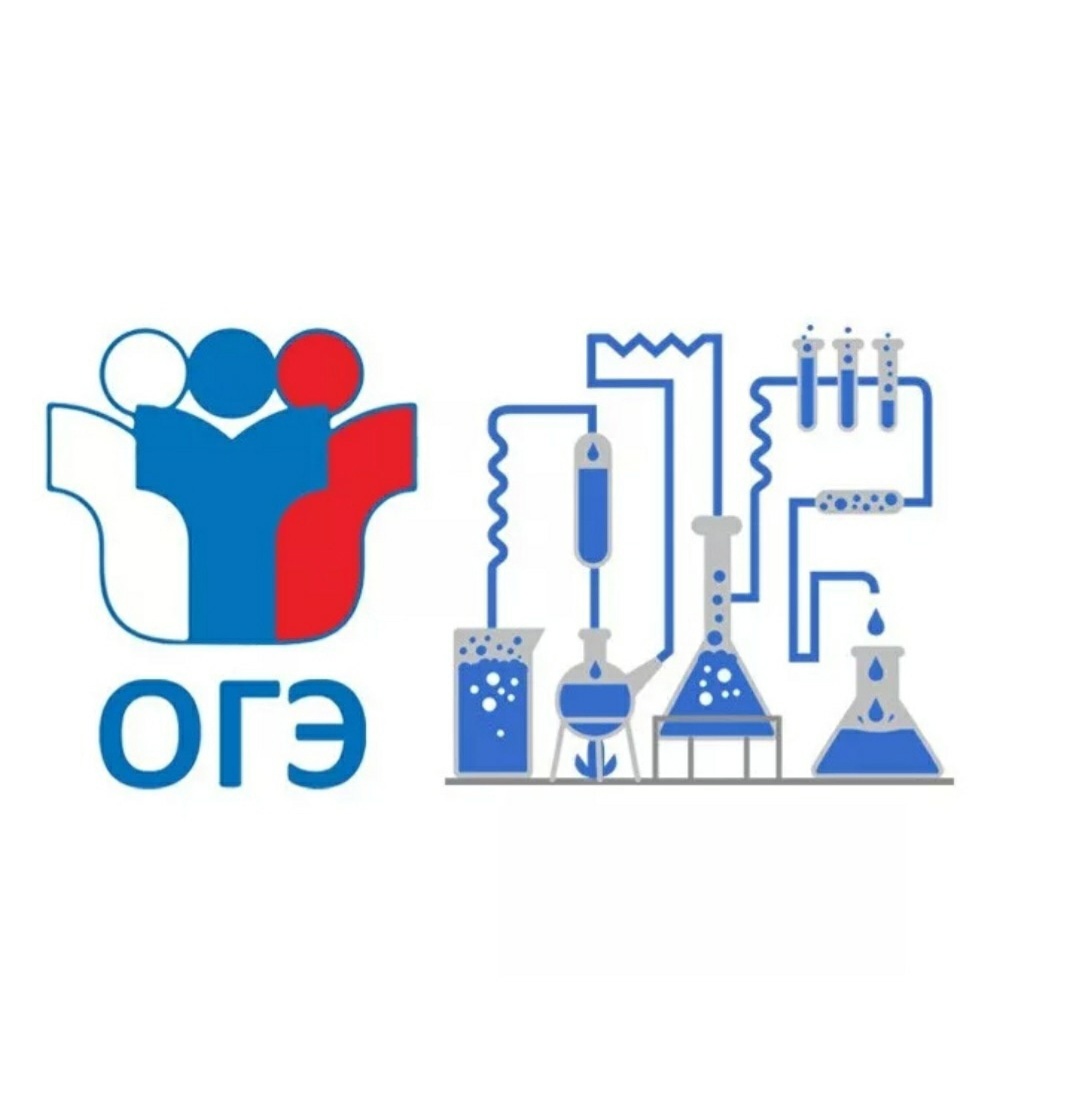 Алгоритм подготовки к заданию №19
Вычисления массы элемента по его массовой доле в веществе
ПРИМЕР
Для подкормки растений в почву вносят 6 г фосфора на один квадратный метр. Какую массу (в граммах) простого суперфосфата Ca(H2PO4)2 нужно взять для подкормки 200 м2 почвы? Запишите число с точностью до целых.
 на 1 м2  -    6 г фосфора                
   200 м2 –        X 
m (P) =1200 г
Ca(H2PO4)2      -2P
    234г/моль   -        62г
    X    -                   1200г
m (Ca(H2PO4)2 ) =4529 г
ОТВЕТ: 4529
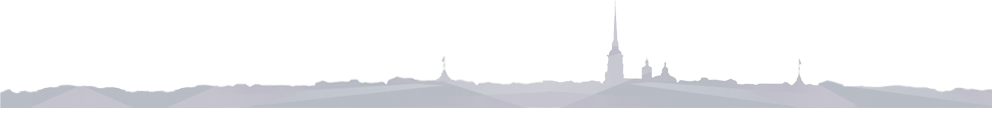 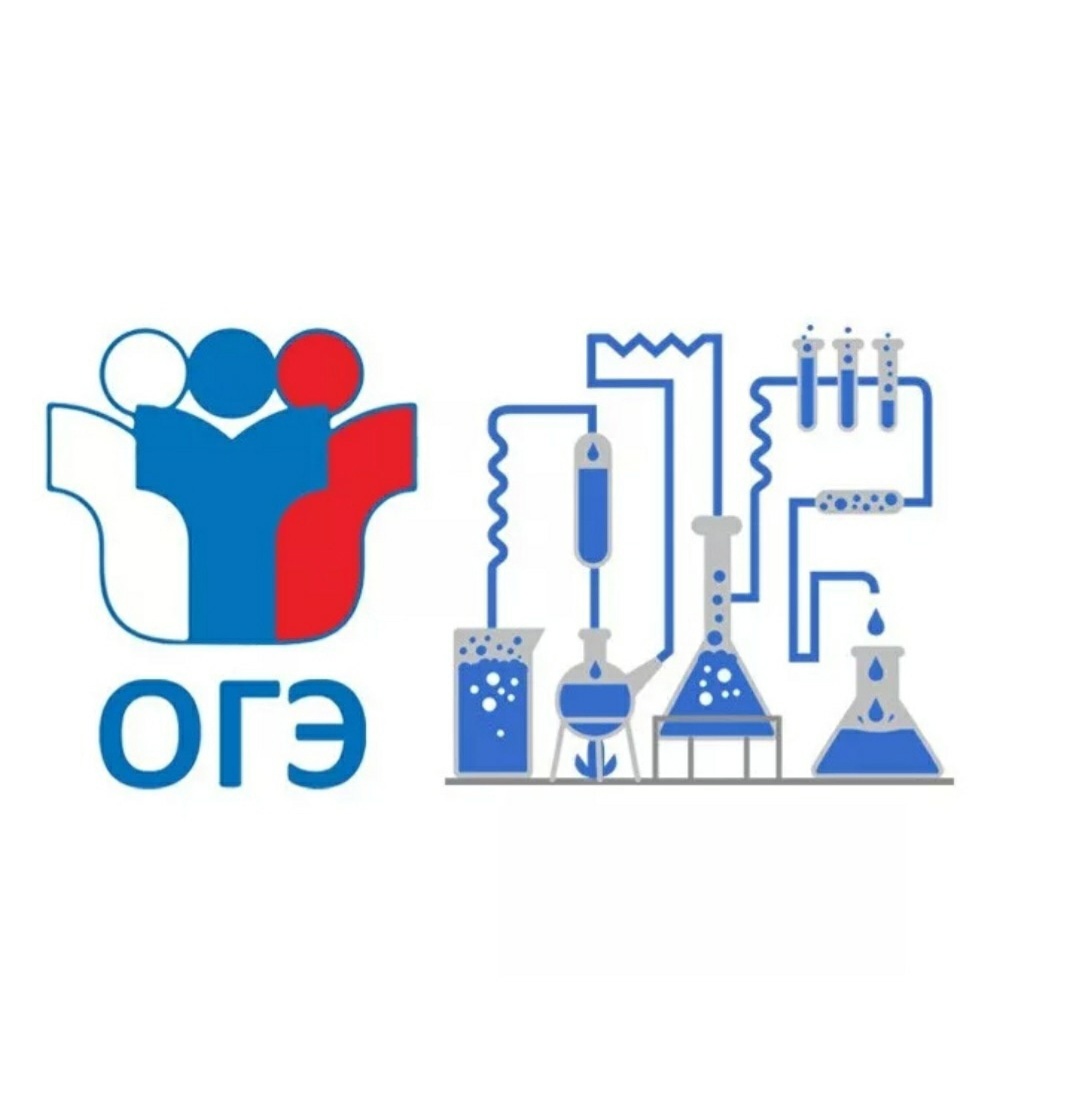 Алгоритм подготовки к заданию №20
Окислительно-восстановительные реакции
ПРИМЕР
Используя метод электронного баланса, составьте уравнение реакции
 
         MnSO4 +KMnO4 +H2O                 MnO2 +K2SO4 +H2SO4
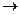 Определите окислитель и восстановитель.
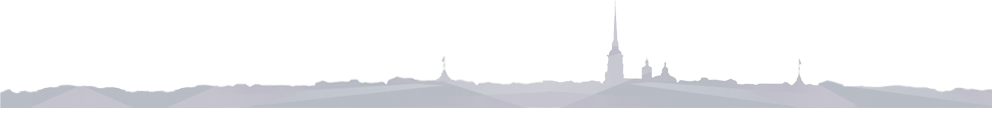 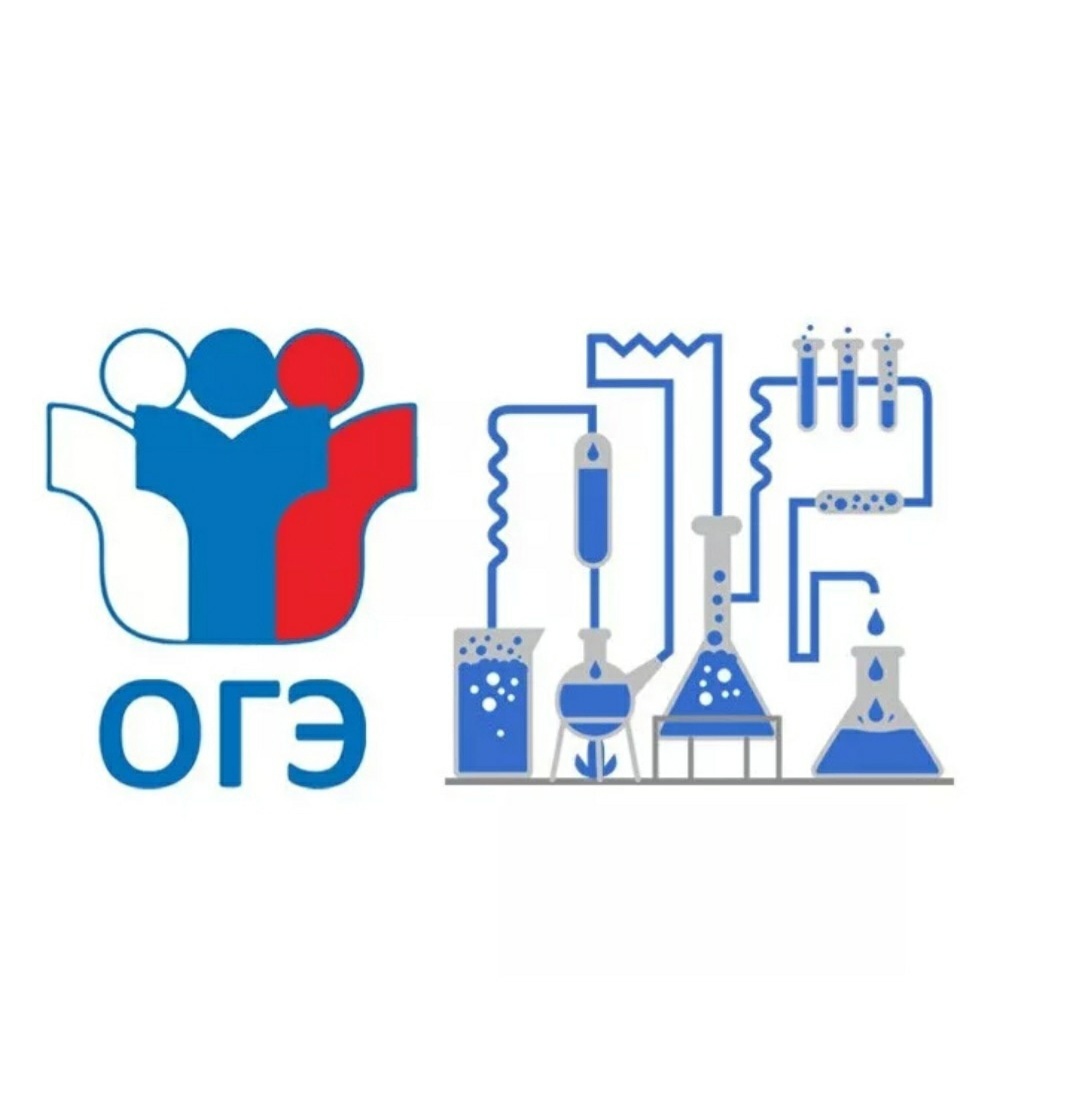 Алгоритм подготовки к заданию №20
Окислительно-восстановительные реакции
КРИТЕРИИ ОЦЕНИВАНИЯ
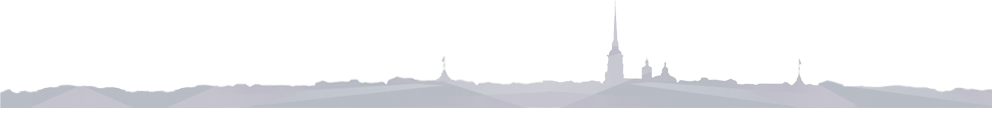 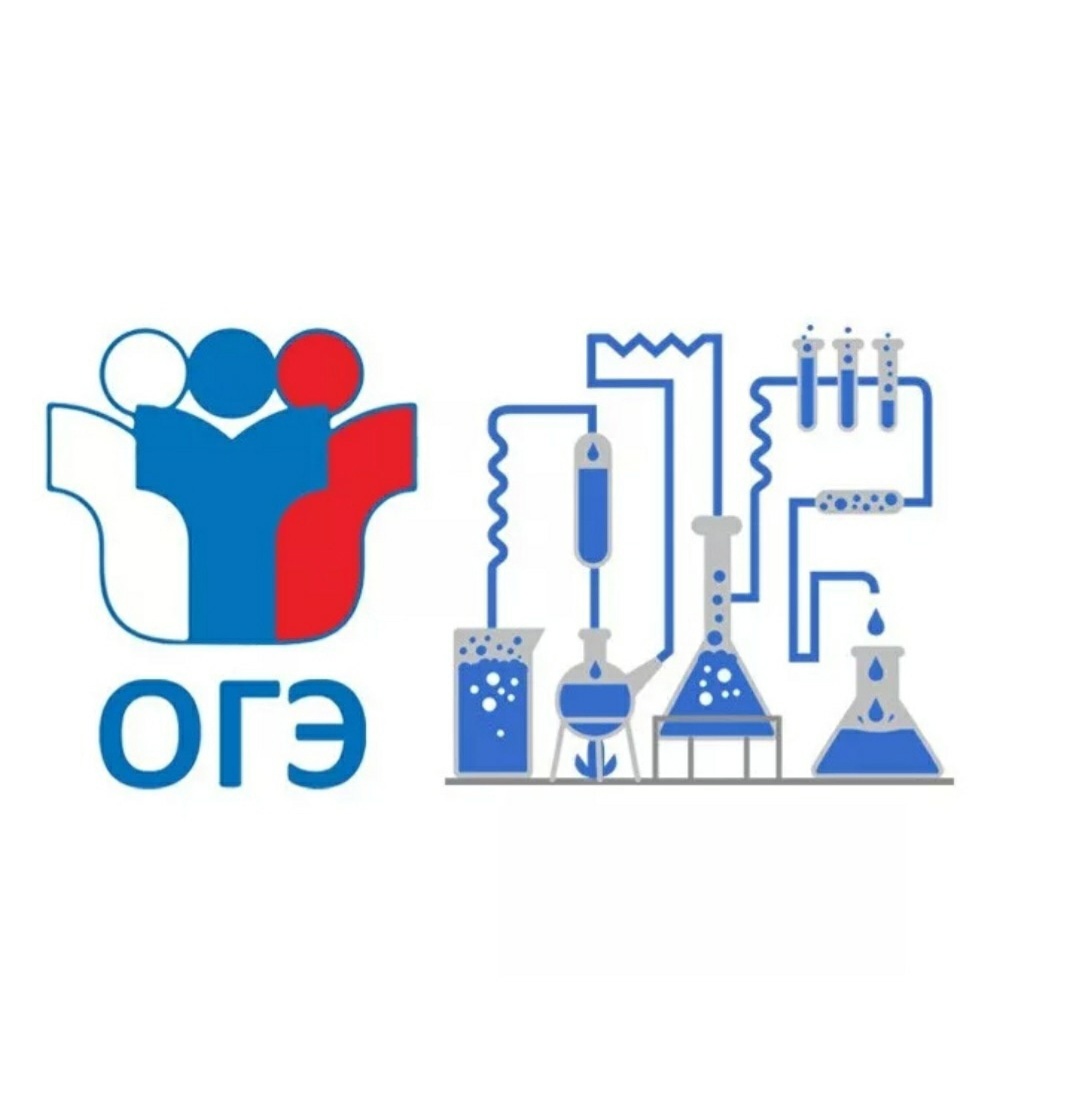 Алгоритм подготовки к заданию №20
Окислительно-восстановительные реакции
ТРЕНАЖЕР
1) Cr2(SO4)3+H2O2+NaOH=Na2CrO4+Na2SO4+H2O
2) СuSO4+NaI=CuI+Na2SO4+I2
3) FeSO4+KClO3+KOH=K2FeO4+KCl+K2SO4+H2O
4) KMnO4+HCl =MnCl2+Cl2+KCl+H2O
5) Ca(ClO)2+Na2S+H2O=CaCl2+S+NaOH
6) NH3+CuO=Cu+N2+H2O
7) Сu+HNO3(разб.)=Сu(NO3)2+NO+H2O
8) KMnO4+H2SO4+FeSO4=MnSO4+S+Fe2(SO4)3+K2SO4+H2O
9) Cr2O3+KNO3+KOH=K2CrO4+KNO2+H2O
10) СuS+HNO3(конц.)=СuSO4+NO2+H2O
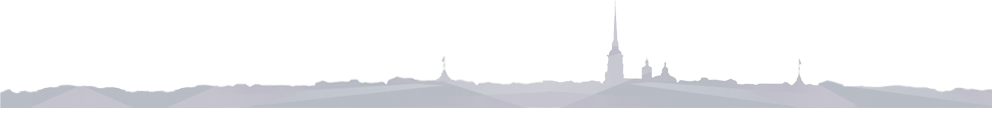 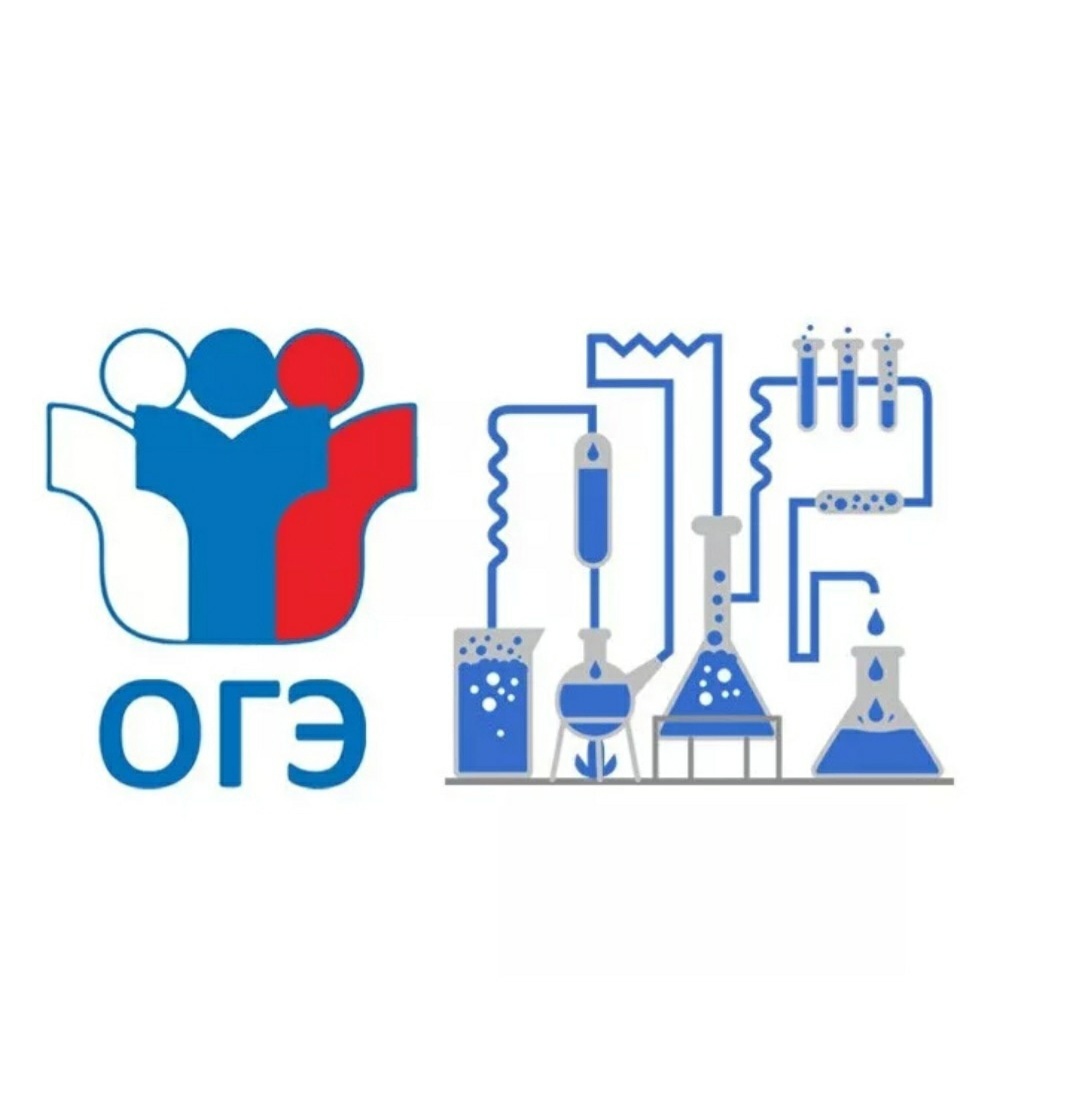 Алгоритм подготовки к заданию №21
Химические свойства простых и сложных веществ
ПРИМЕР
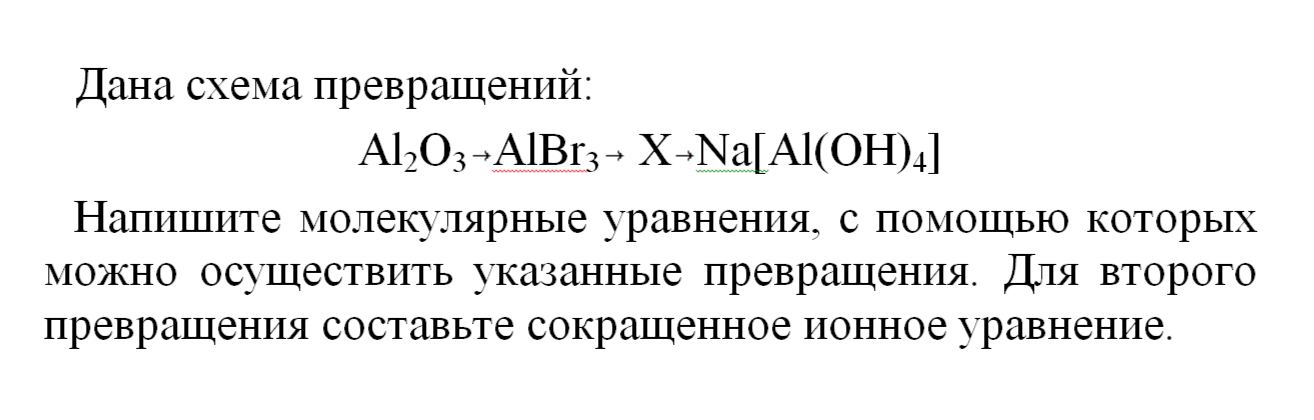 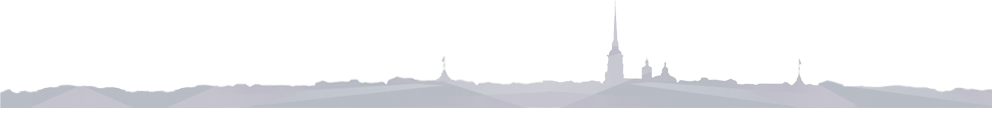 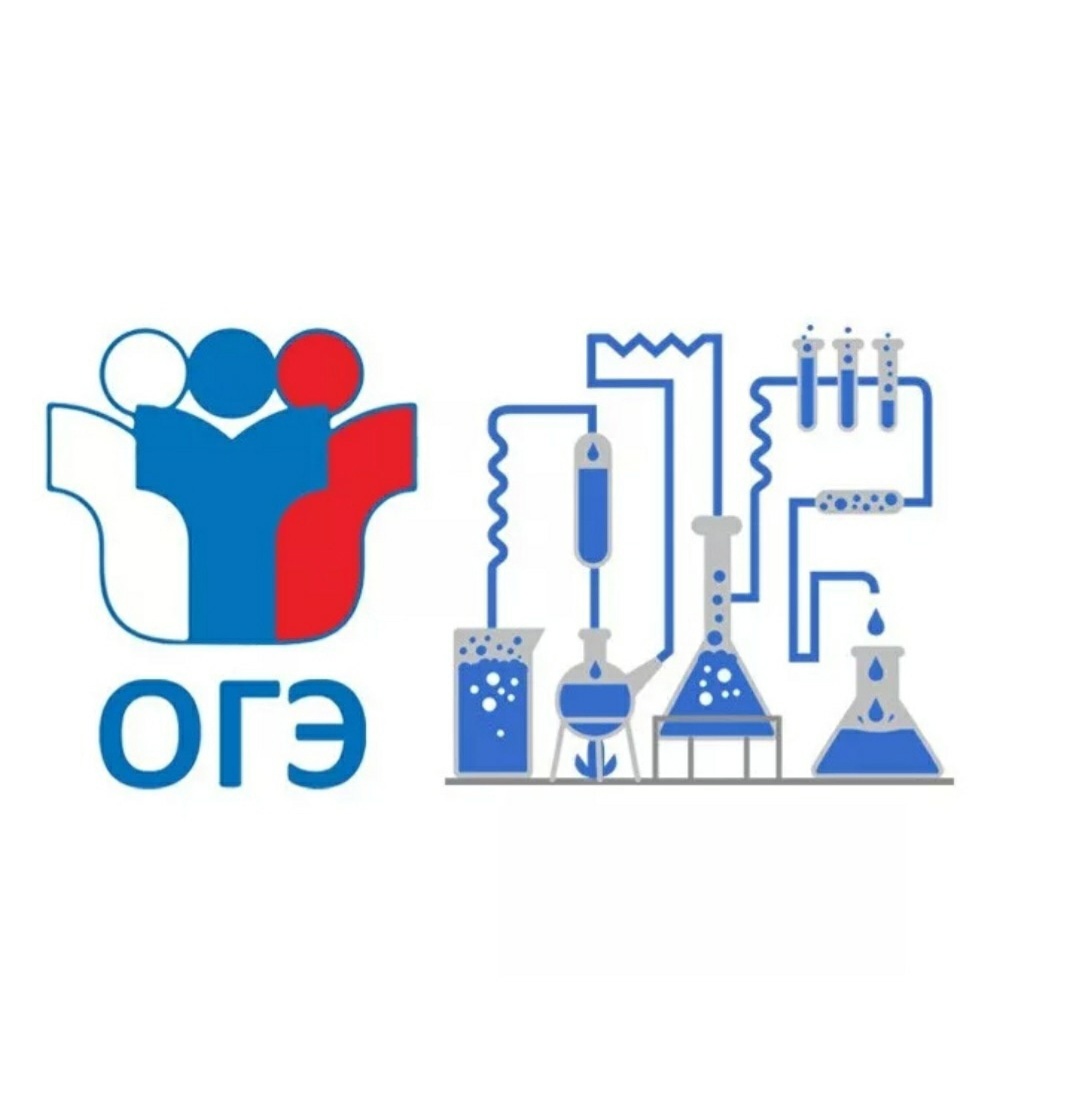 Алгоритм подготовки к заданию №21
Химические свойства простых и сложных веществ
Критерии оценивания
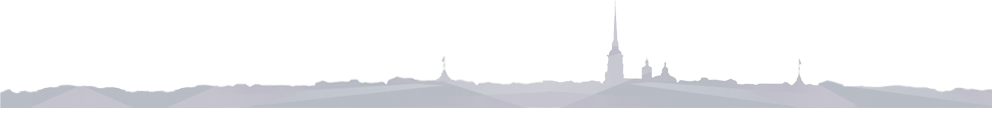 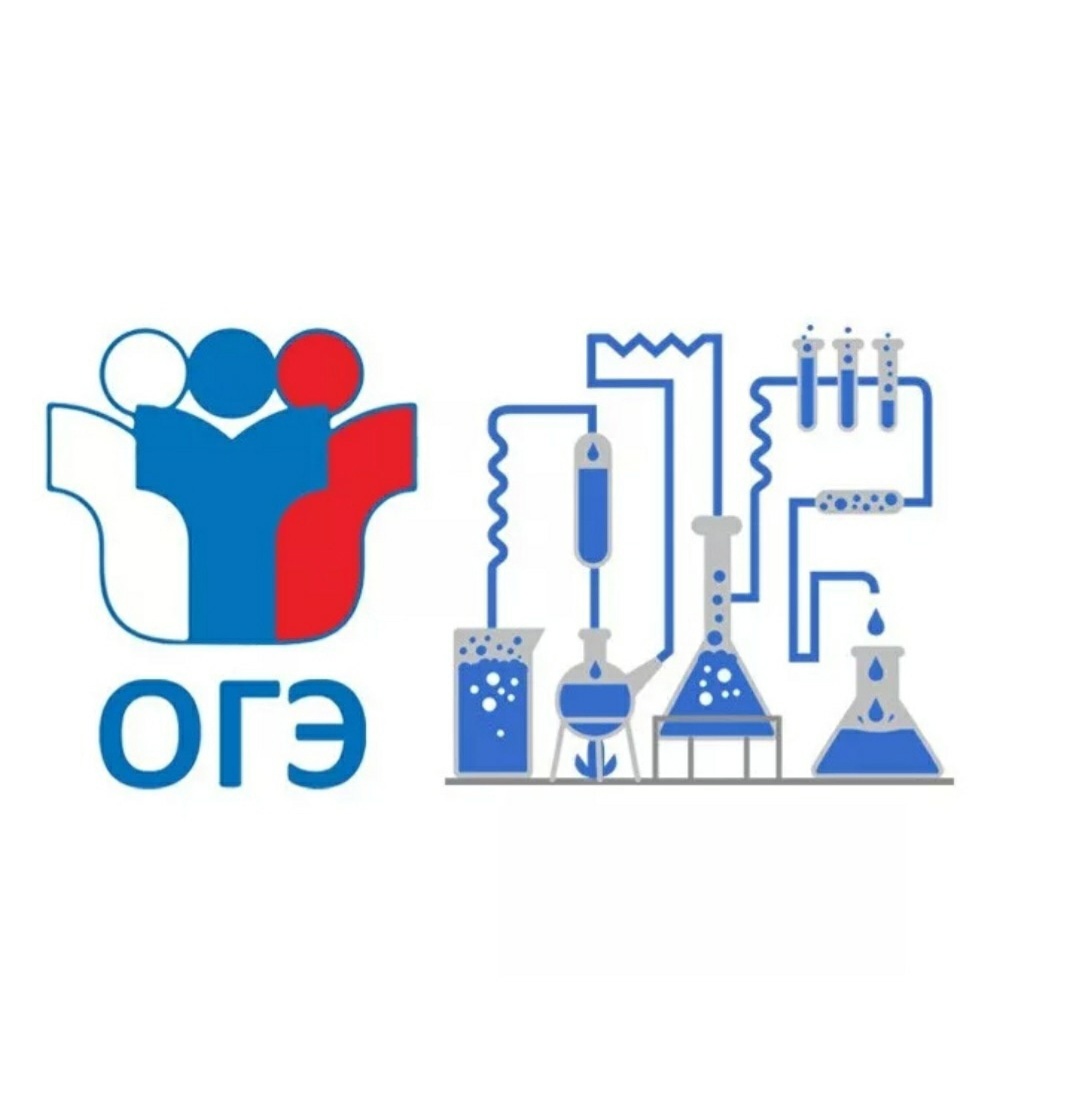 Алгоритм подготовки к заданию №22
Вычисление массовой доли растворенного вещества
ПРИМЕР
После пропускания через раствор гидроксида калия 0,896 л сероводорода (н. у.) получили 440 г раствора сульфида калия. Вычислите массовую долю соли в полученном растворе.
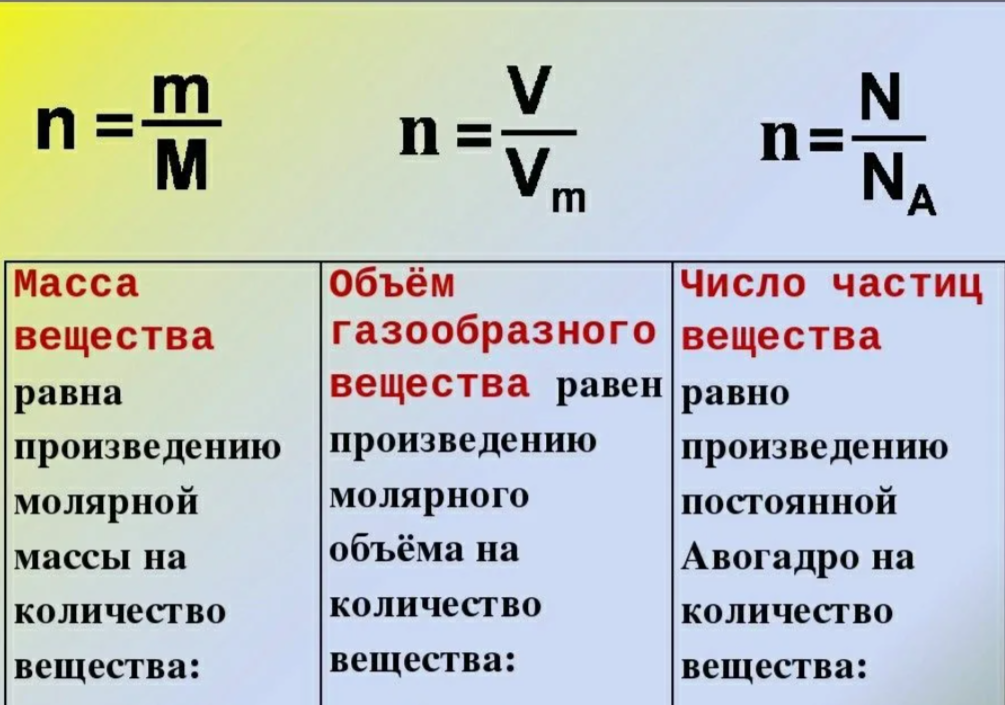 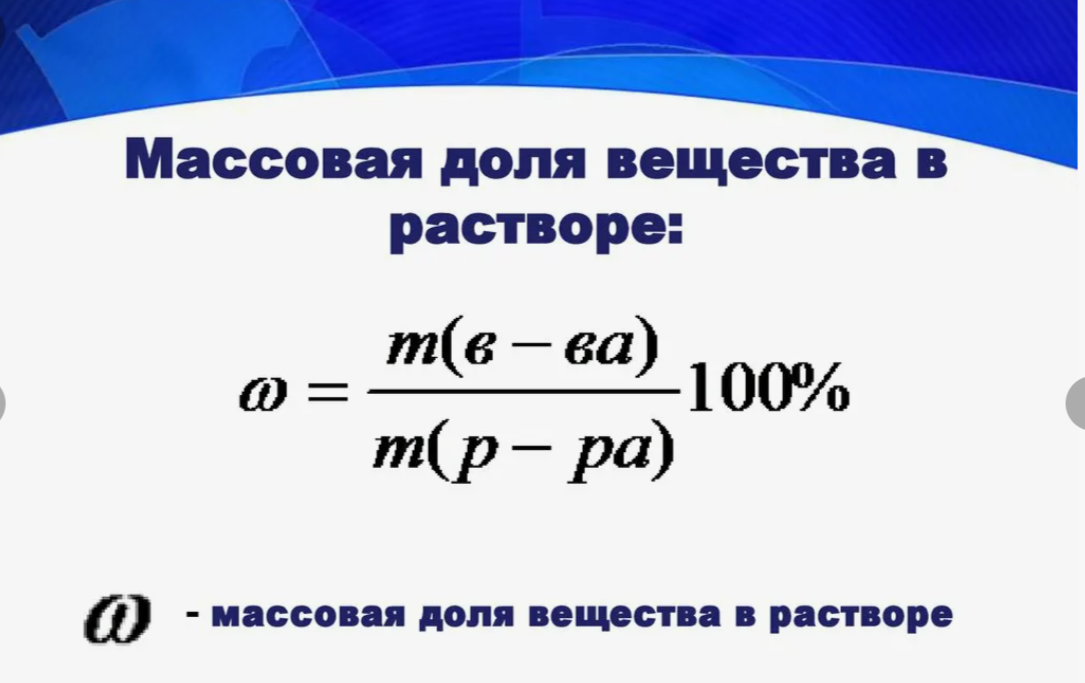 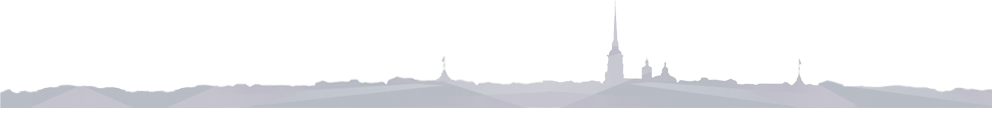 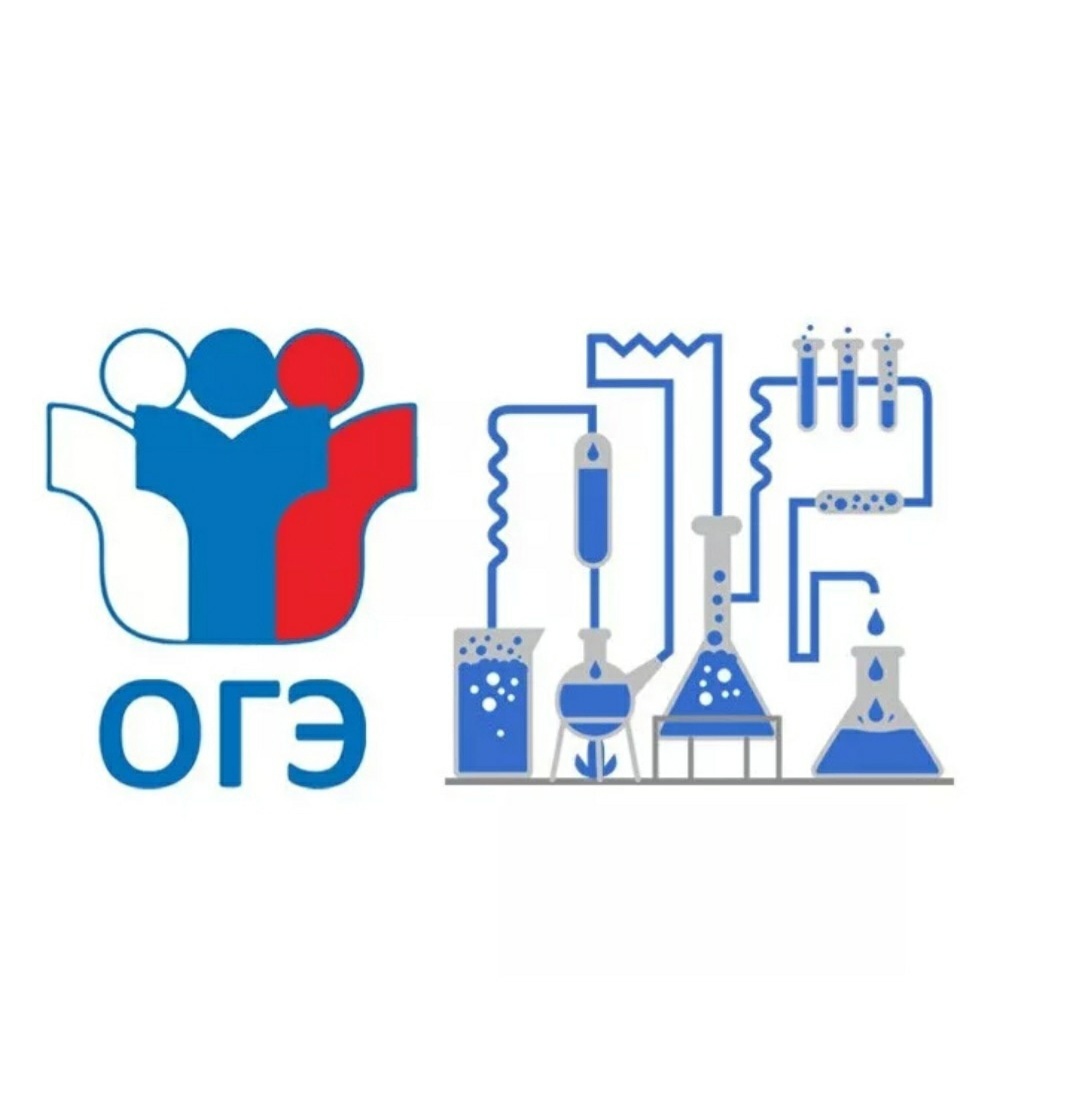 Алгоритм подготовки к заданию №22
Вычисление массовой доли растворенного вещества
КРИТЕРИИ ОЦЕНИВАНИЯ
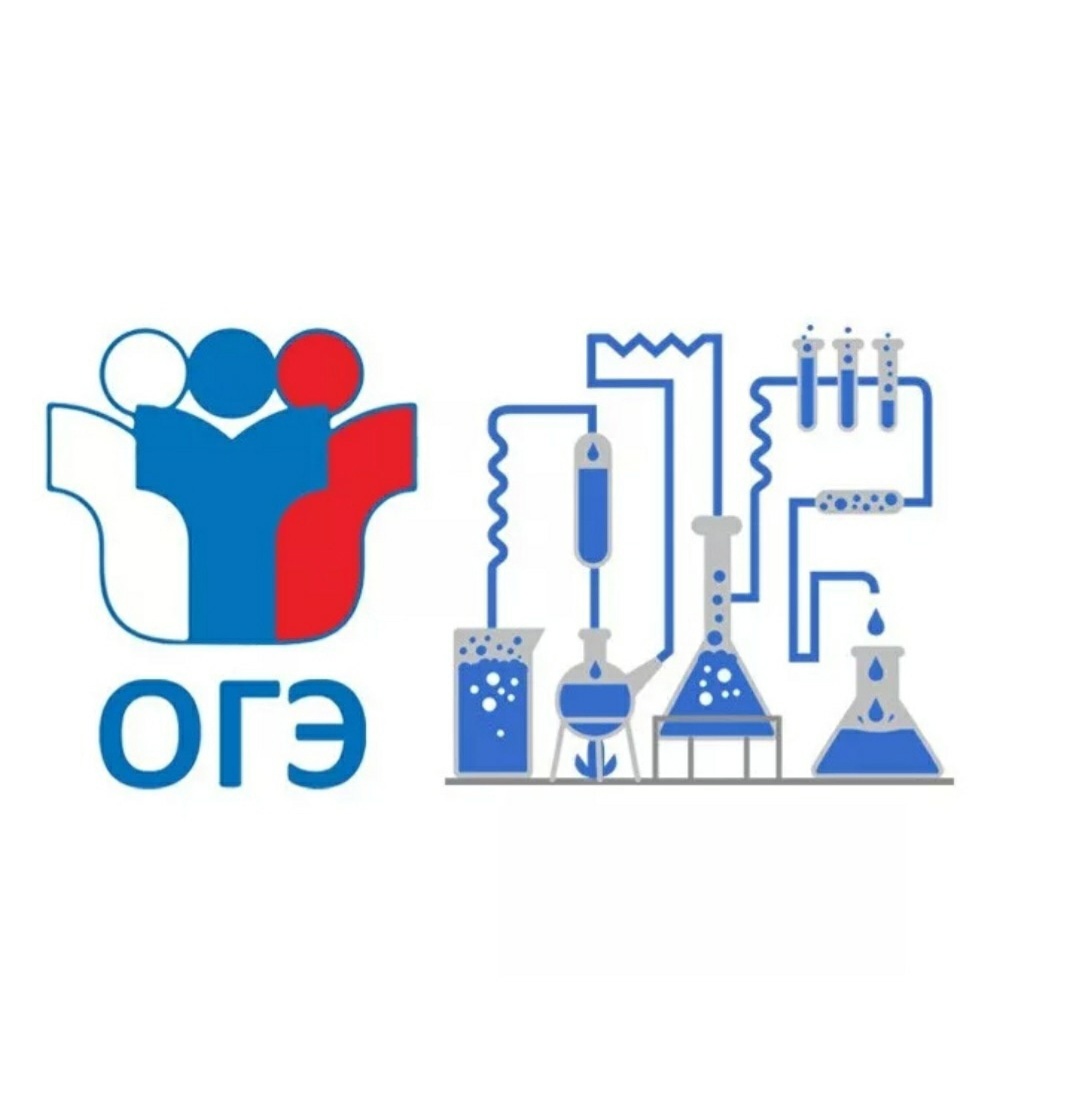 Алгоритм подготовки к заданиям №23, 24
Экспериментальная задача, лабораторная работа
ПРИМЕР
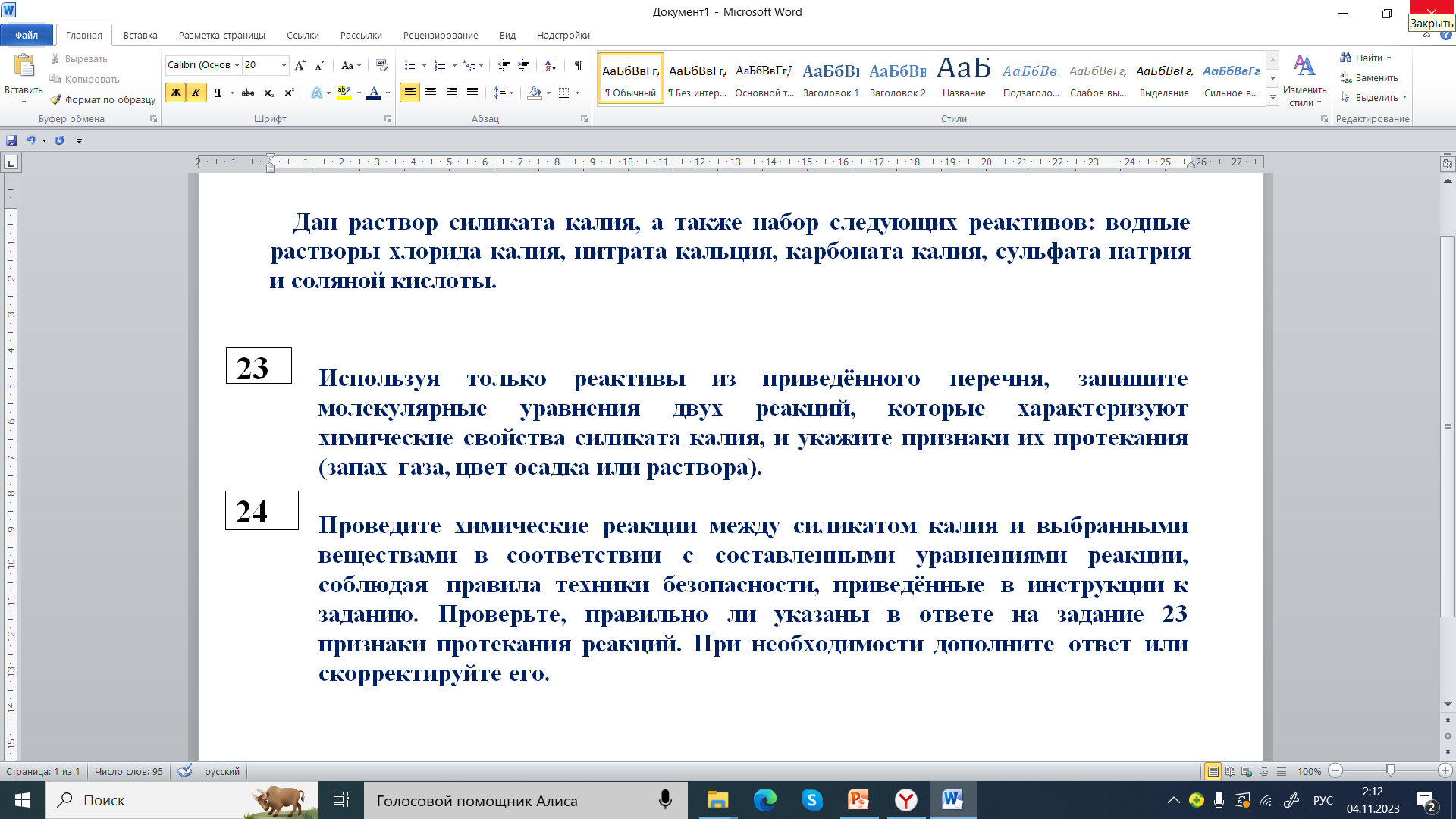 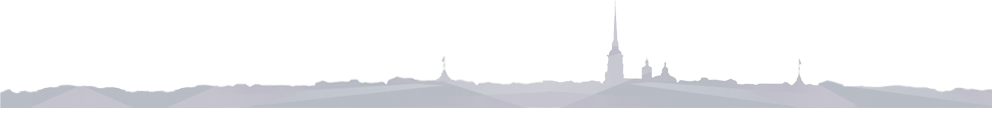 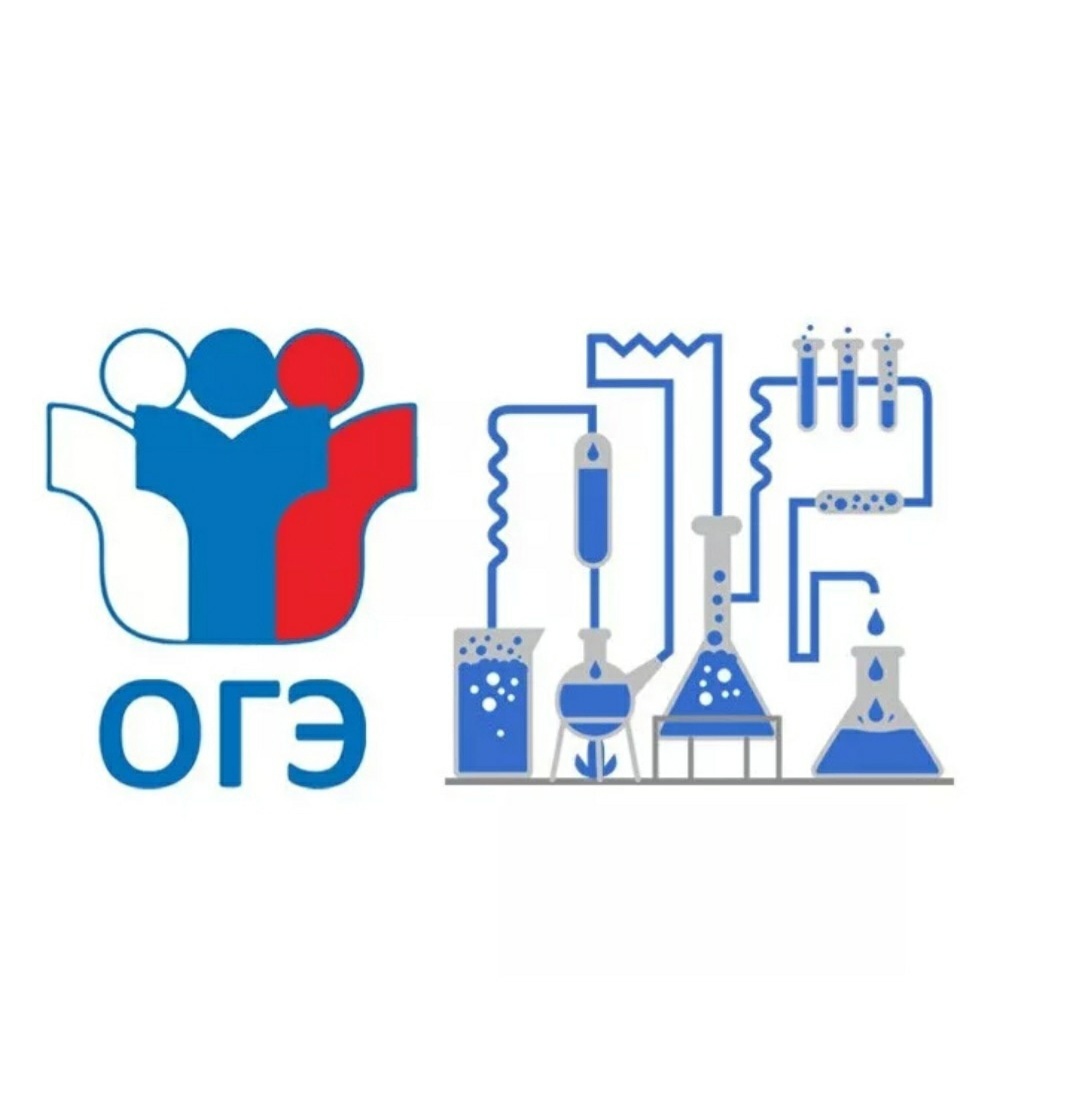 Алгоритм подготовки к заданиям №23, 24
Экспериментальная задача, лабораторная работа
КРИТЕРИИ ОЦЕНИВАНИЯ
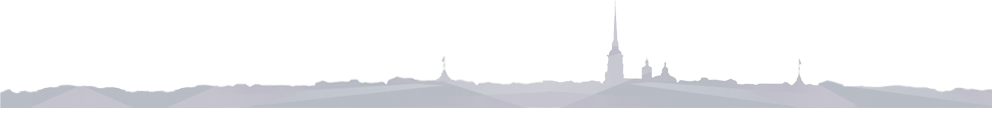 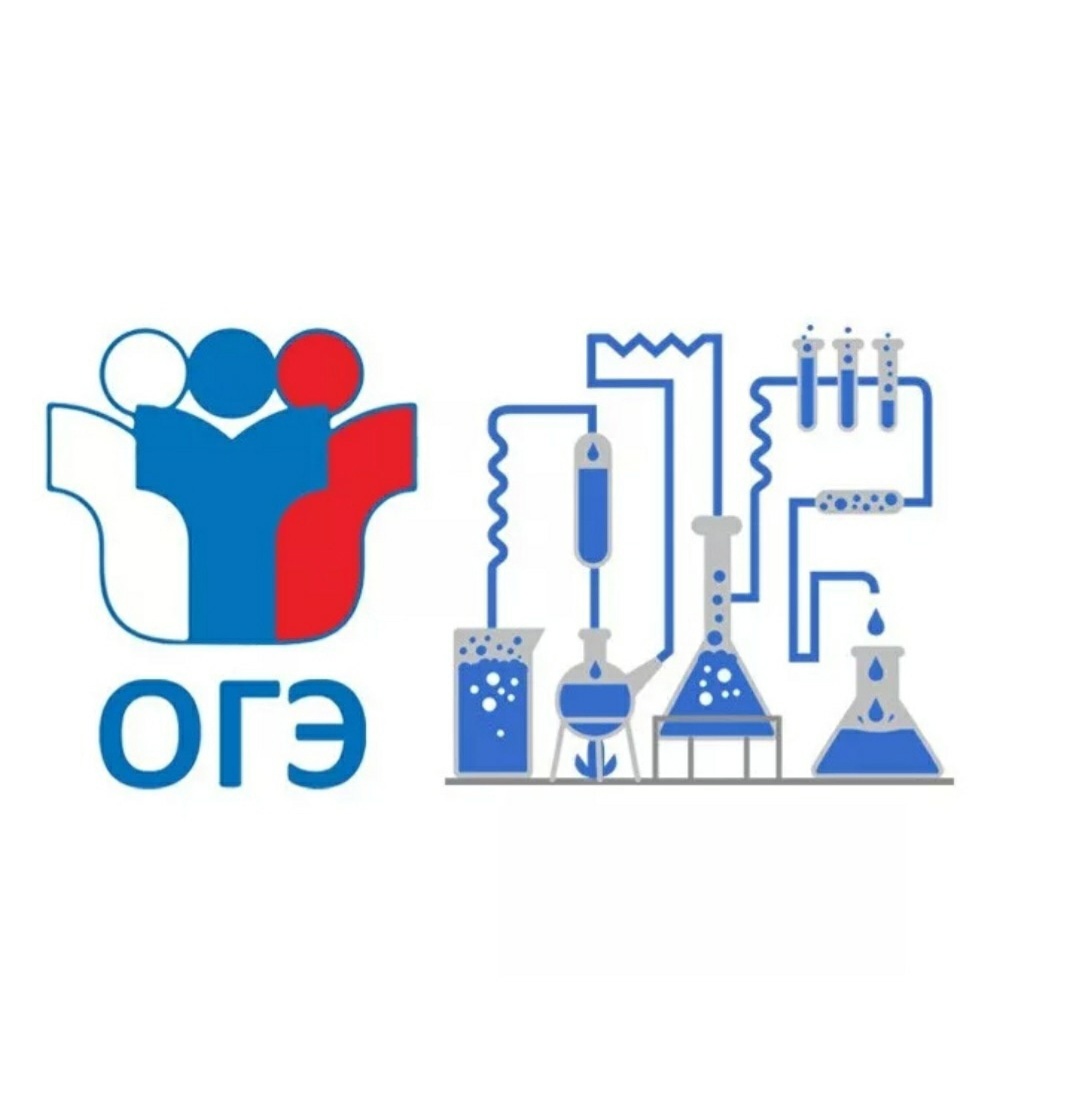 Ссылки на авторские материалы
1.https://infourok.ru/prezentaciya-analiz-rezultatov-vypolneniya-i-algoritm-raboty-s-zadaniyami-18-i-19-oge-po-himii-6819321.html  
2. https://infourok.ru/sbornik-tematicheskih-zadanij-oge-po-himii-2022-5263709.html 
3. https://infourok.ru/metodicheskij-material-po-himii-dlya-9-klassa-oge-po-himii-2023-teoriya-po-vsem-zadaniyam-6316014.html
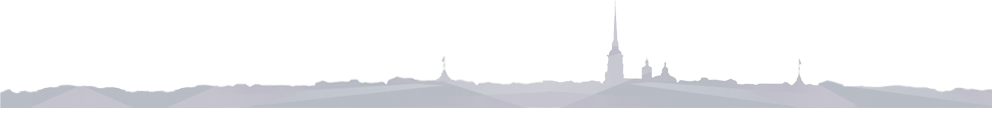 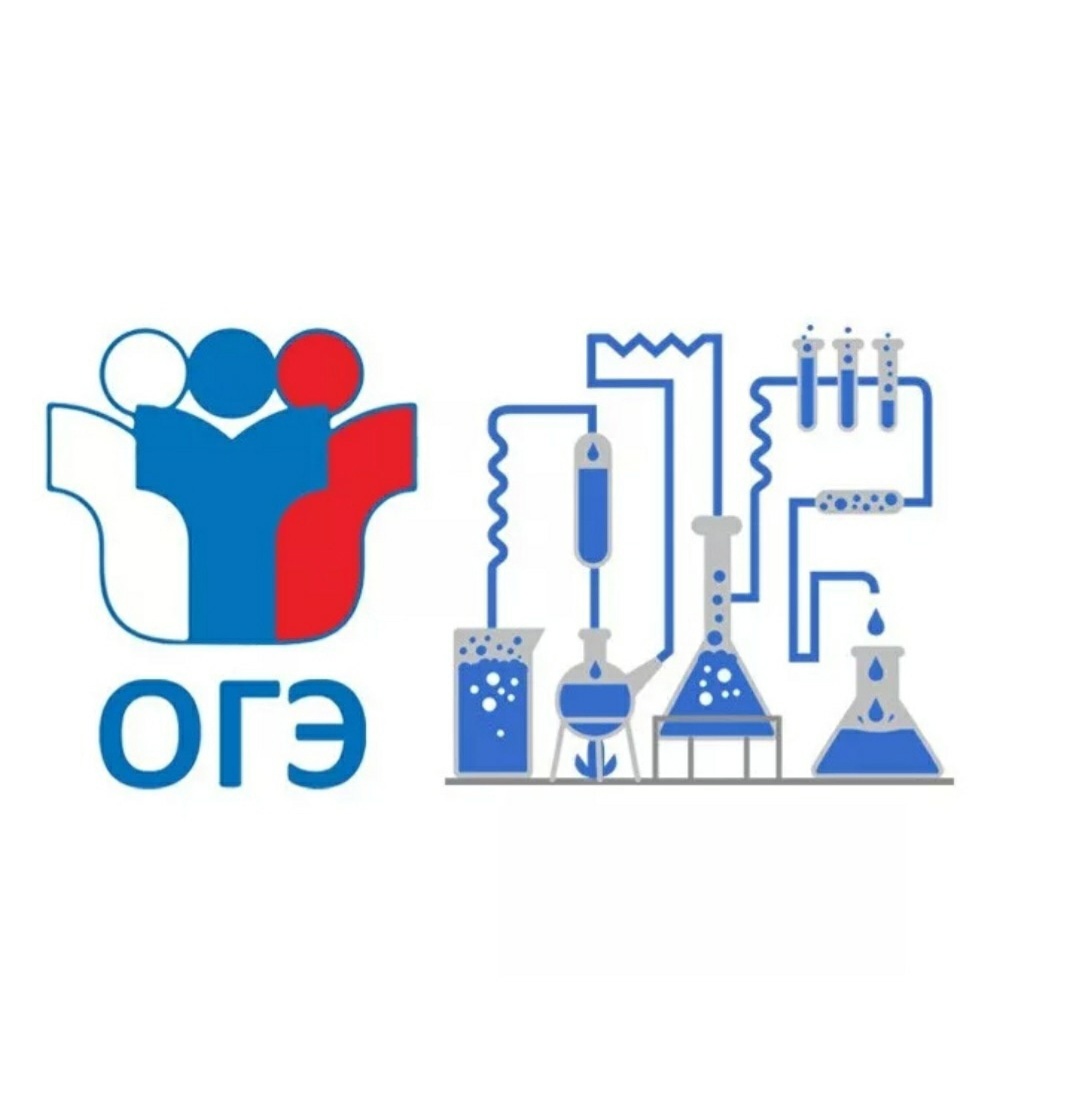 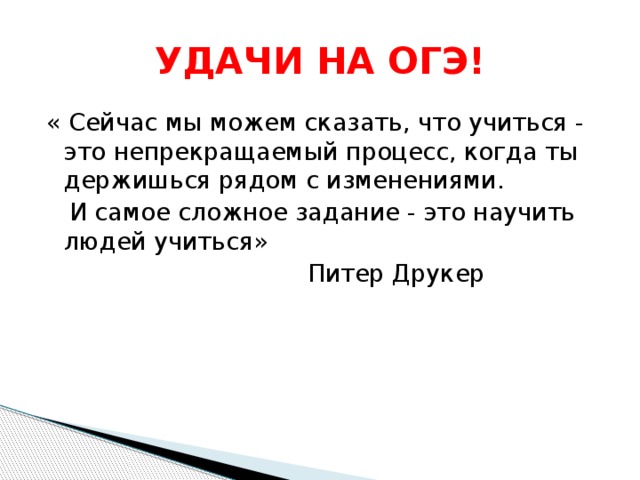 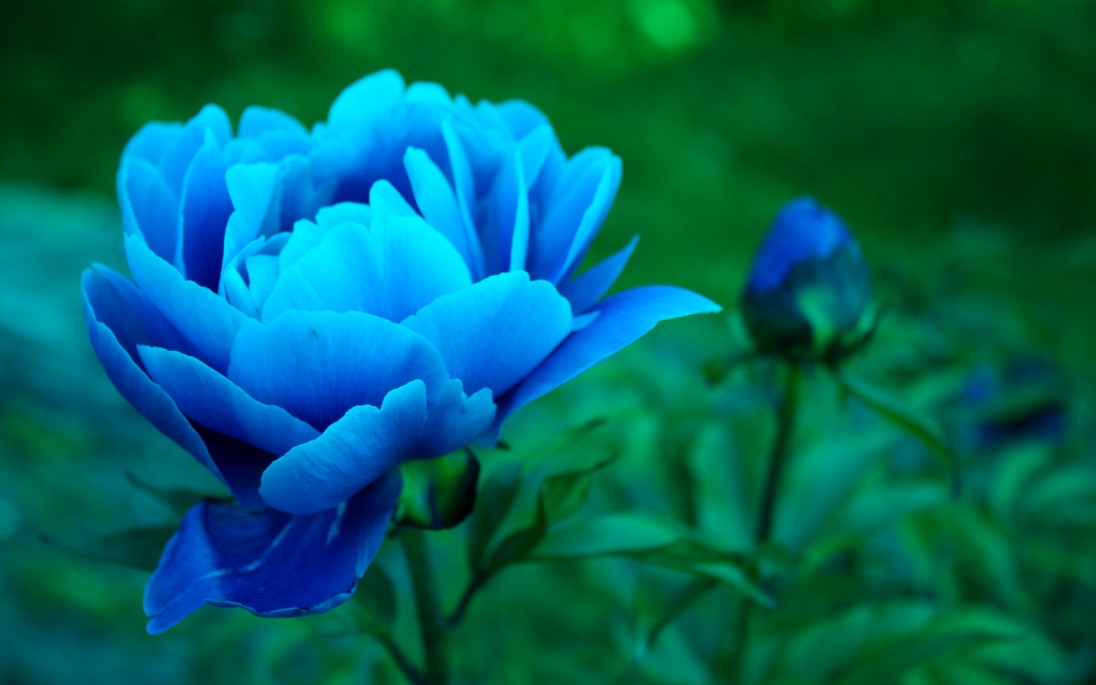 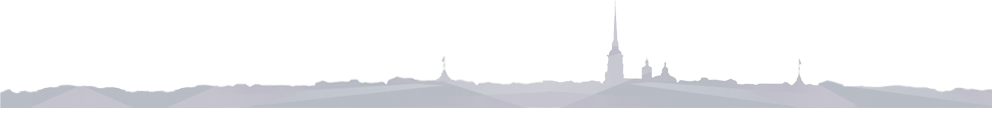